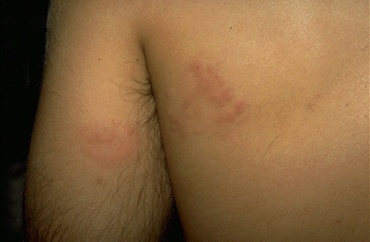 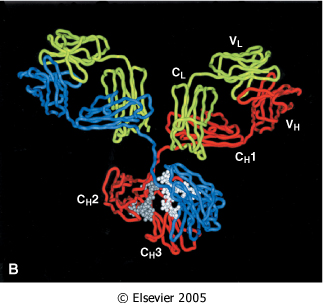 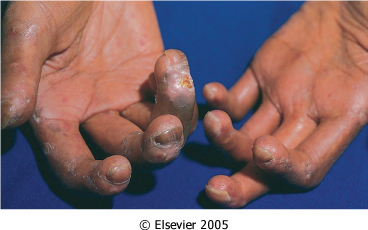 Βασικές αρχές ανοσολογίας
Περικλής Γ. Φούκας
Β Εργαστήριο Παθολογικής Ανατομικής
Π.Γ.Νοσοκομείο «Αττικόν»
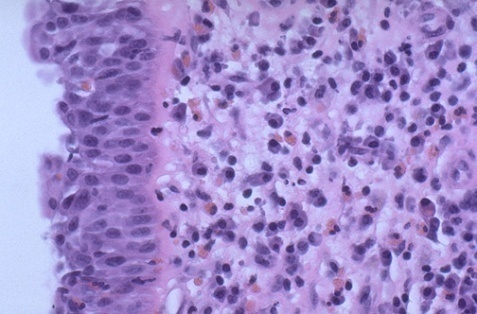 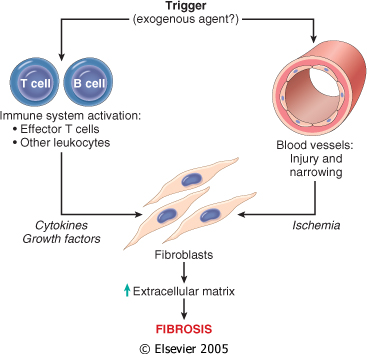 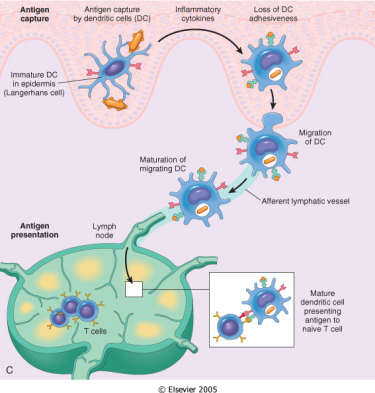 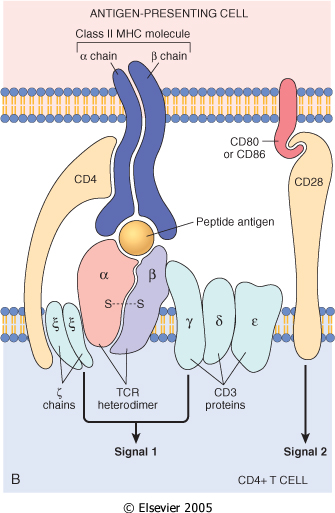 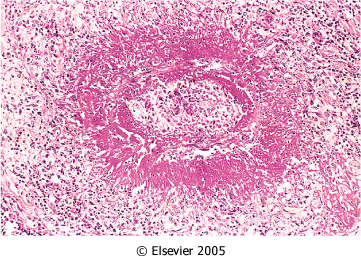 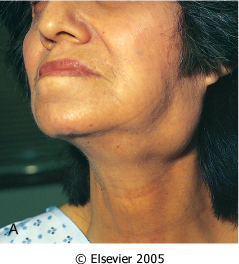 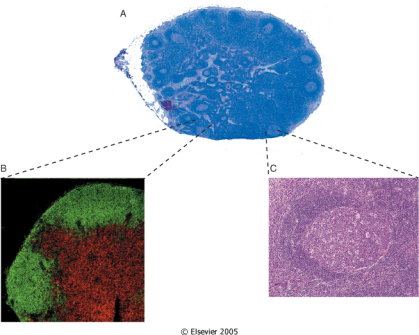 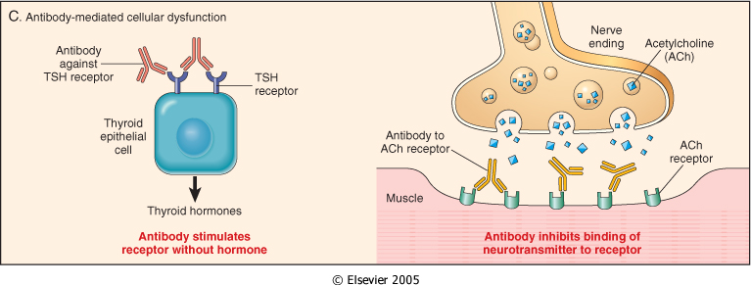 29/03/2012
Ανοσιακή απάντηση
Μη ειδική (Innate)
Ειδική (Adaptive)
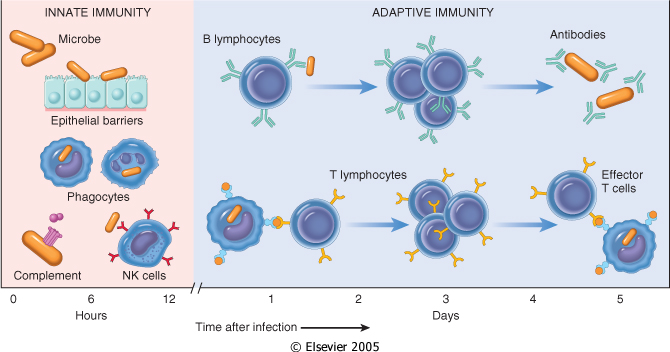 29/03/2012
Ανοσολογική μνήμη
Adaptive memory
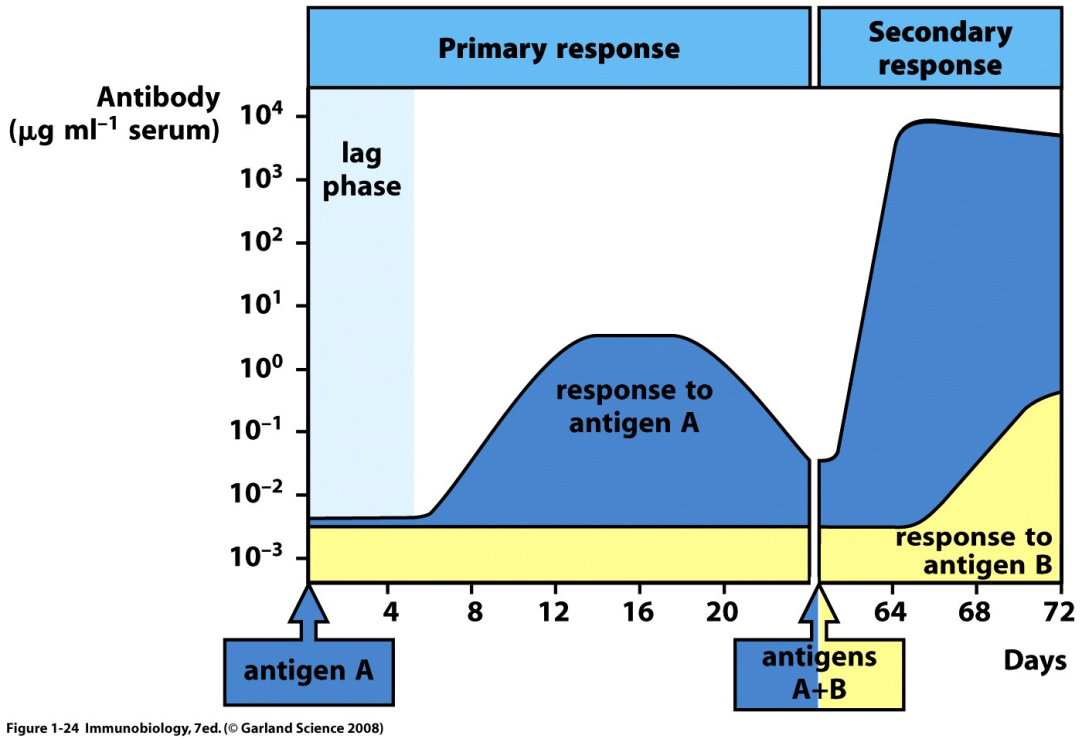 29/03/2012
Ανοσολογική μνήμη
Innate memory
Adaptive memory
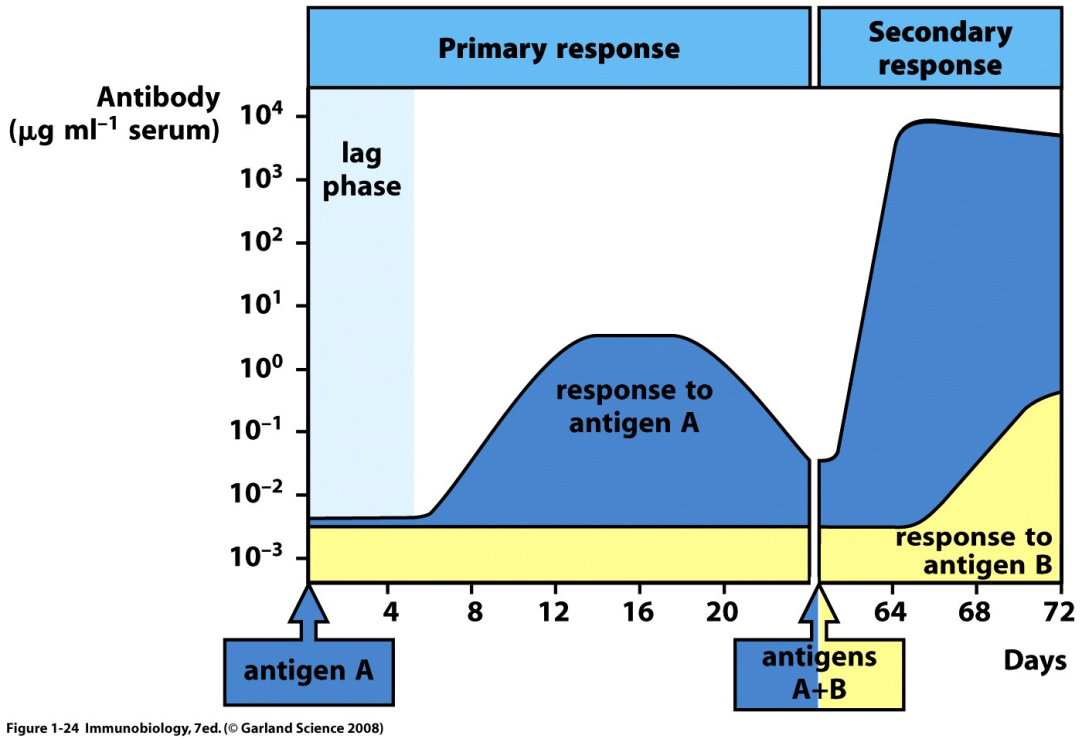 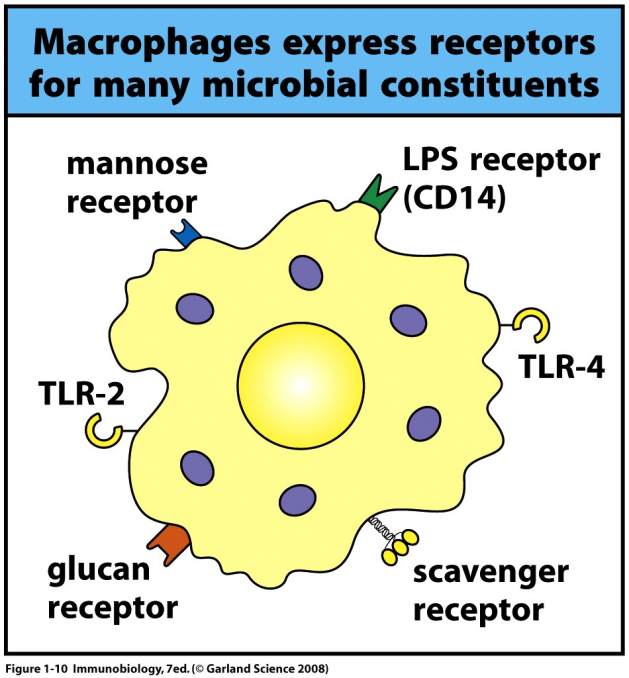 29/03/2012
Ειδική ανοσιακή απάντηση
Χυμική
Κυτταρική
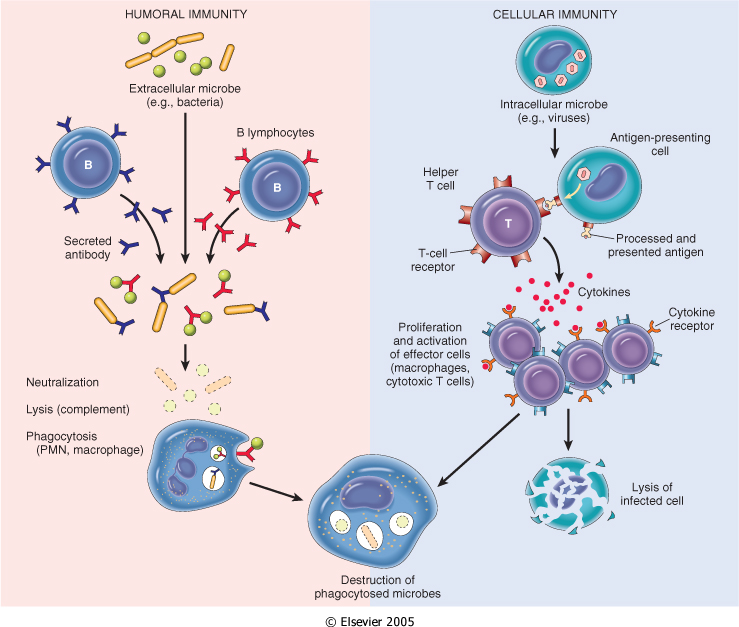 29/03/2012
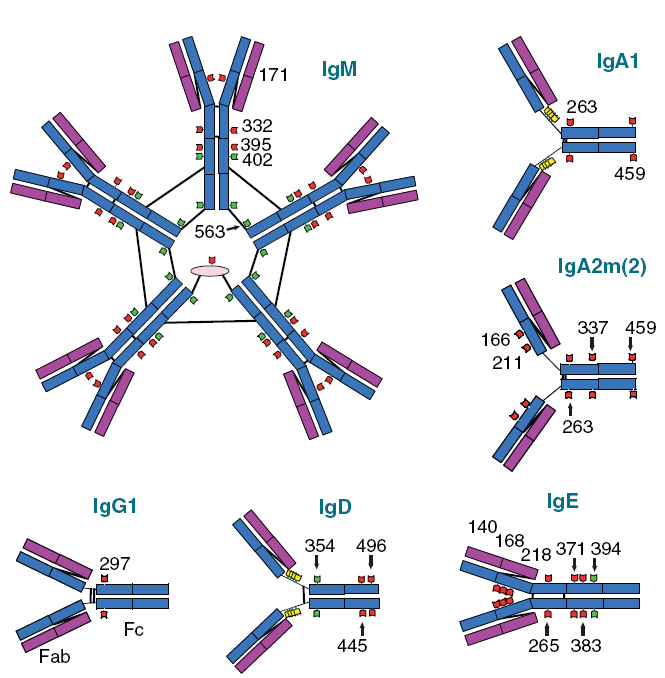 29/03/2012
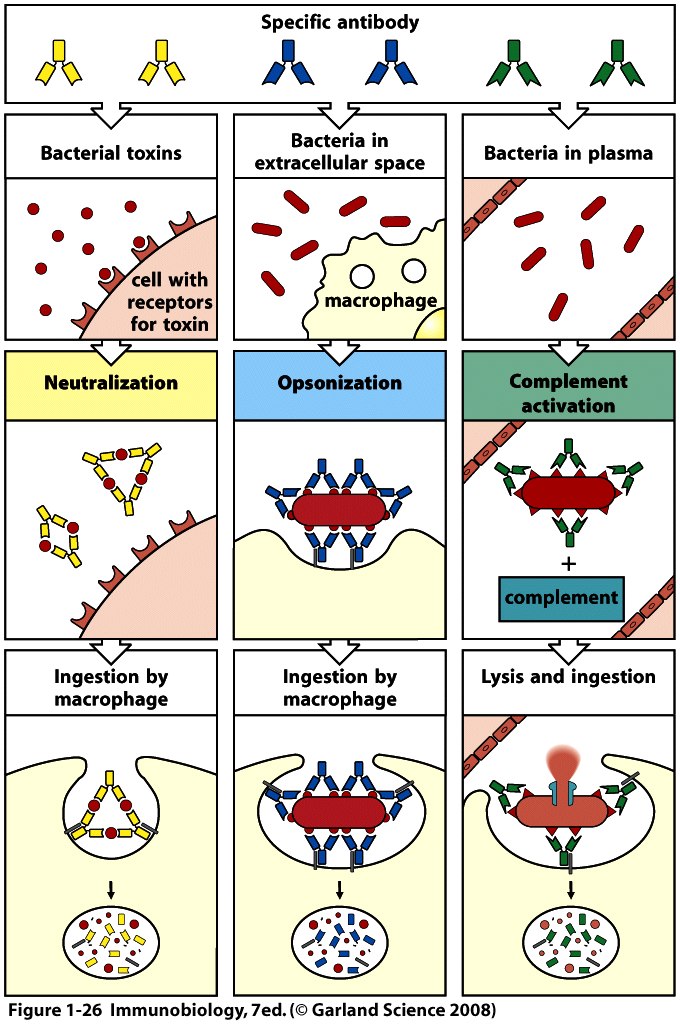 29/03/2012
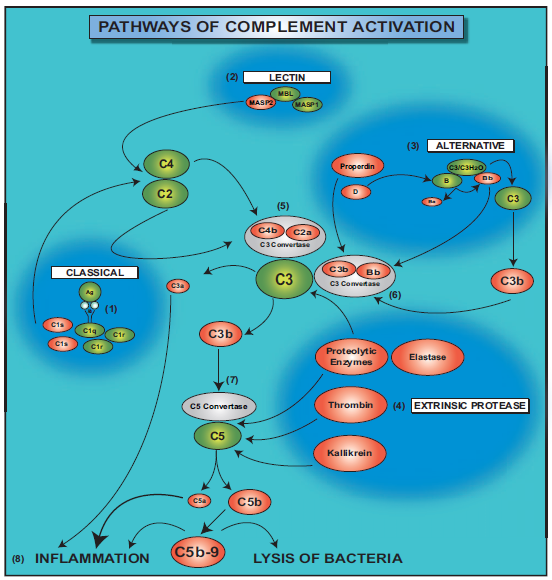 29/03/2012
Markiewski MM et al. Am J Pathol (2007)
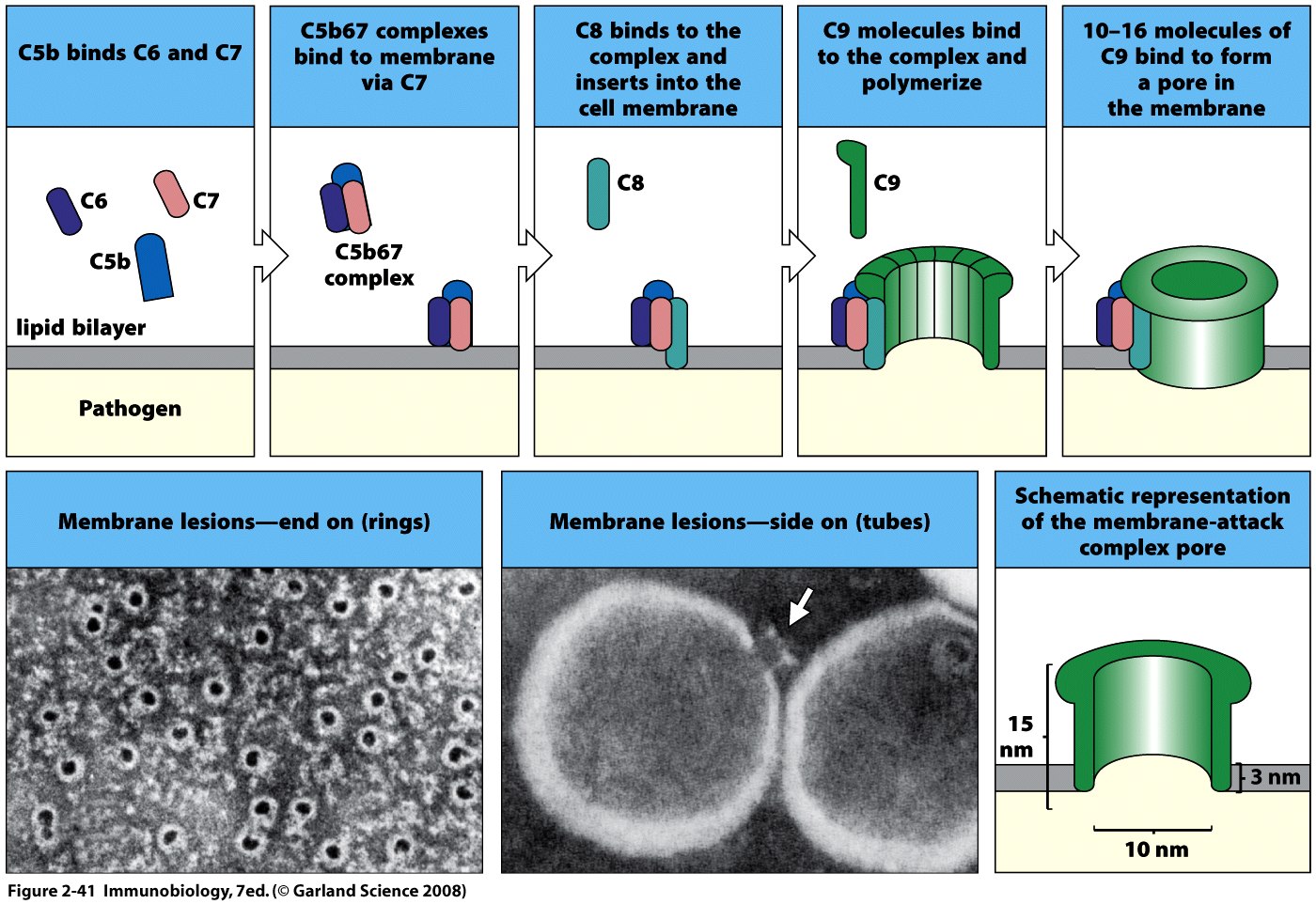 29/03/2012
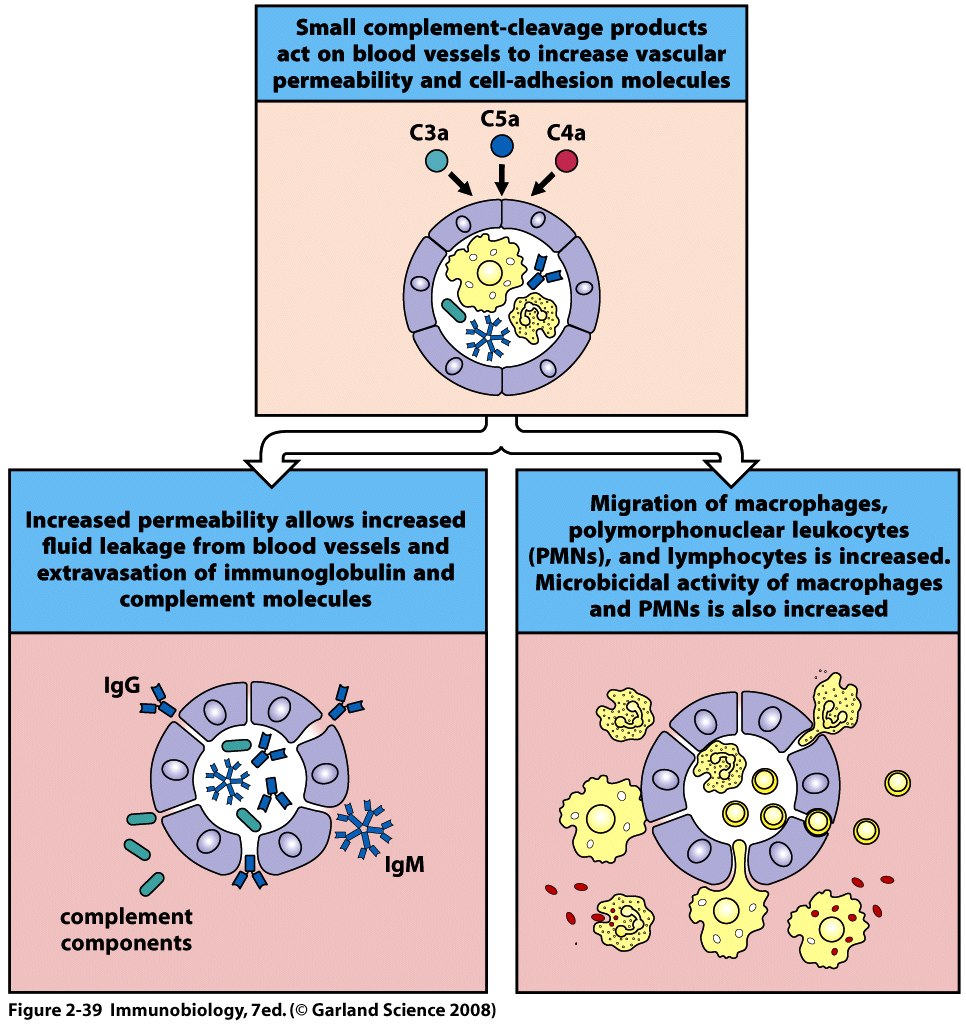 29/03/2012
Κυτταρική
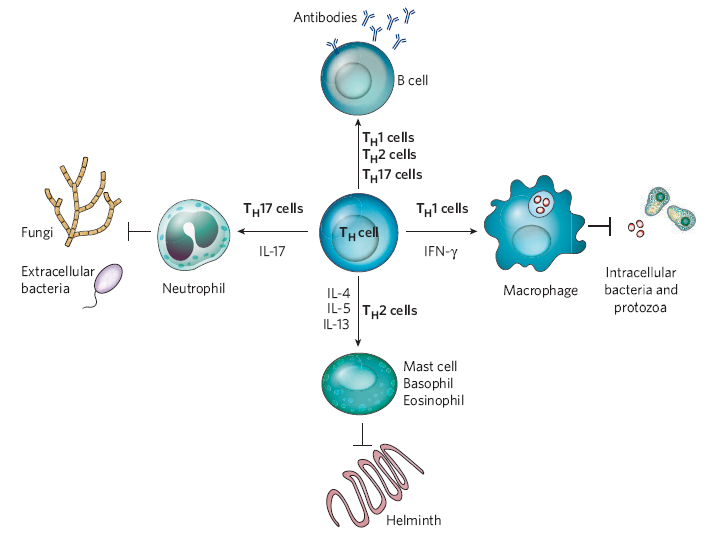 29/03/2012
Αναγνώριση των αντιγόνων από τα Β και Τ λεμφοκύτταρα
29/03/2012
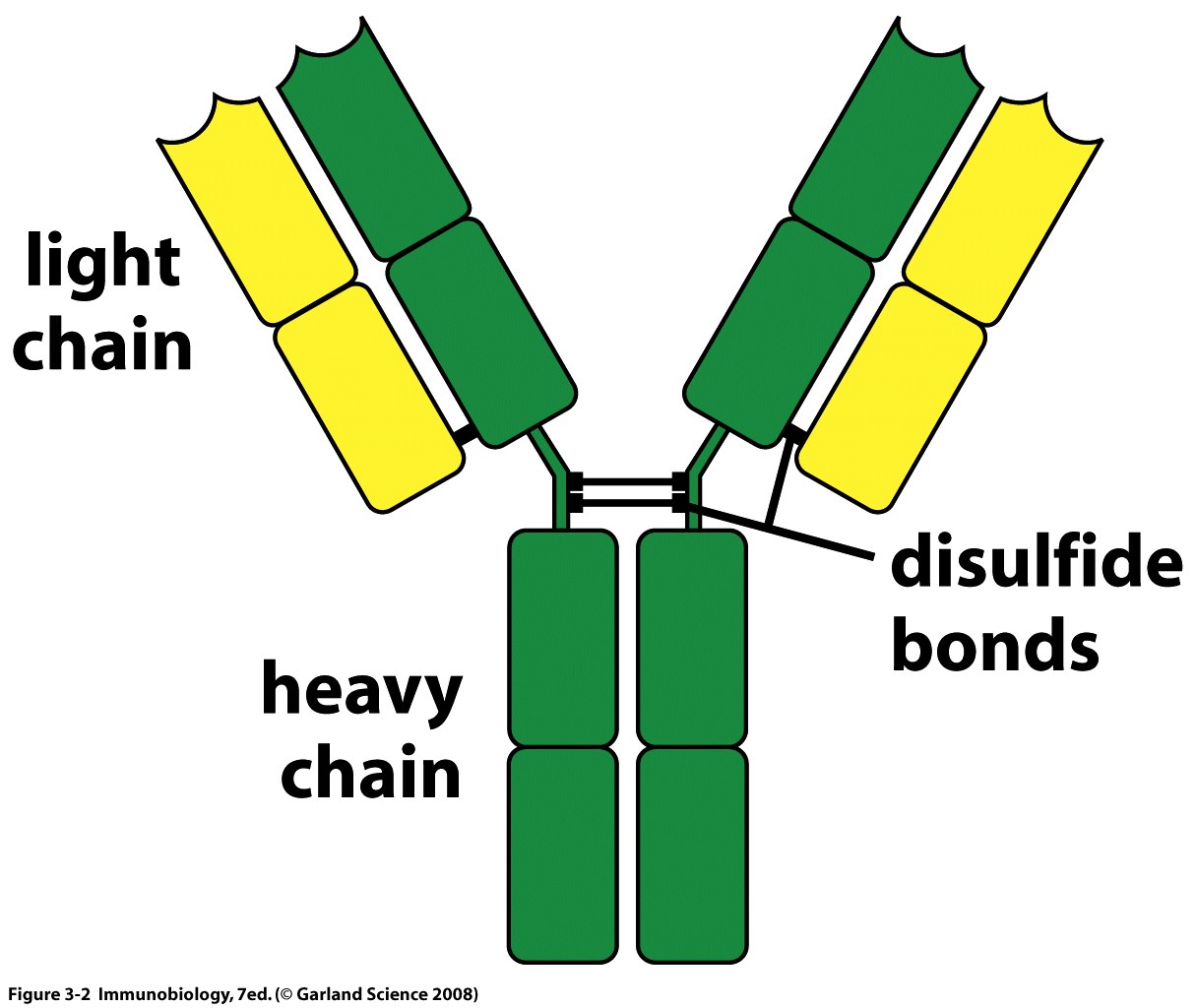 29/03/2012
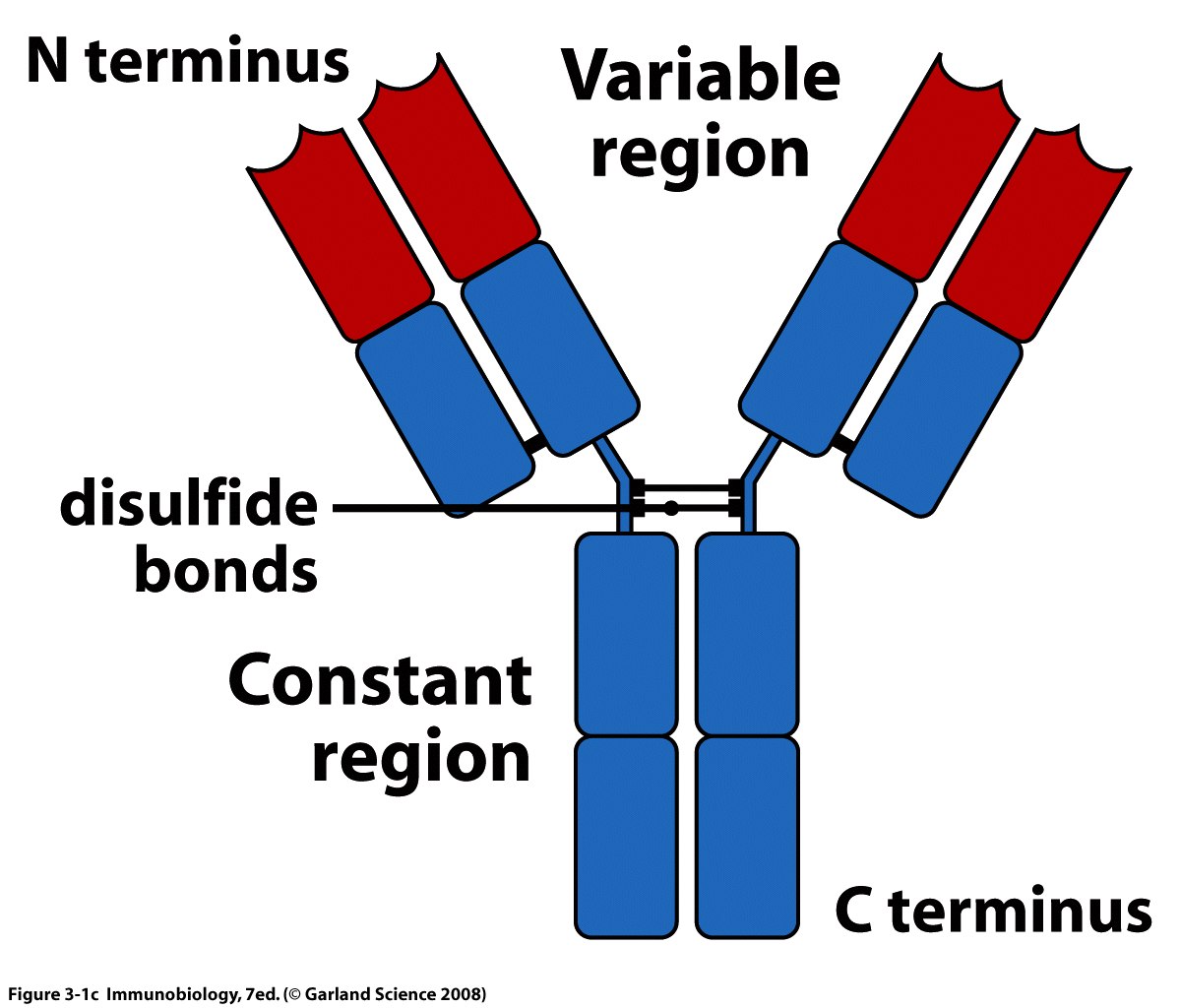 29/03/2012
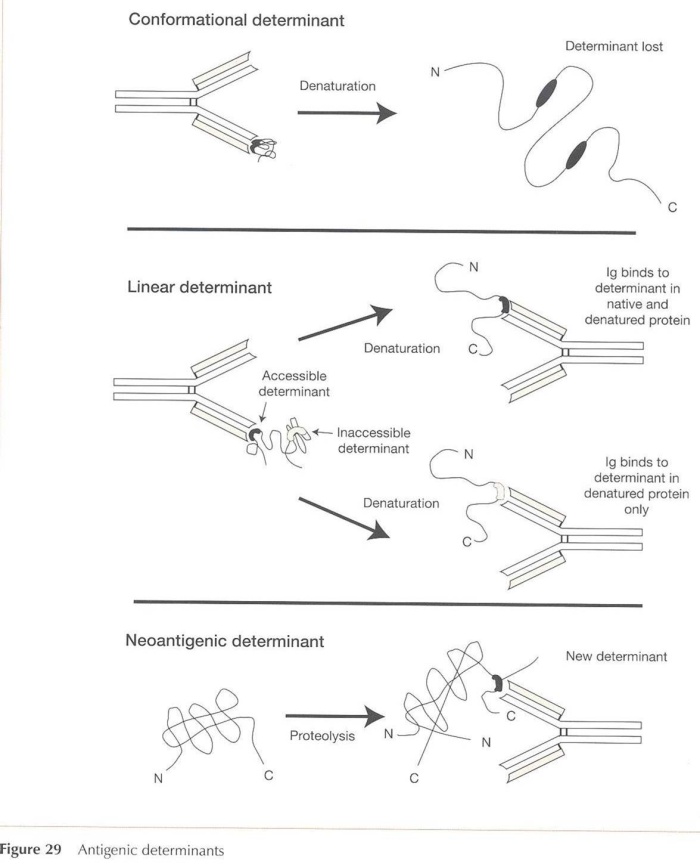 29/03/2012
From: Historical Atlas of Immunology
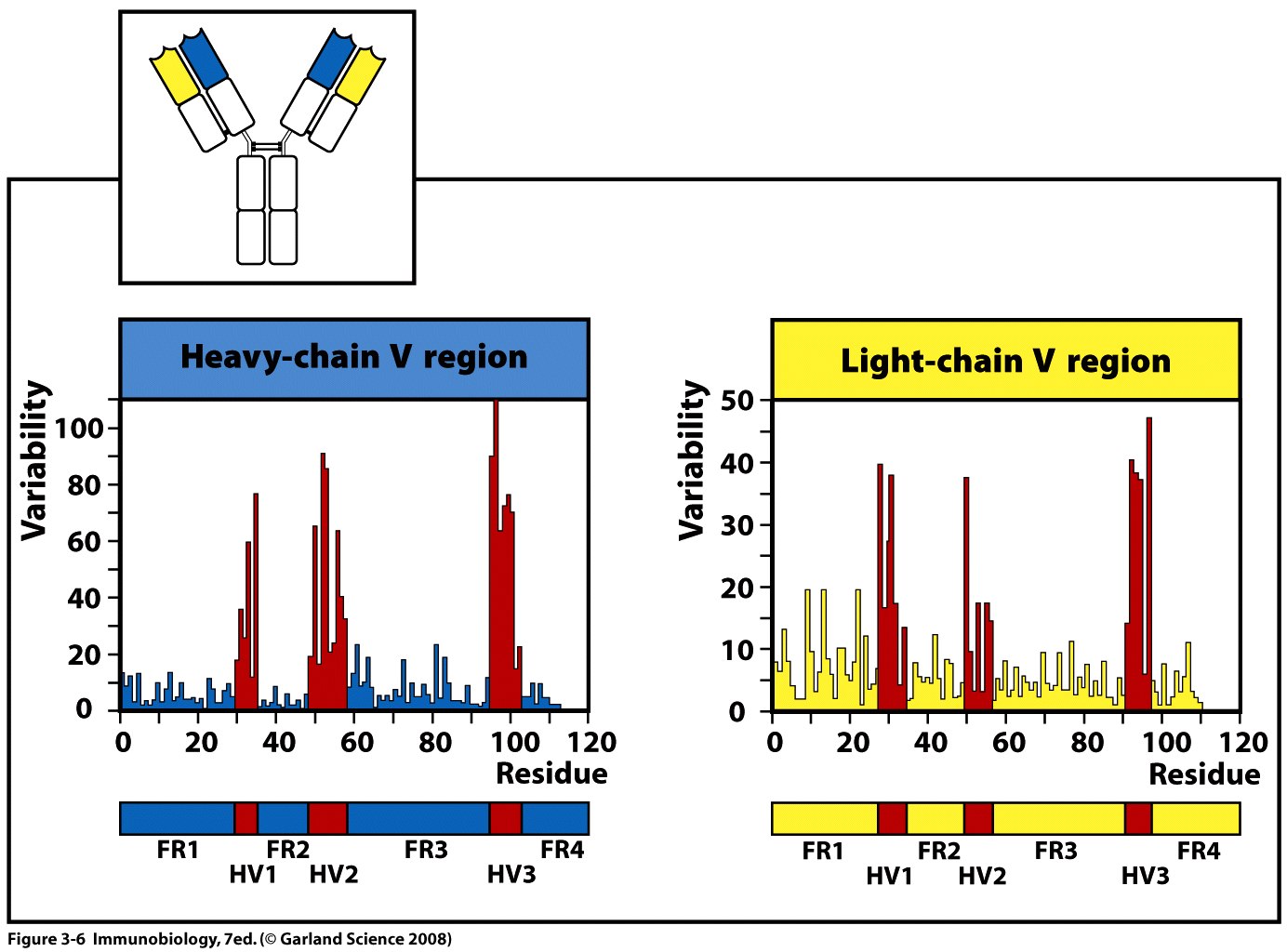 29/03/2012
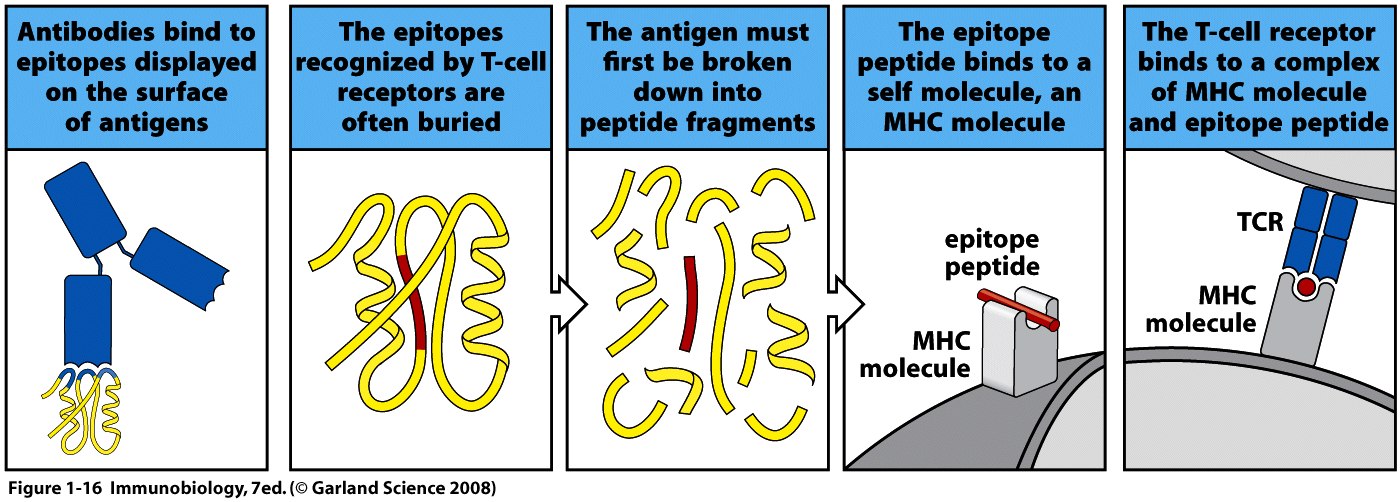 29/03/2012
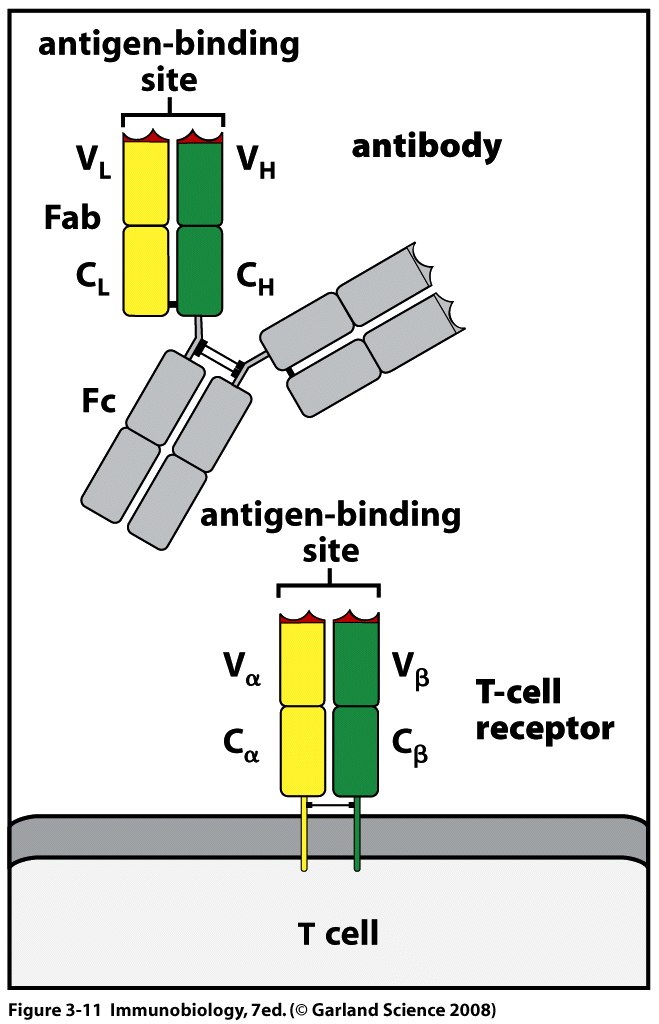 29/03/2012
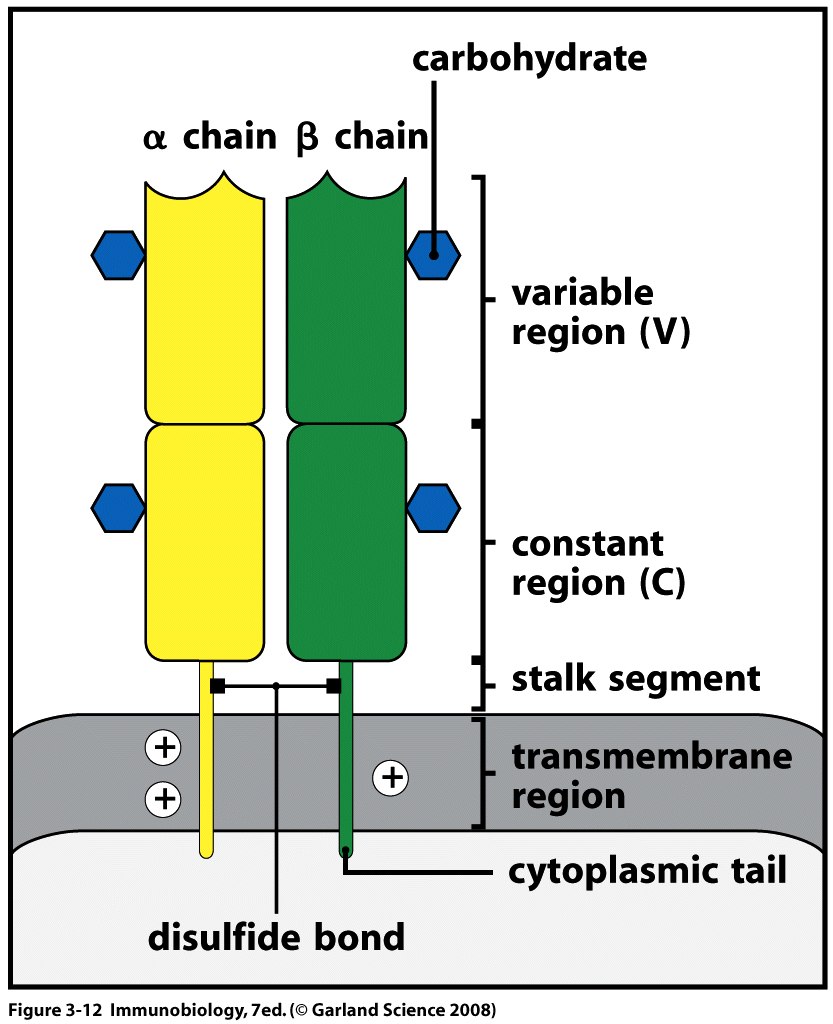 29/03/2012
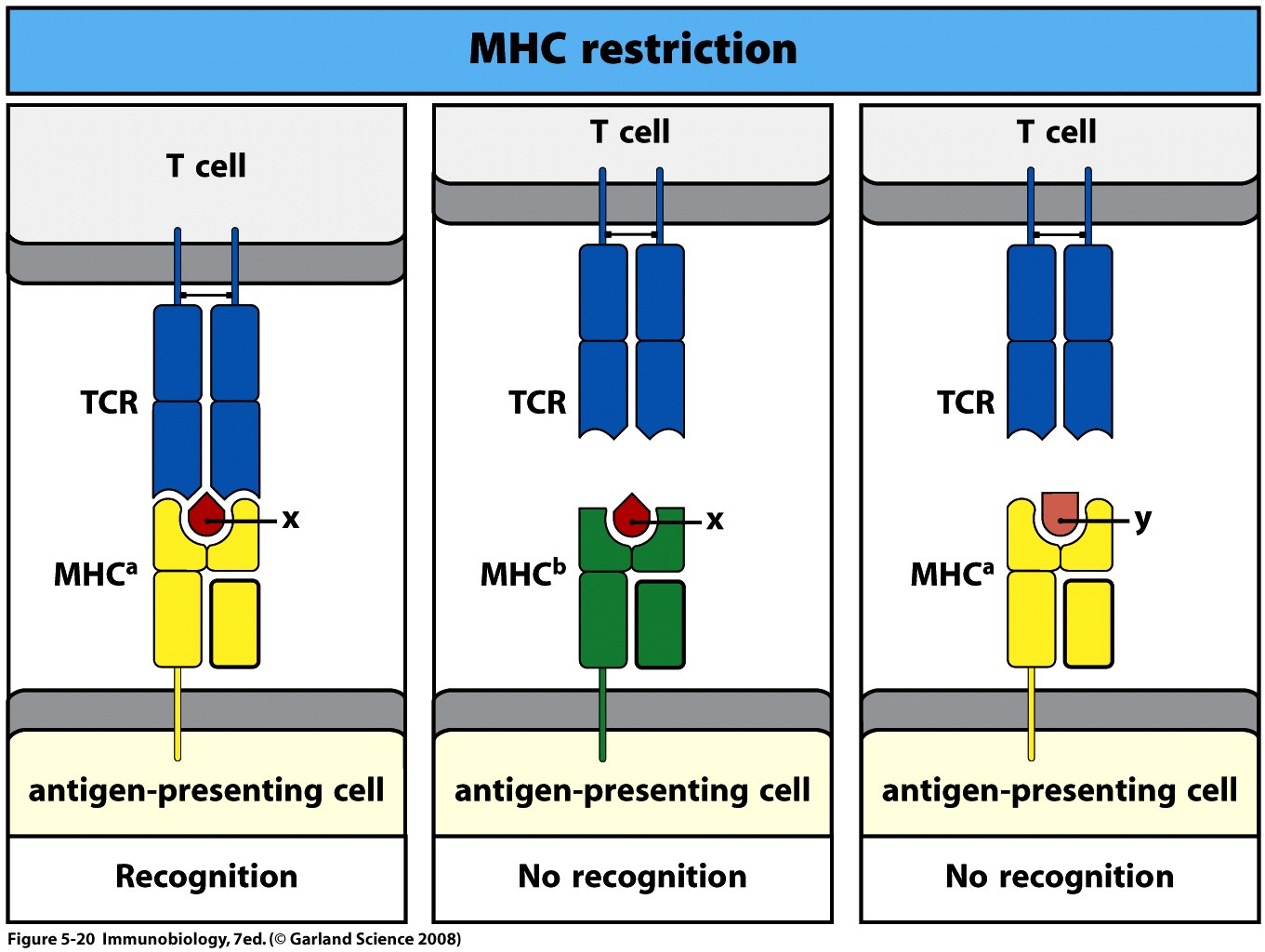 29/03/2012
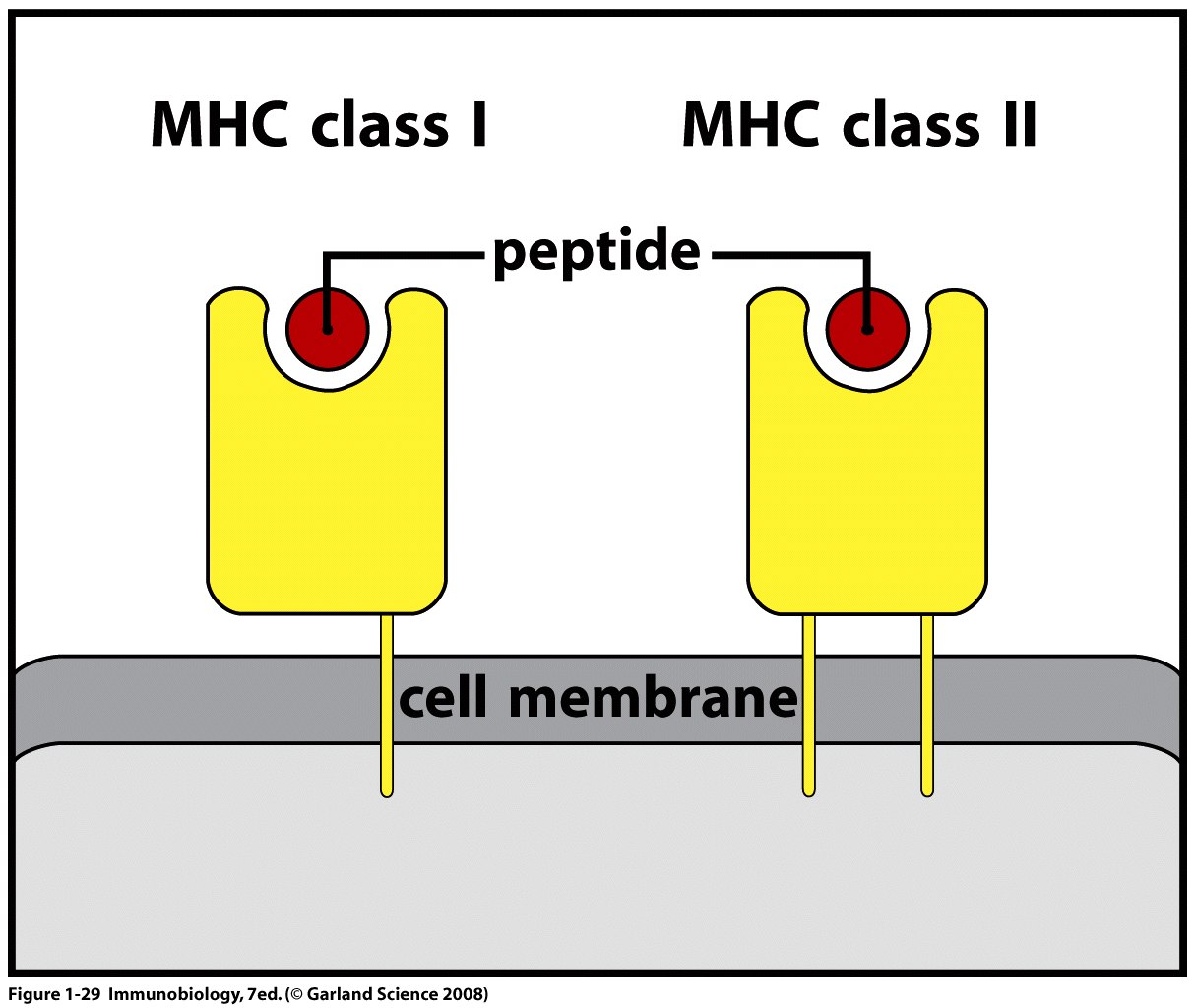 29/03/2012
MHC class I
MHC class IΙ
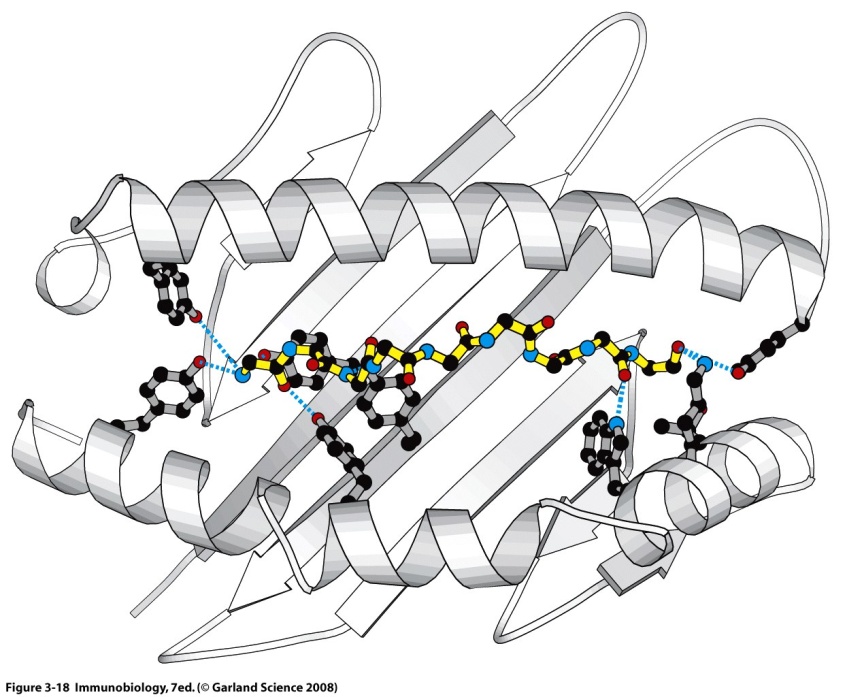 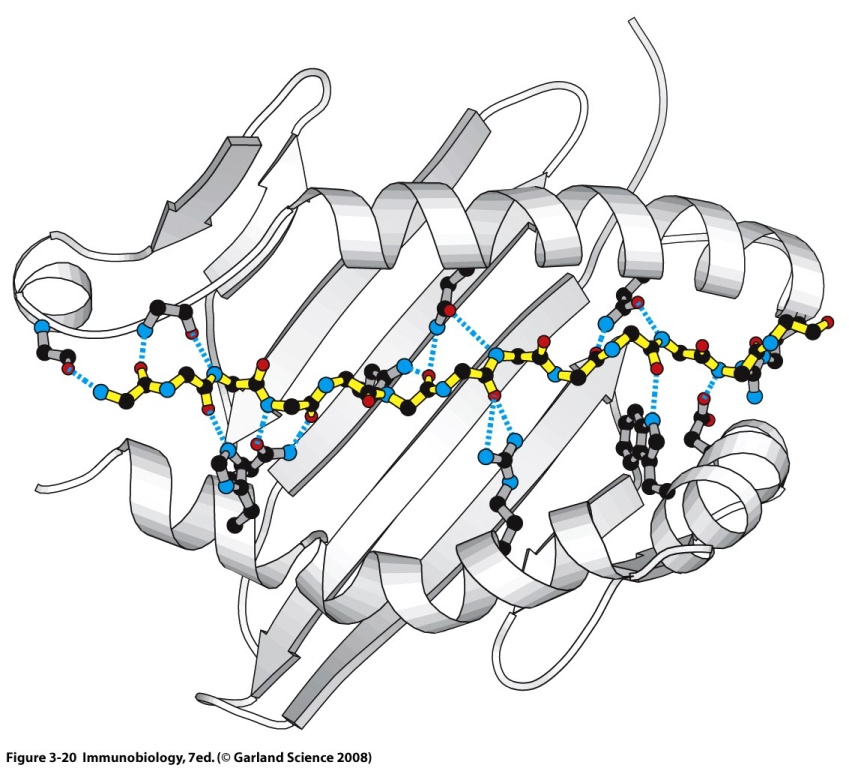 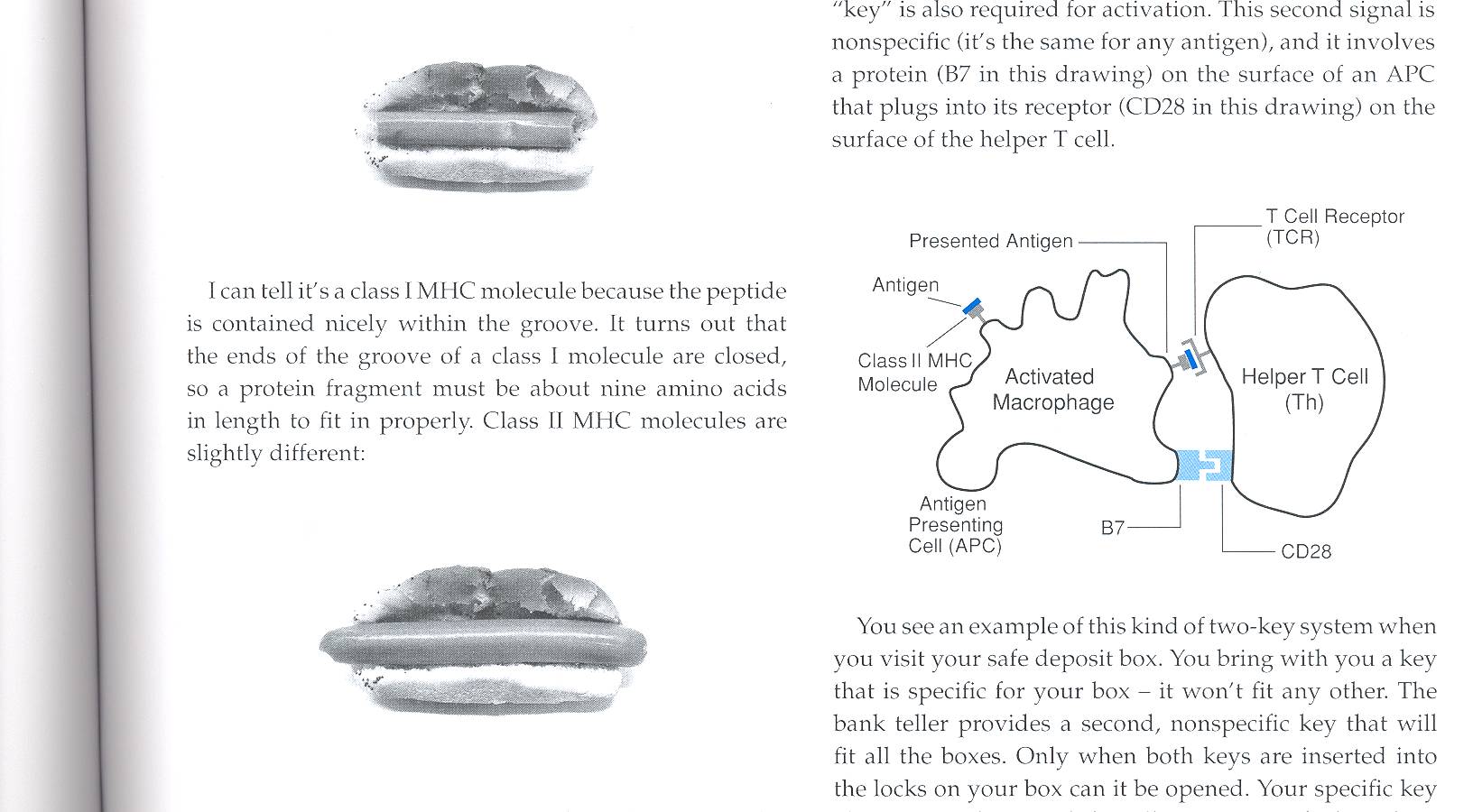 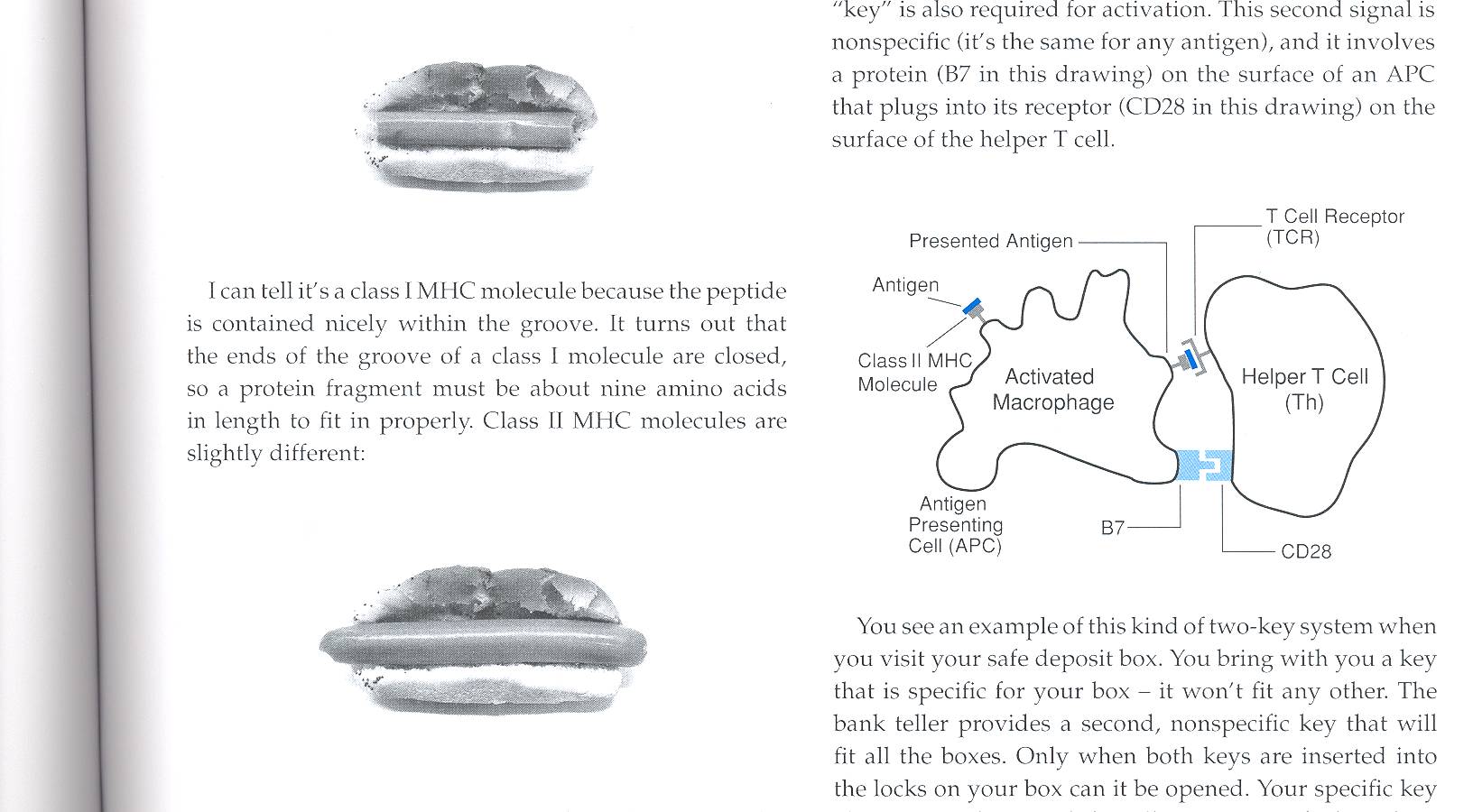 29/03/2012
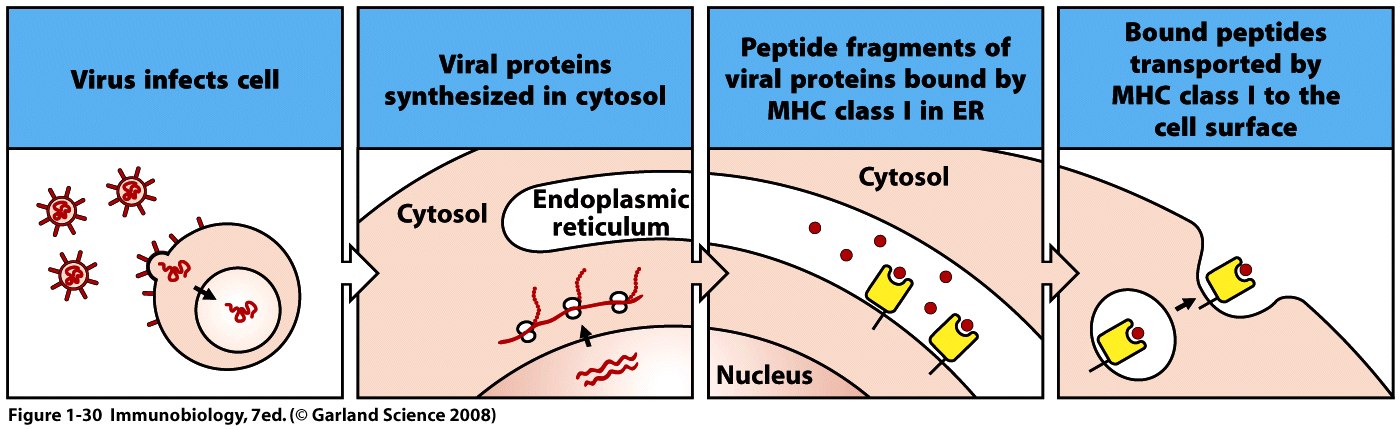 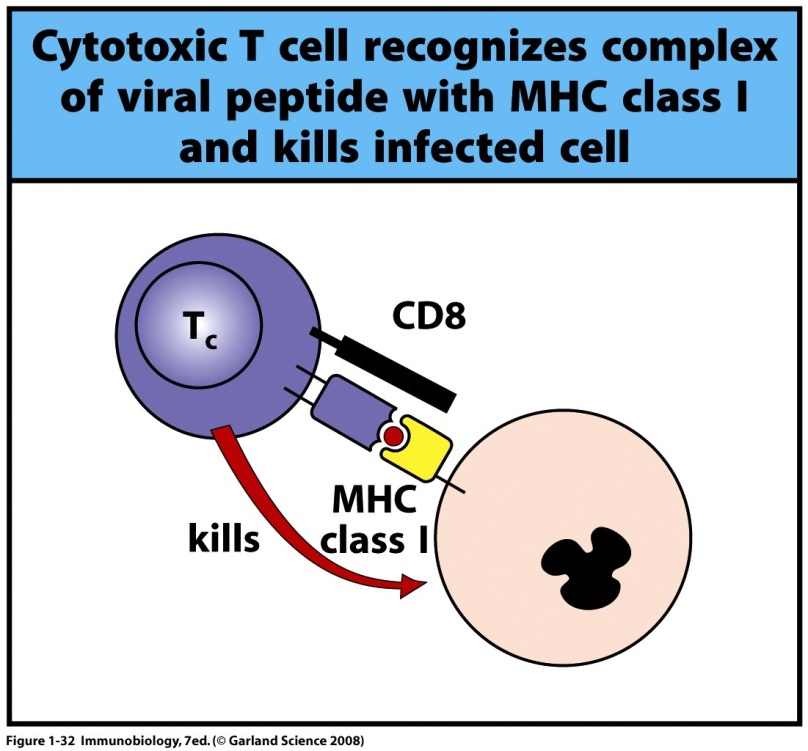 29/03/2012
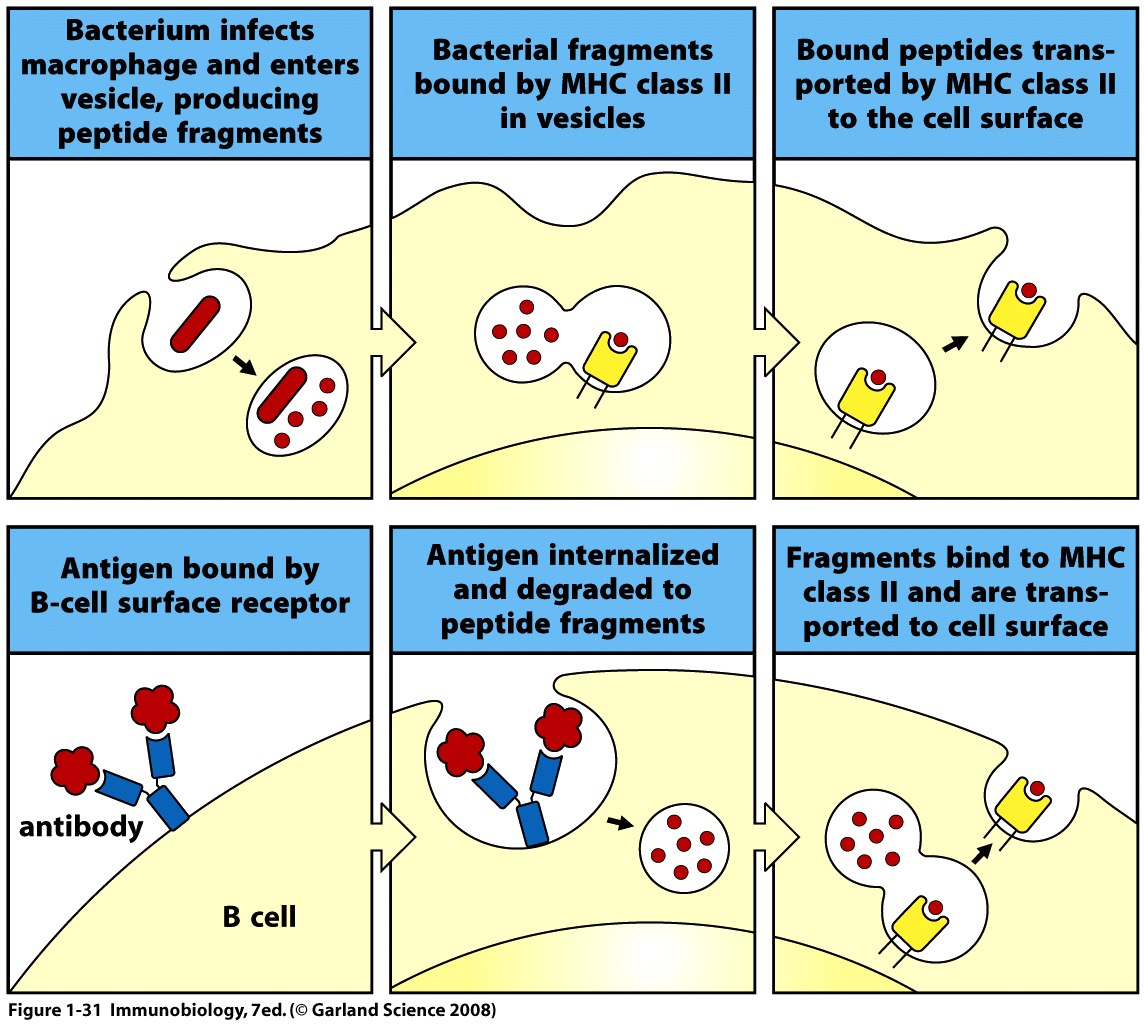 29/03/2012
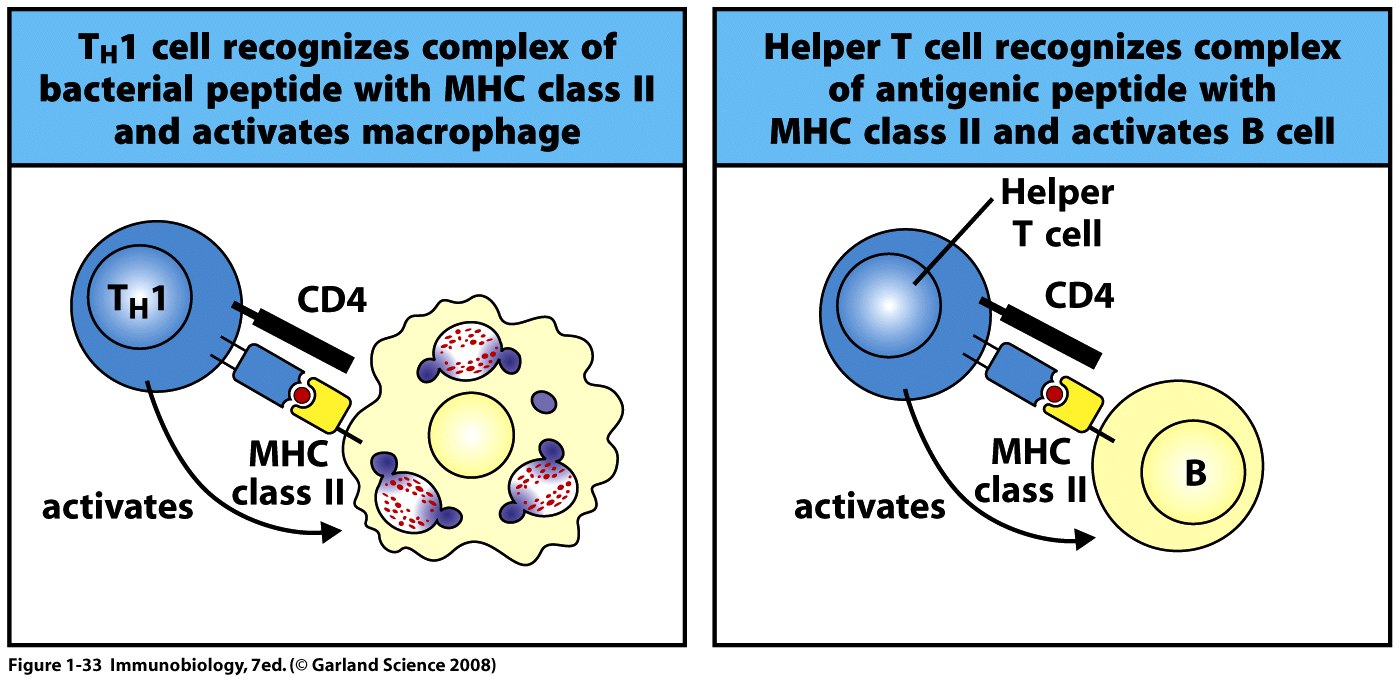 29/03/2012
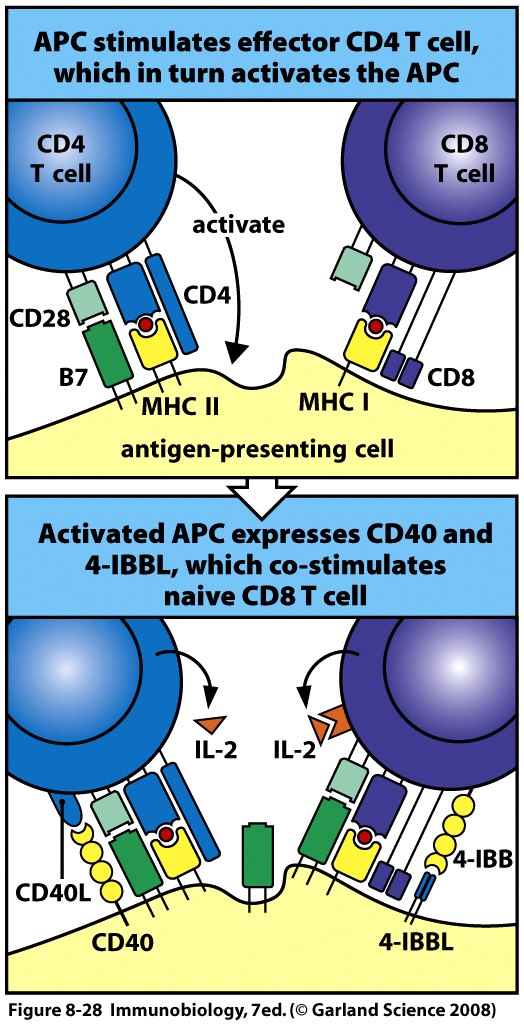 29/03/2012
Το ρεπερτόριο των αντισωμάτων και των Τ κυτταρικών υποδοχέων
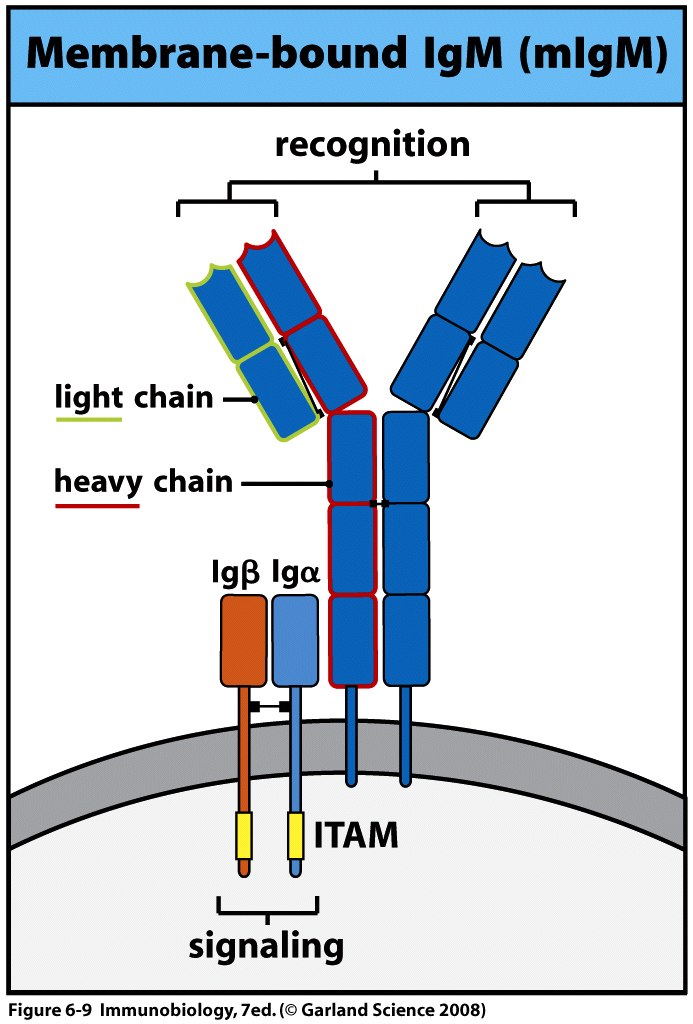 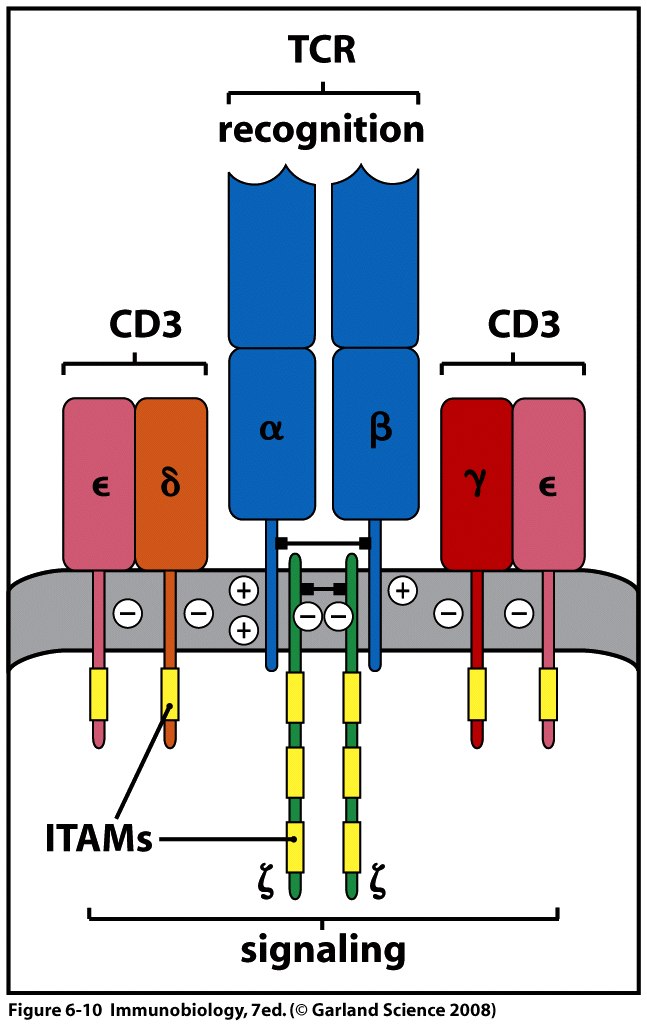 29/03/2012
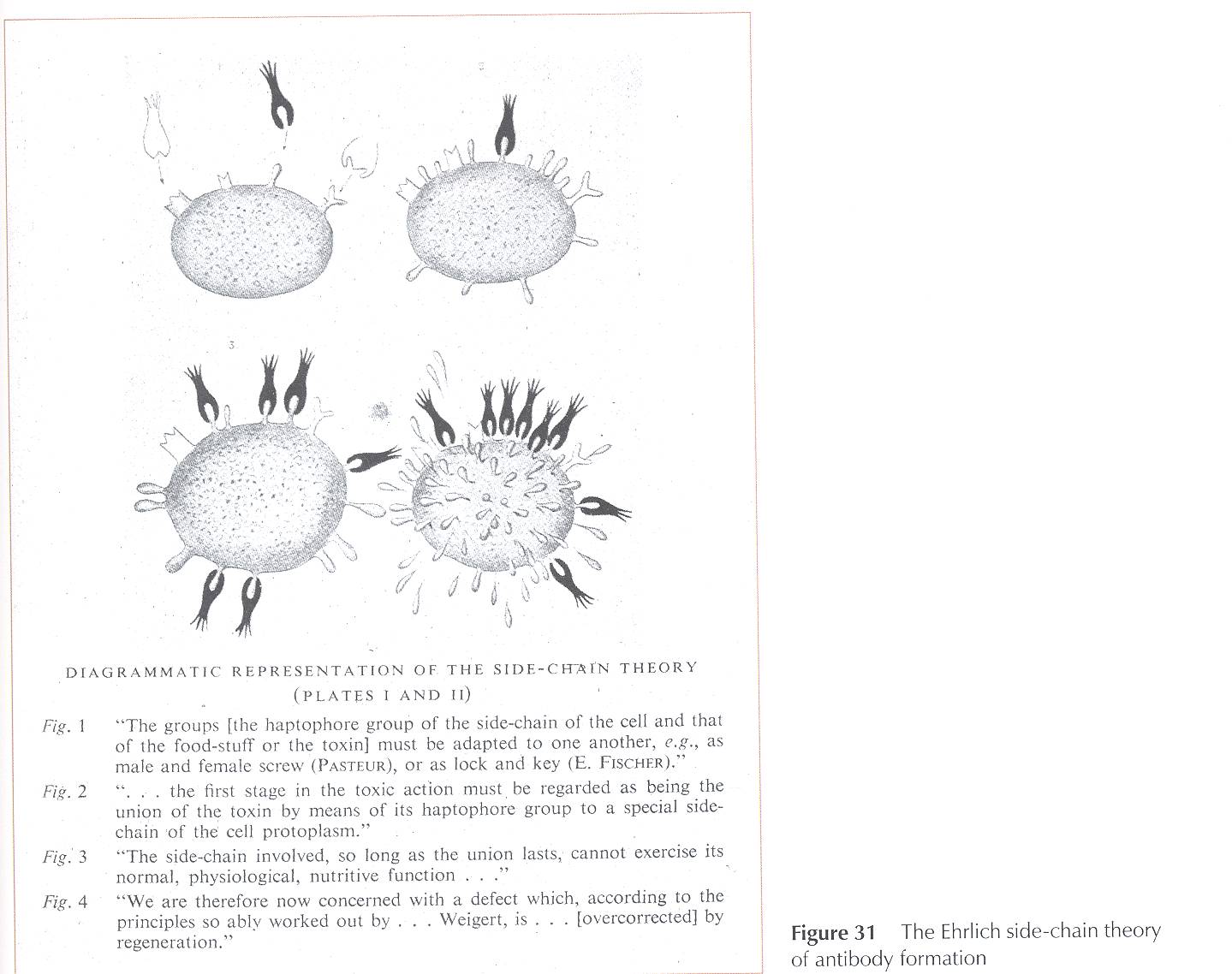 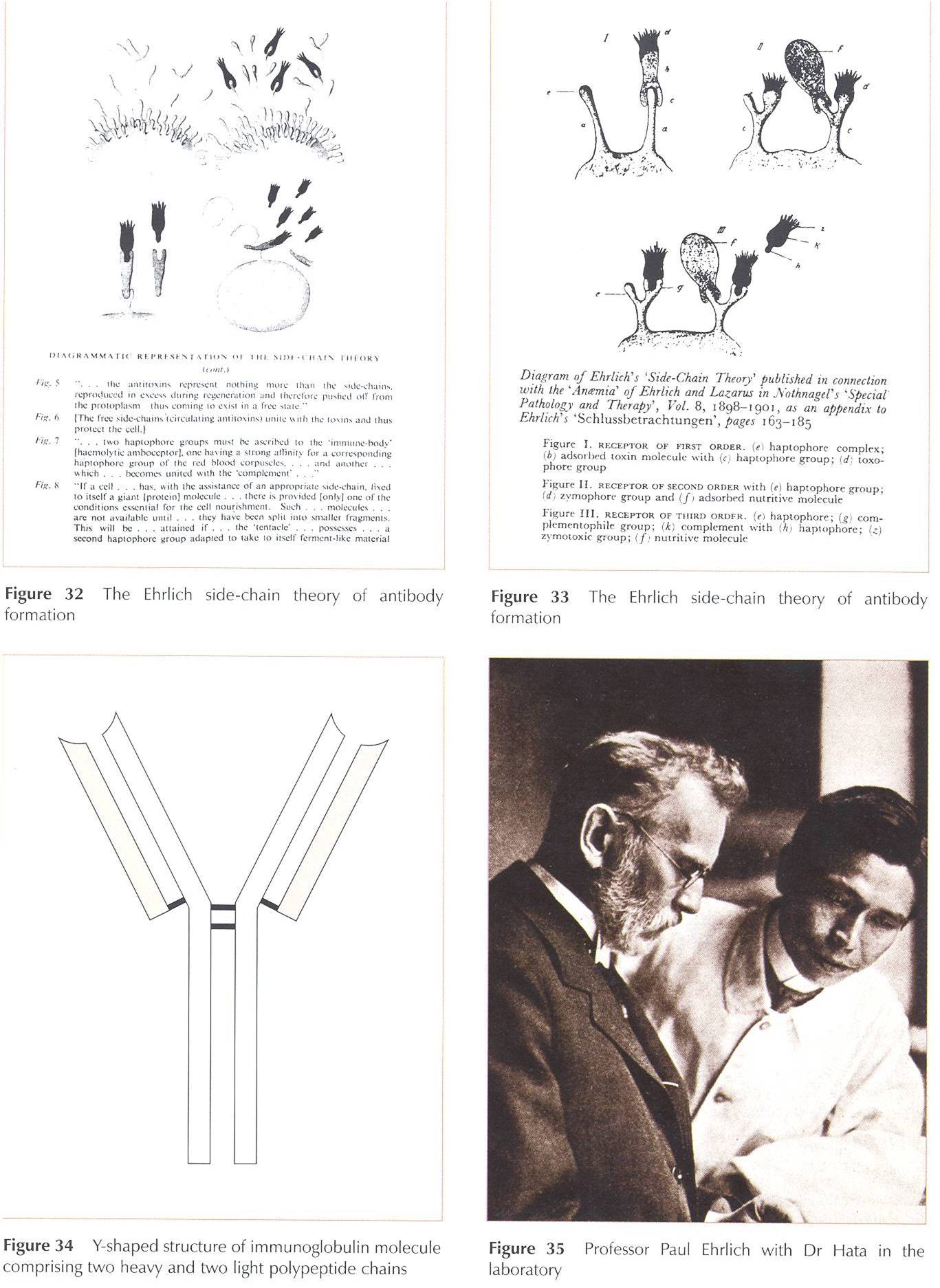 29/03/2012
From: Historical Atlas of Immunology
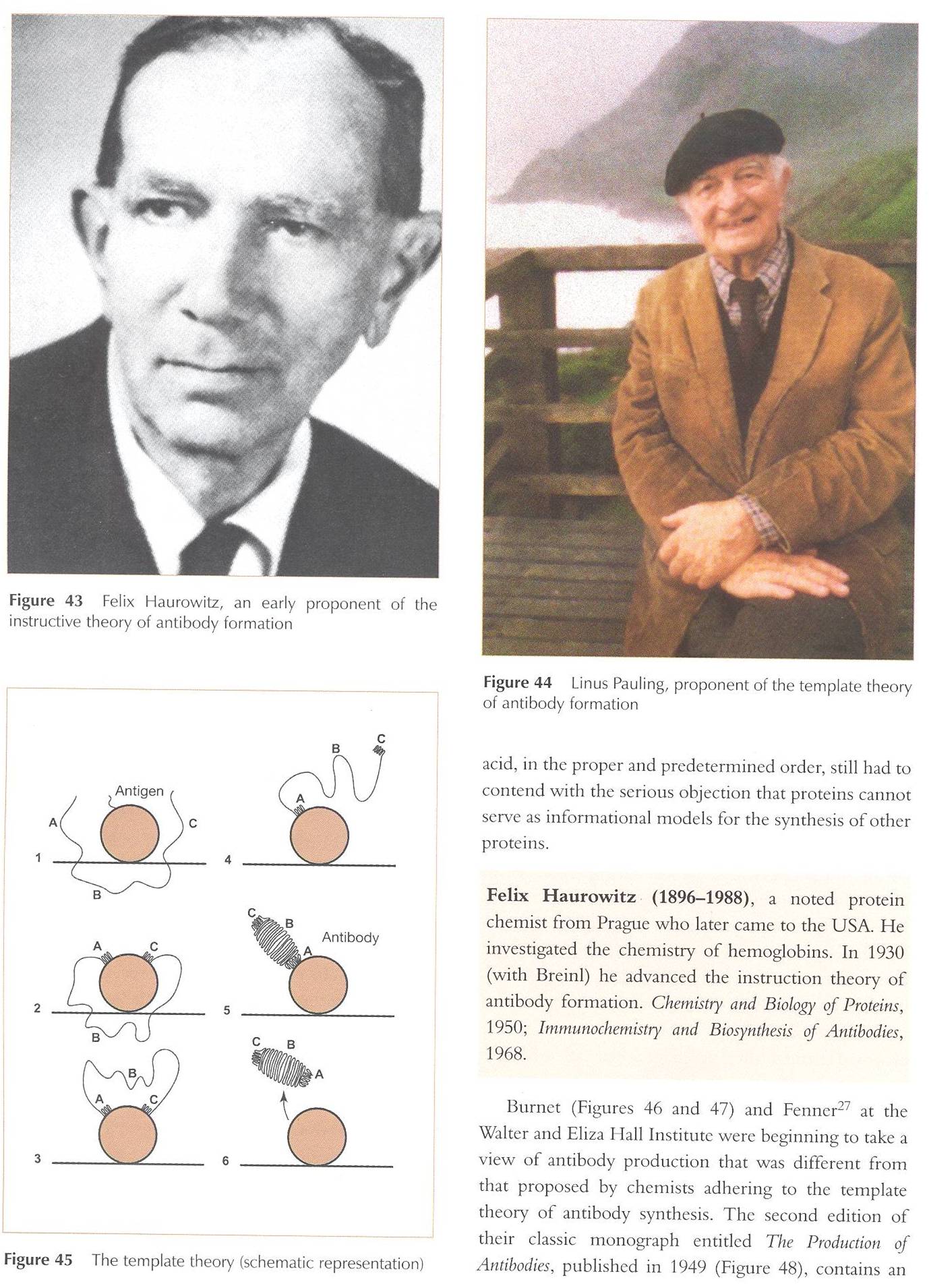 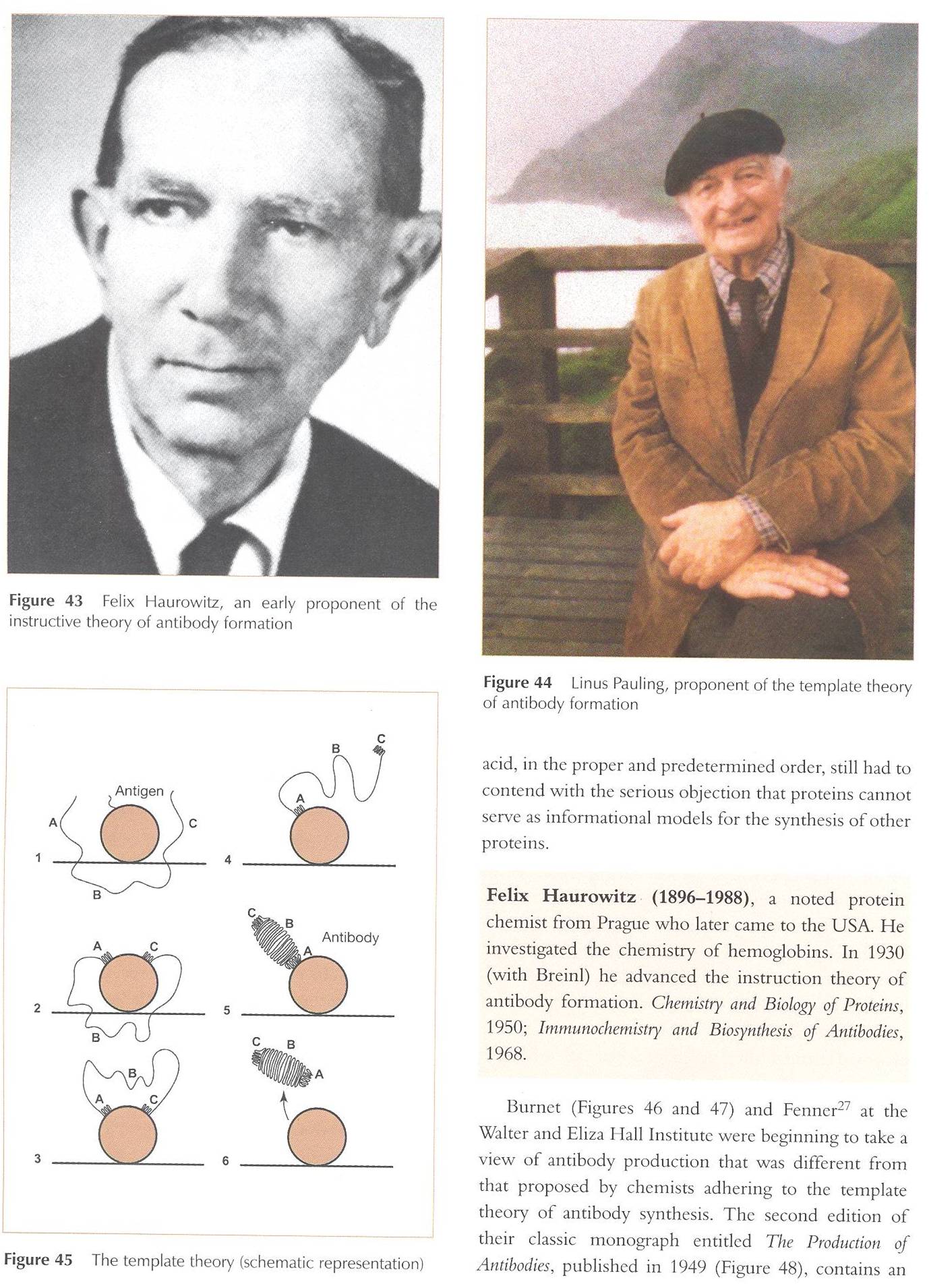 29/03/2012
From: Historical Atlas of Immunology
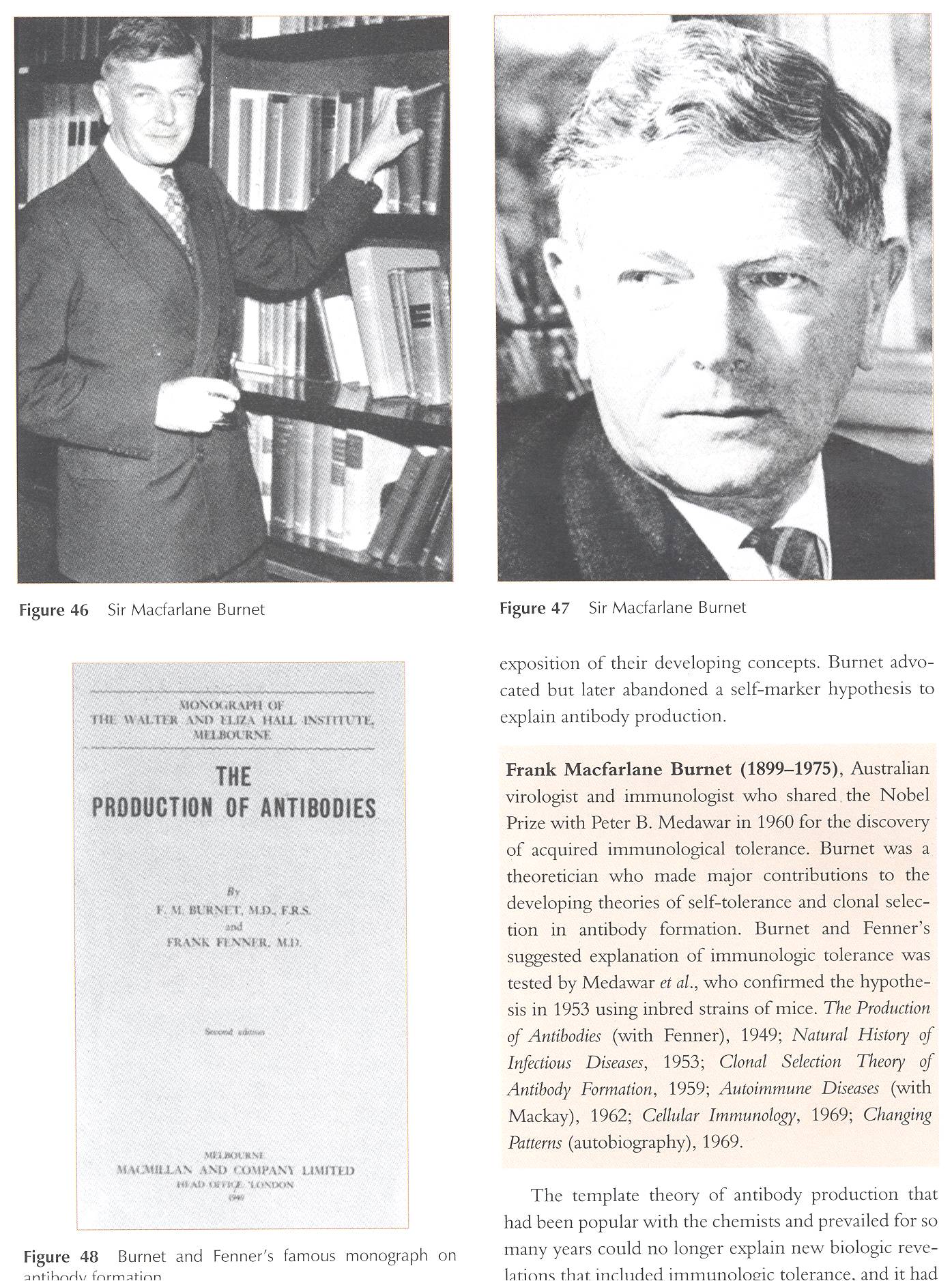 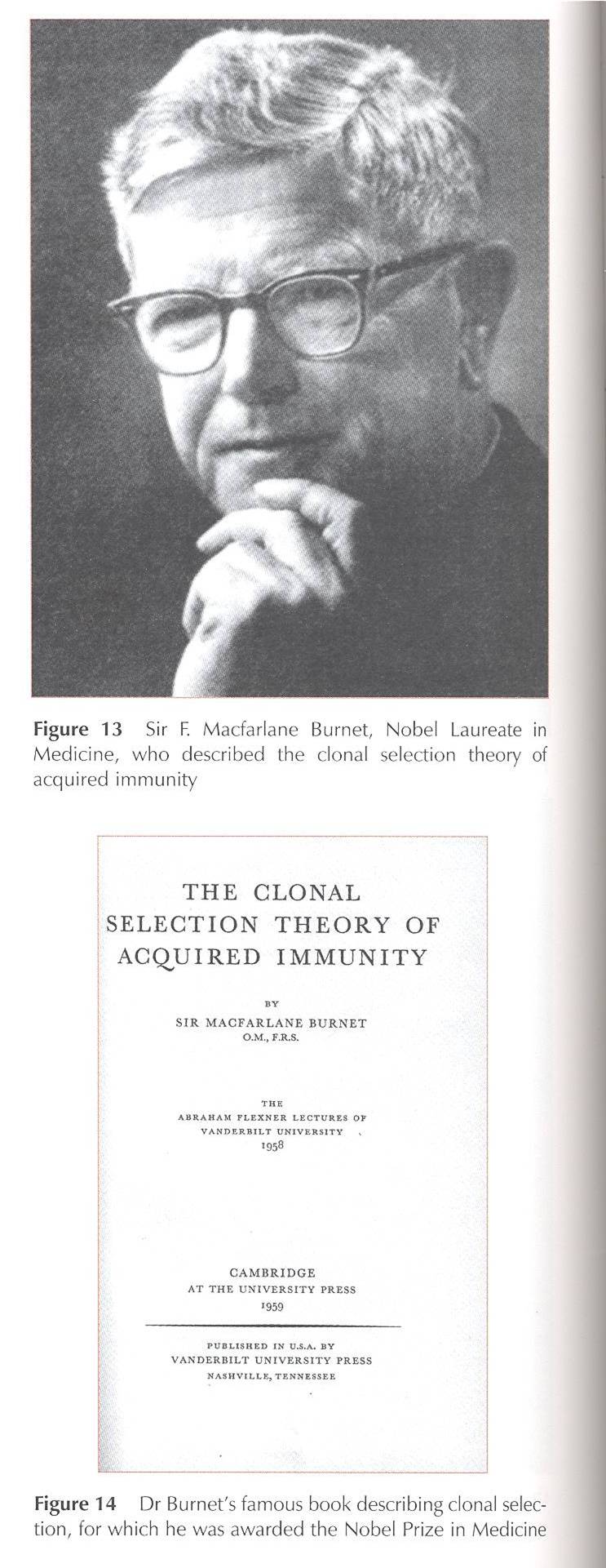 29/03/2012
From: Historical Atlas of Immunology
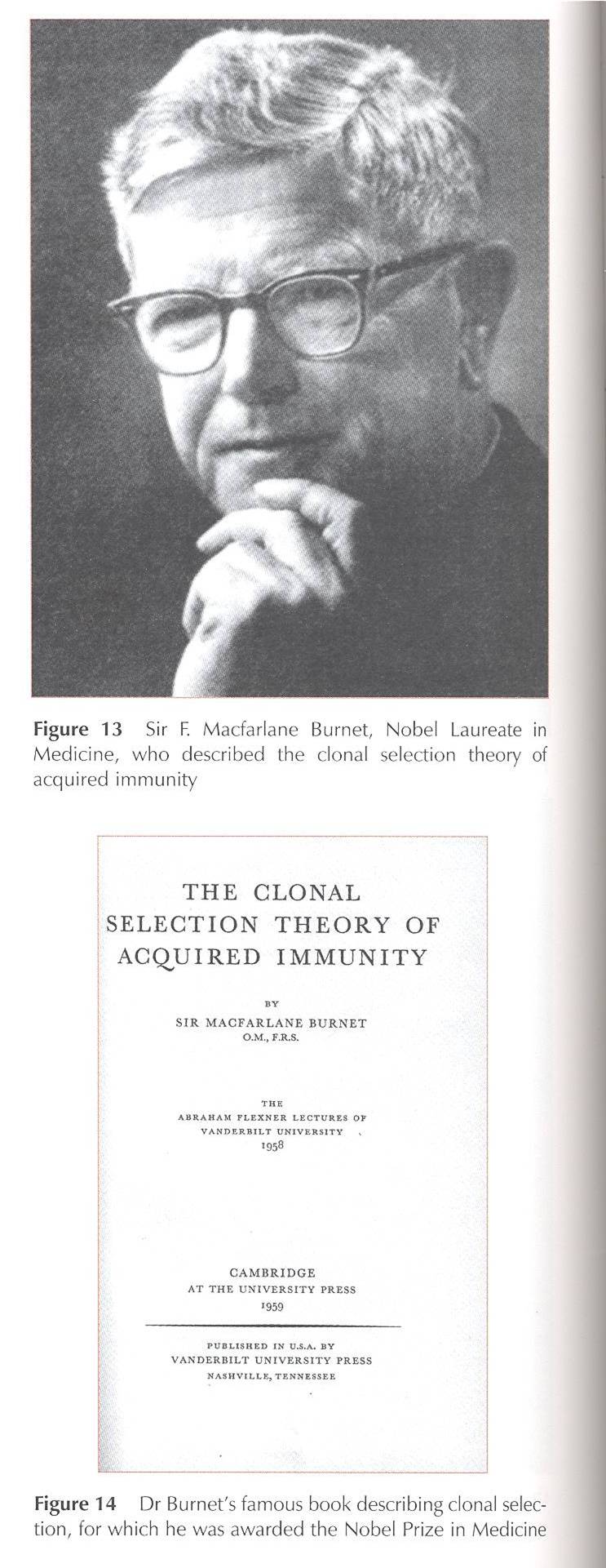 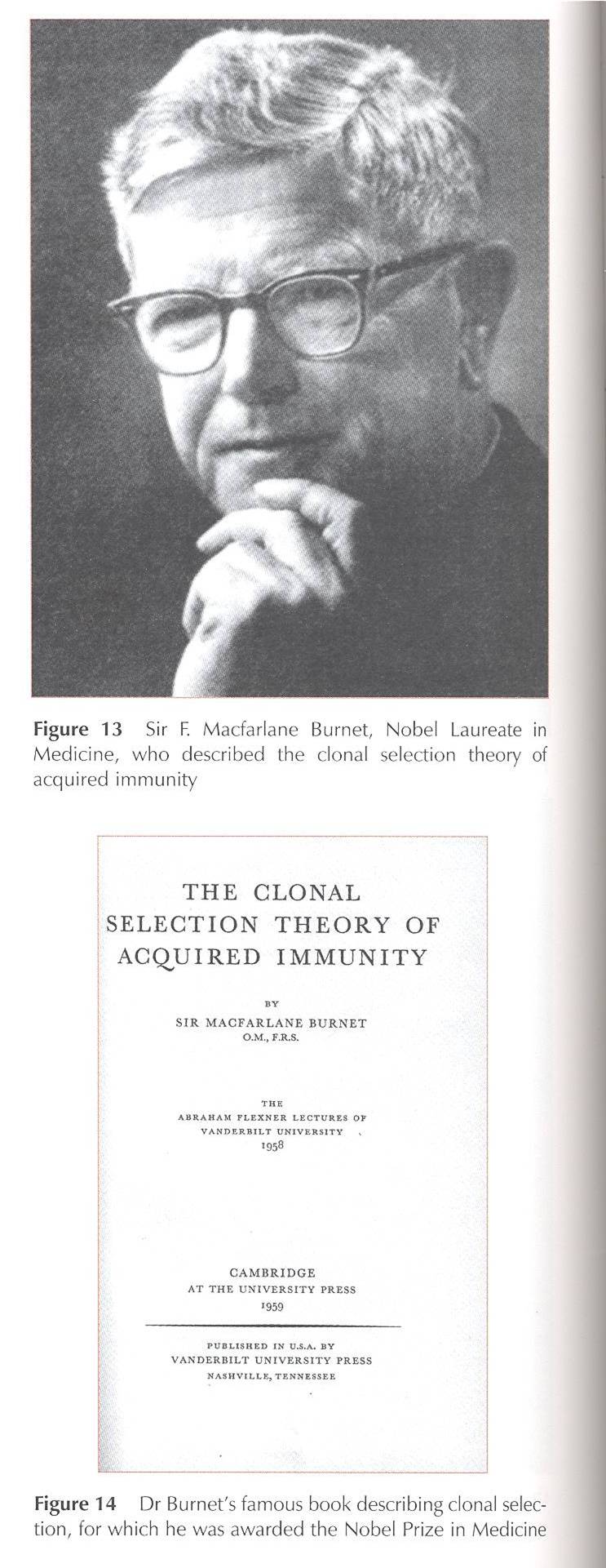 29/03/2012
From: Historical Atlas of Immunology
Self-Nonself model (Clonal selection theory, Burnet  F.M.,1959)
1. Κάθε λεμφοκύτταρο φέρει στην επιφάνειά του πολυάριθμα αντίγραφα ενός μοναδικού υποδοχέα ειδικό για κάποιο ξένο αντιγόνο

2. Αναγνώριση μέσω του επιφανειακού υποδοχέα και ενδοκυττάρια μεταφορά του σήματος αποτελεί το εναρκτήριο γεγονός της ανοσολογικής απάντησης

3. Τα λεμφοκύτταρα των οποίων ο επιφανειακός υποδοχέας αναγνωρίζει ίδια (self) αντιγόνα εξαλείφονται πρώιμα στη ζωή
29/03/2012
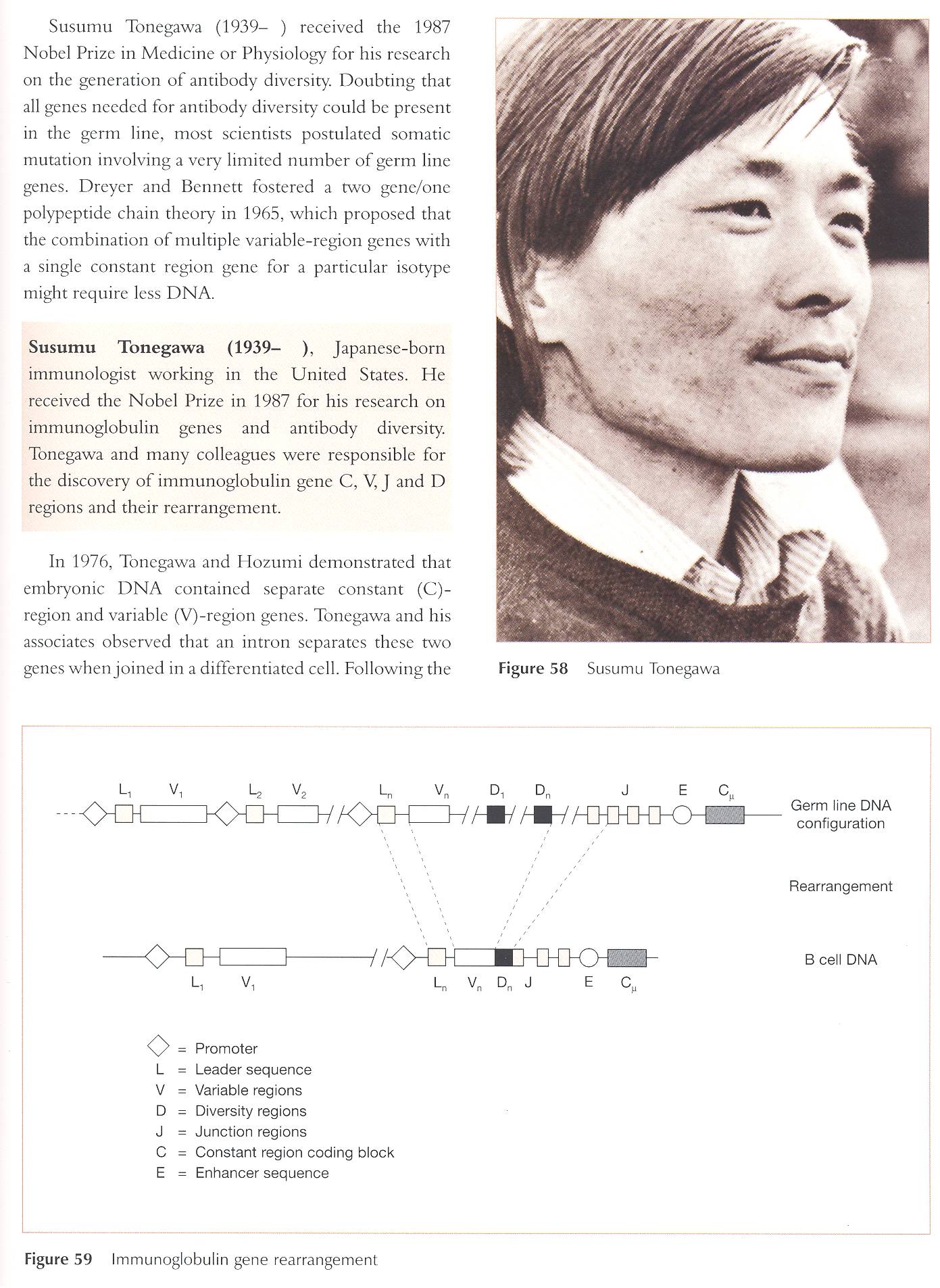 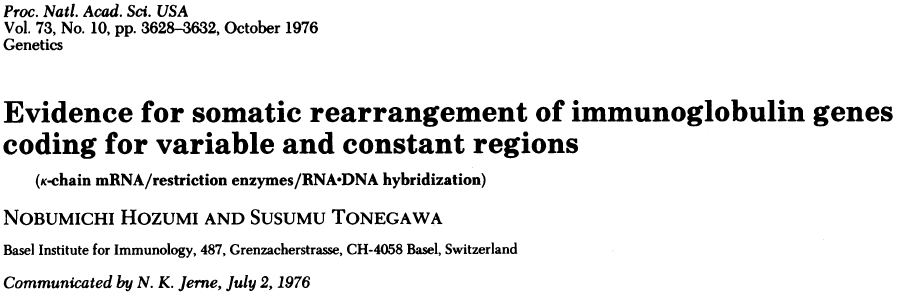 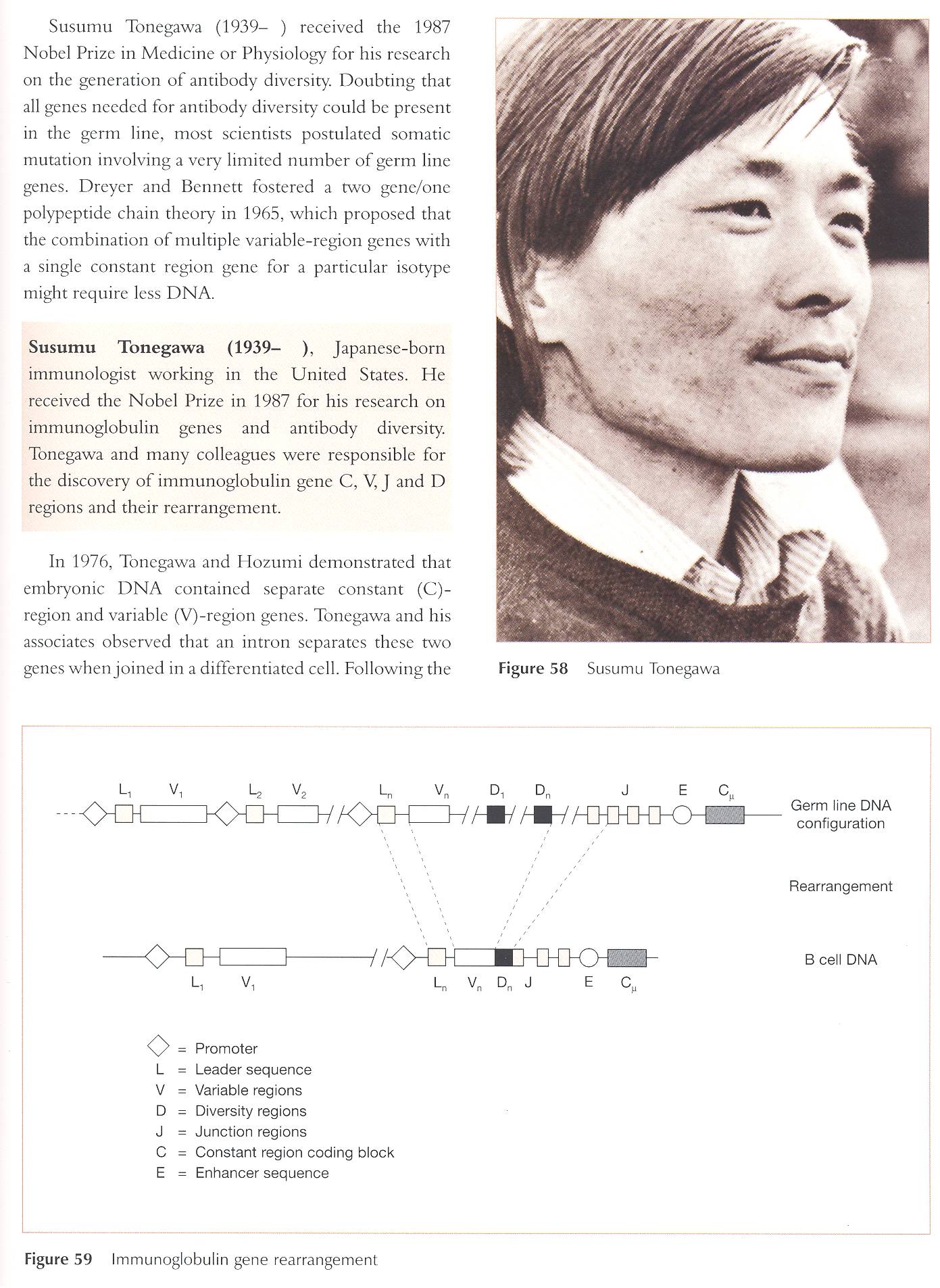 29/03/2012
From: Historical Atlas of Immunology
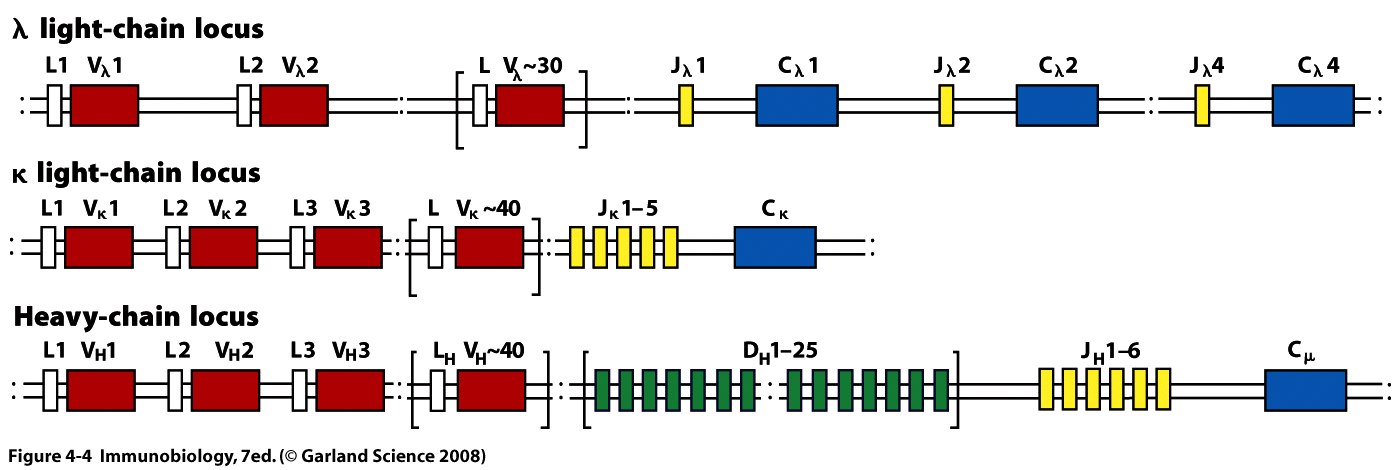 29/03/2012
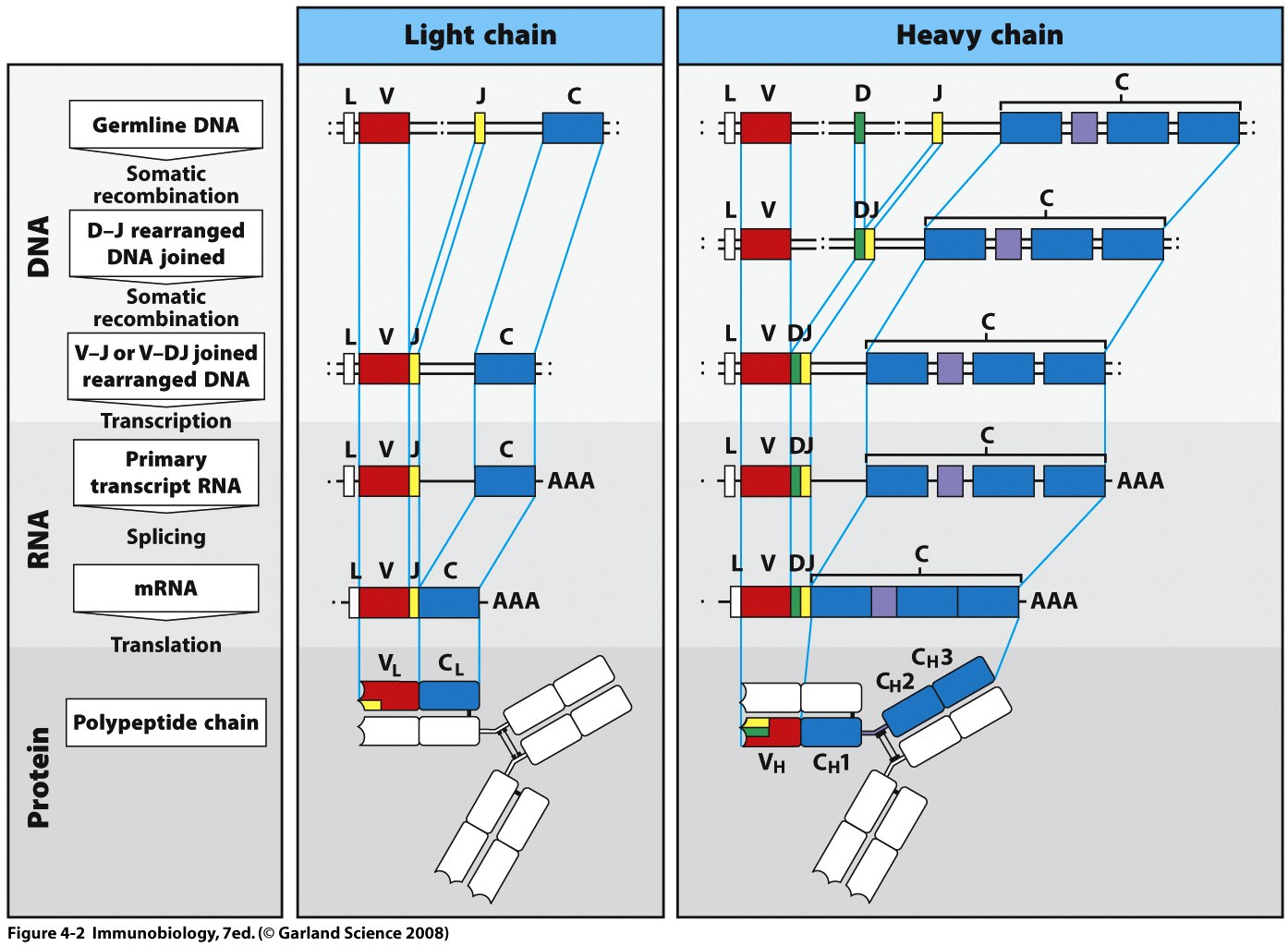 29/03/2012
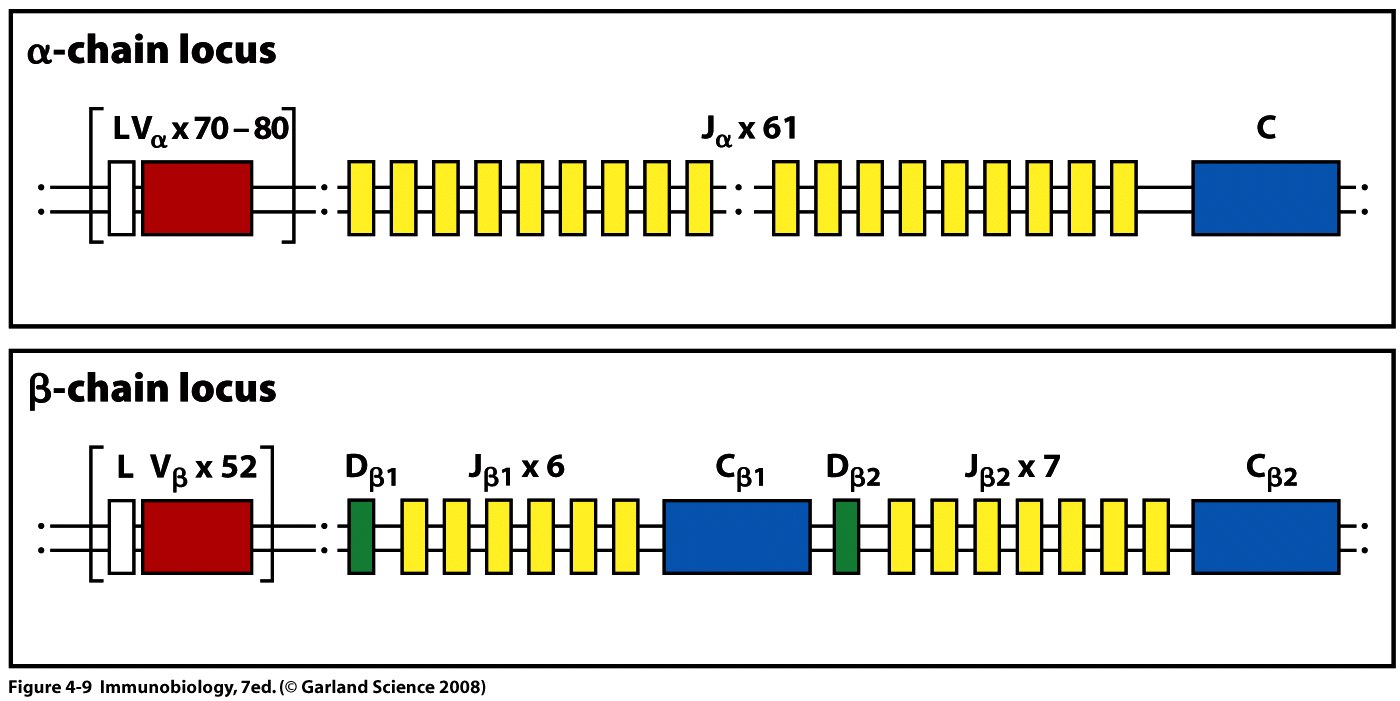 29/03/2012
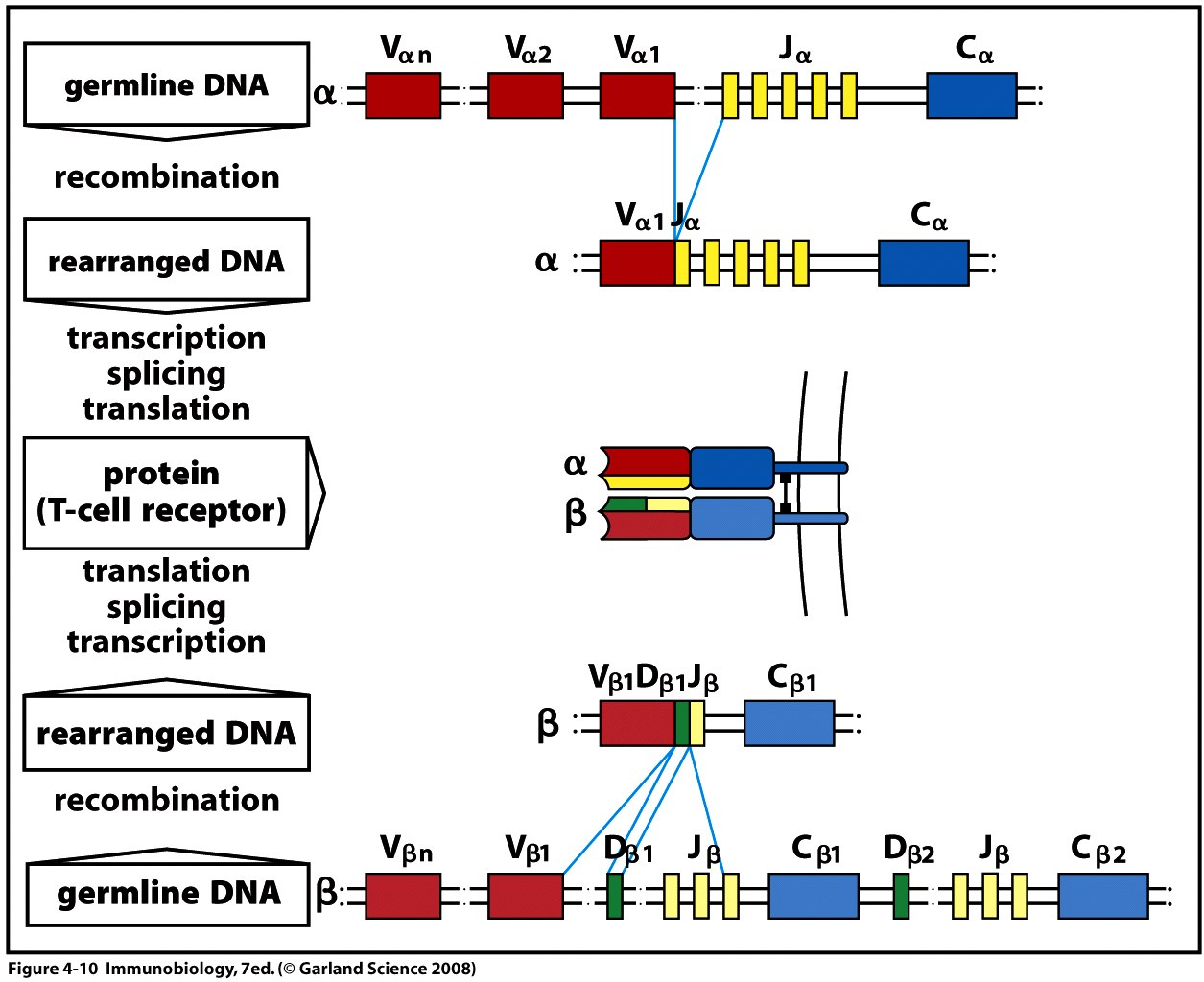 29/03/2012
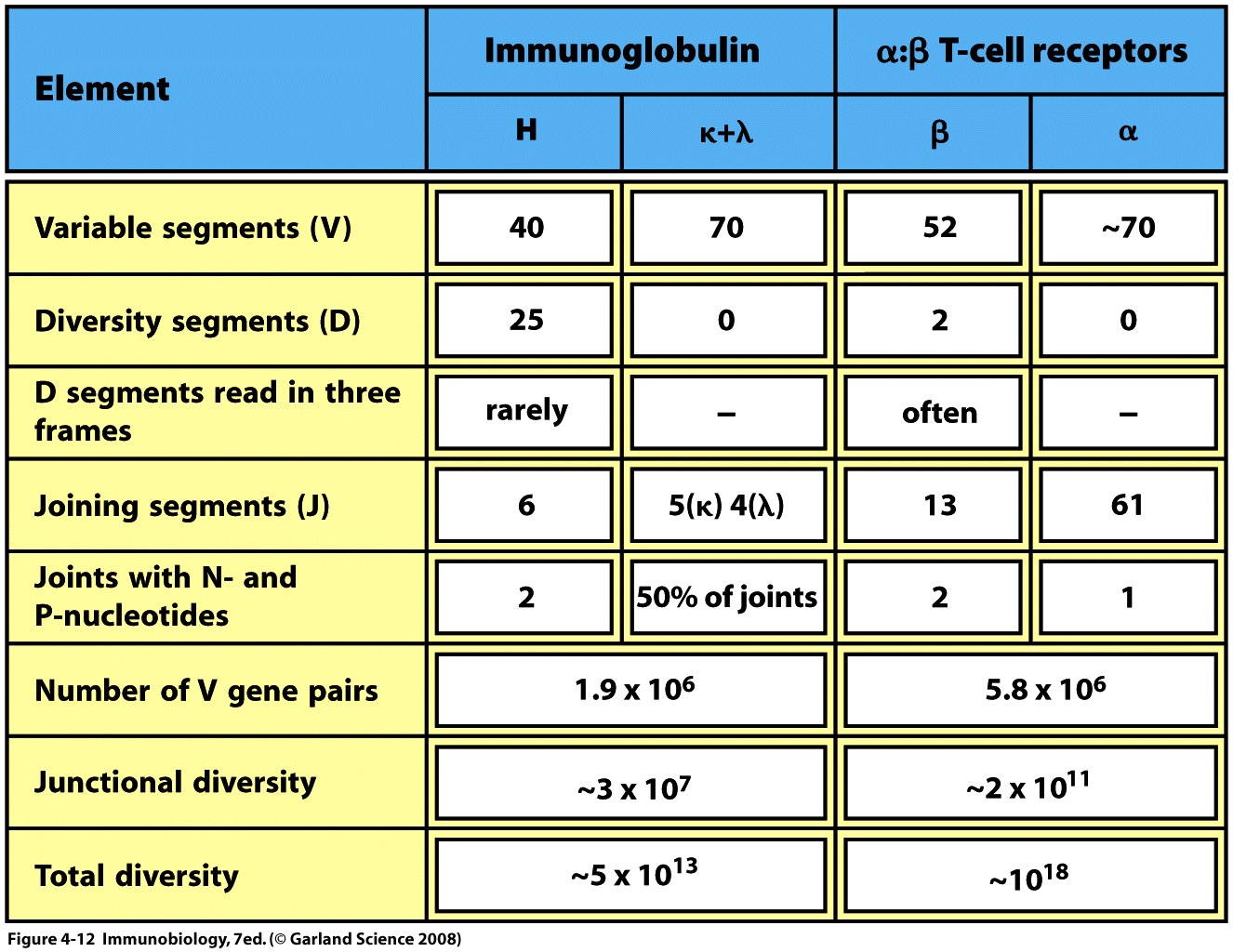 29/03/2012
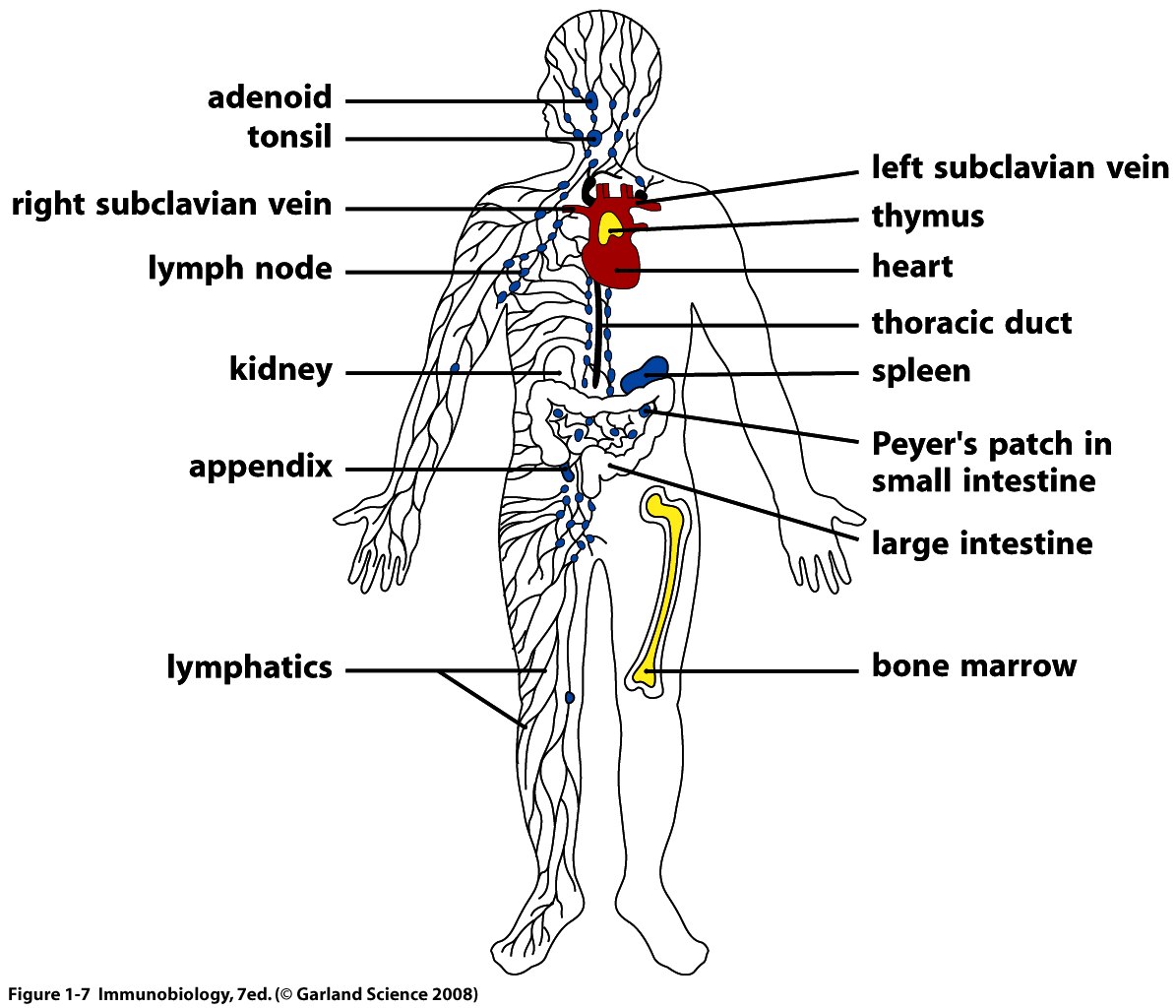 29/03/2012
Λεμφαδένες
29/03/2012
MALT (Peyer’s patch)
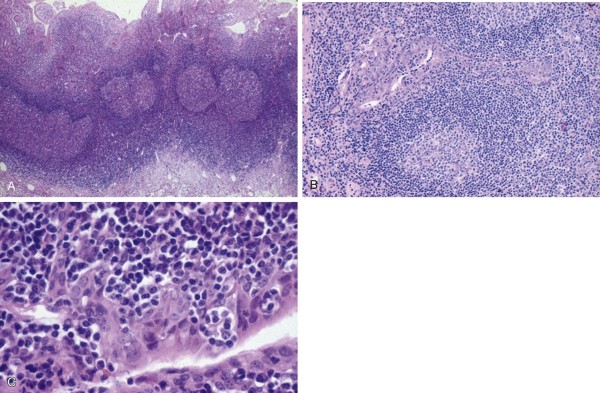 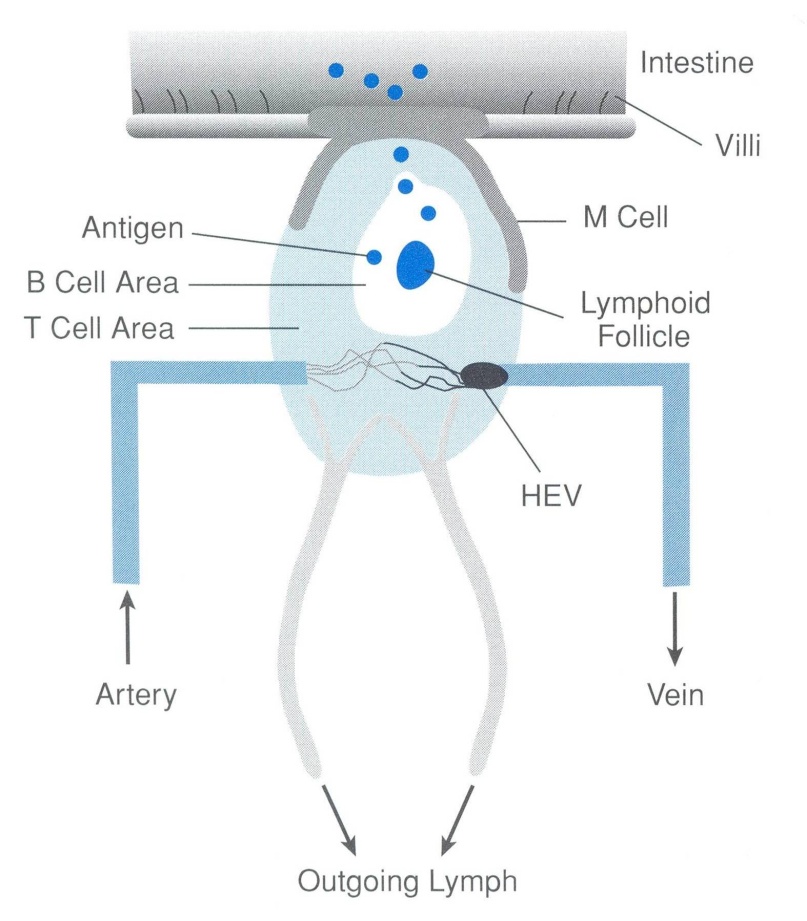 29/03/2012
Σπλήνας
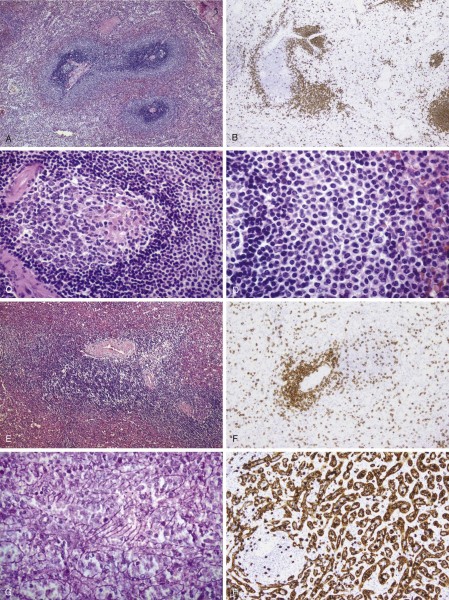 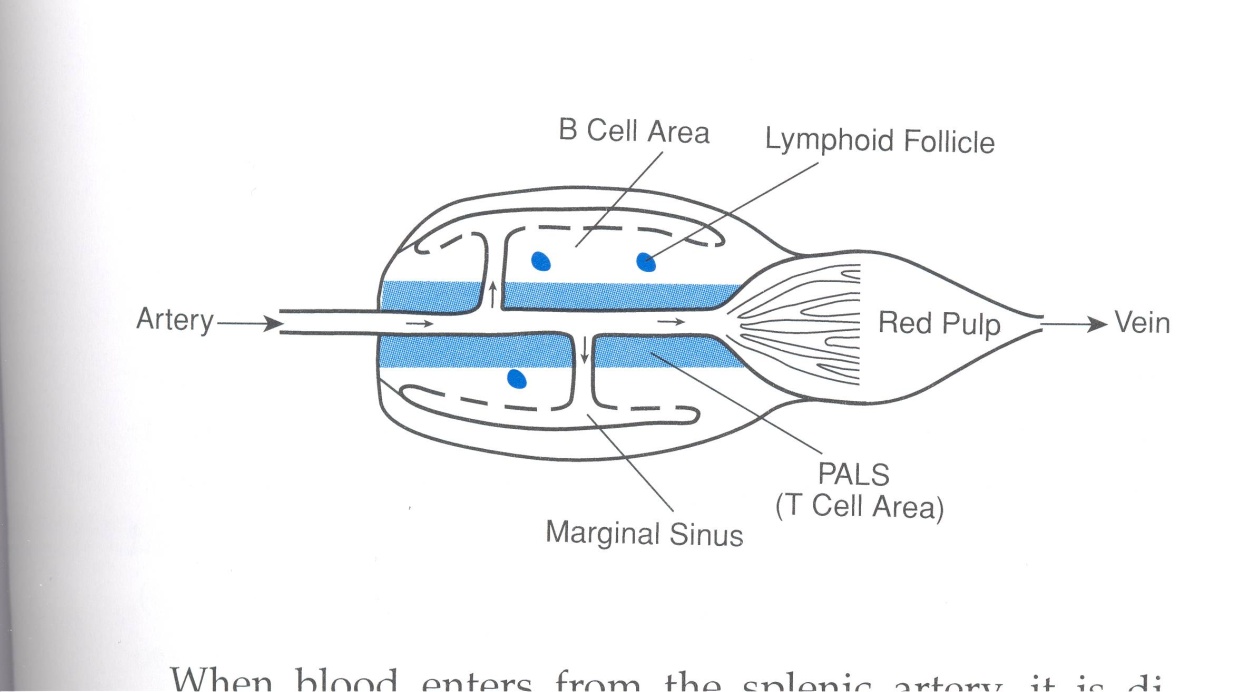 29/03/2012
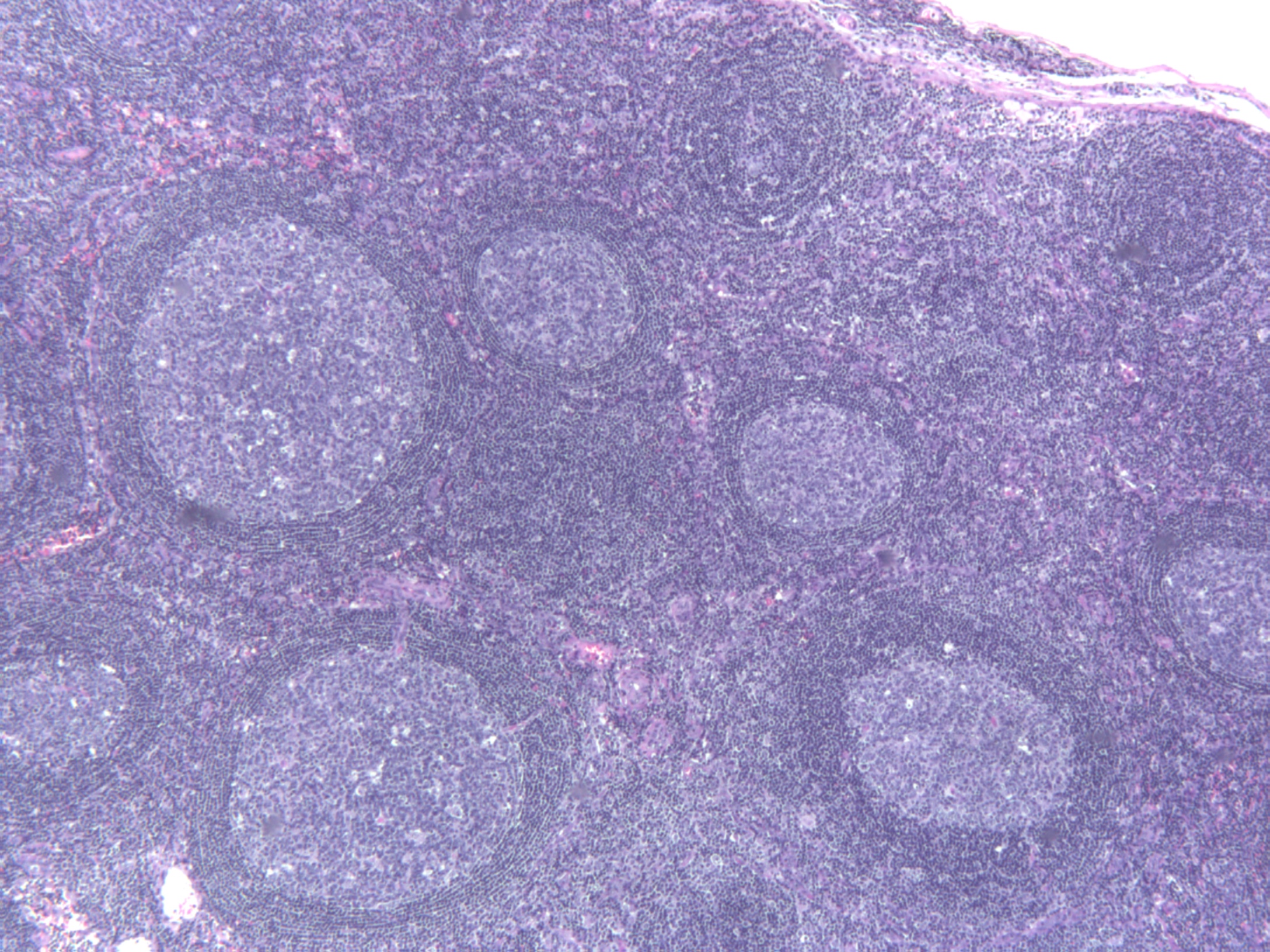 Αντιδραστική λεμφοζιδιακή υπερπλασία
29/03/2012
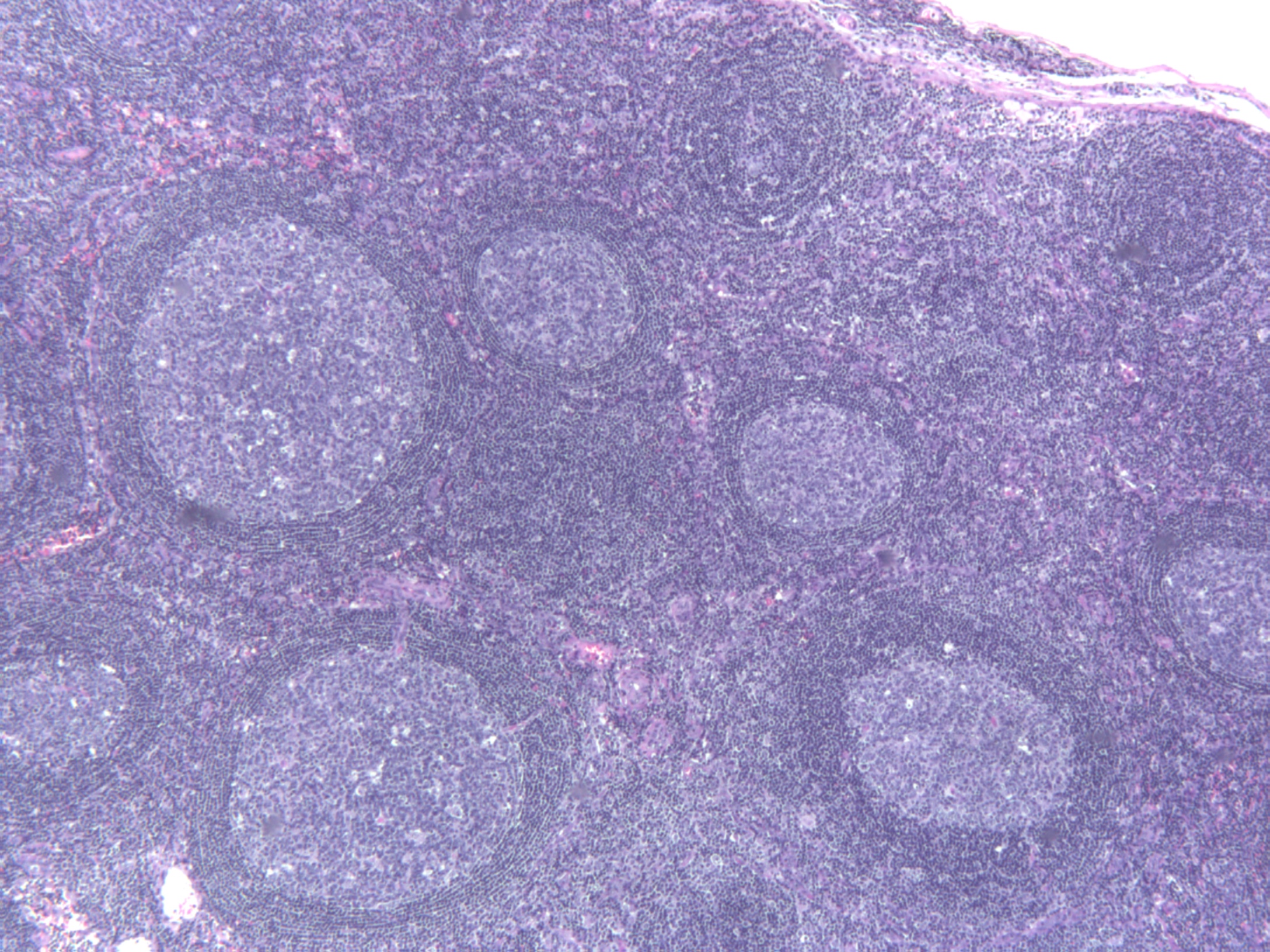 Αντιδραστική λεμφοζιδιακή υπερπλασία
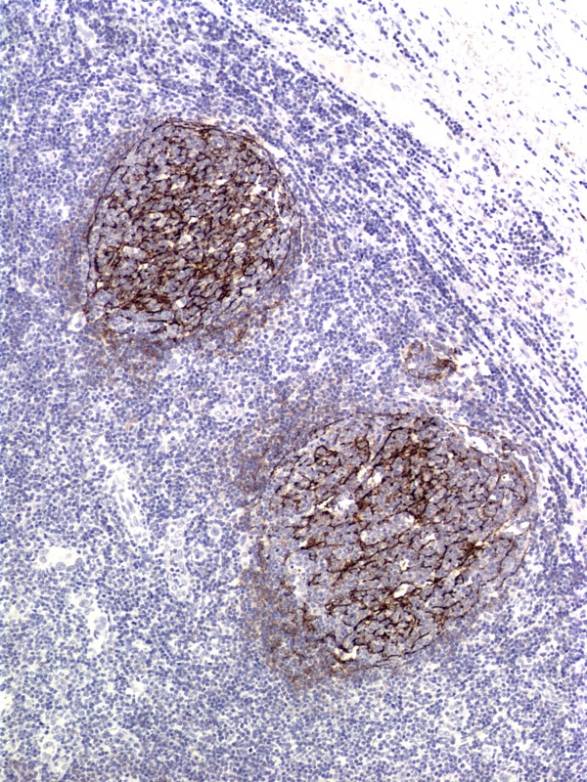 29/03/2012
CD21
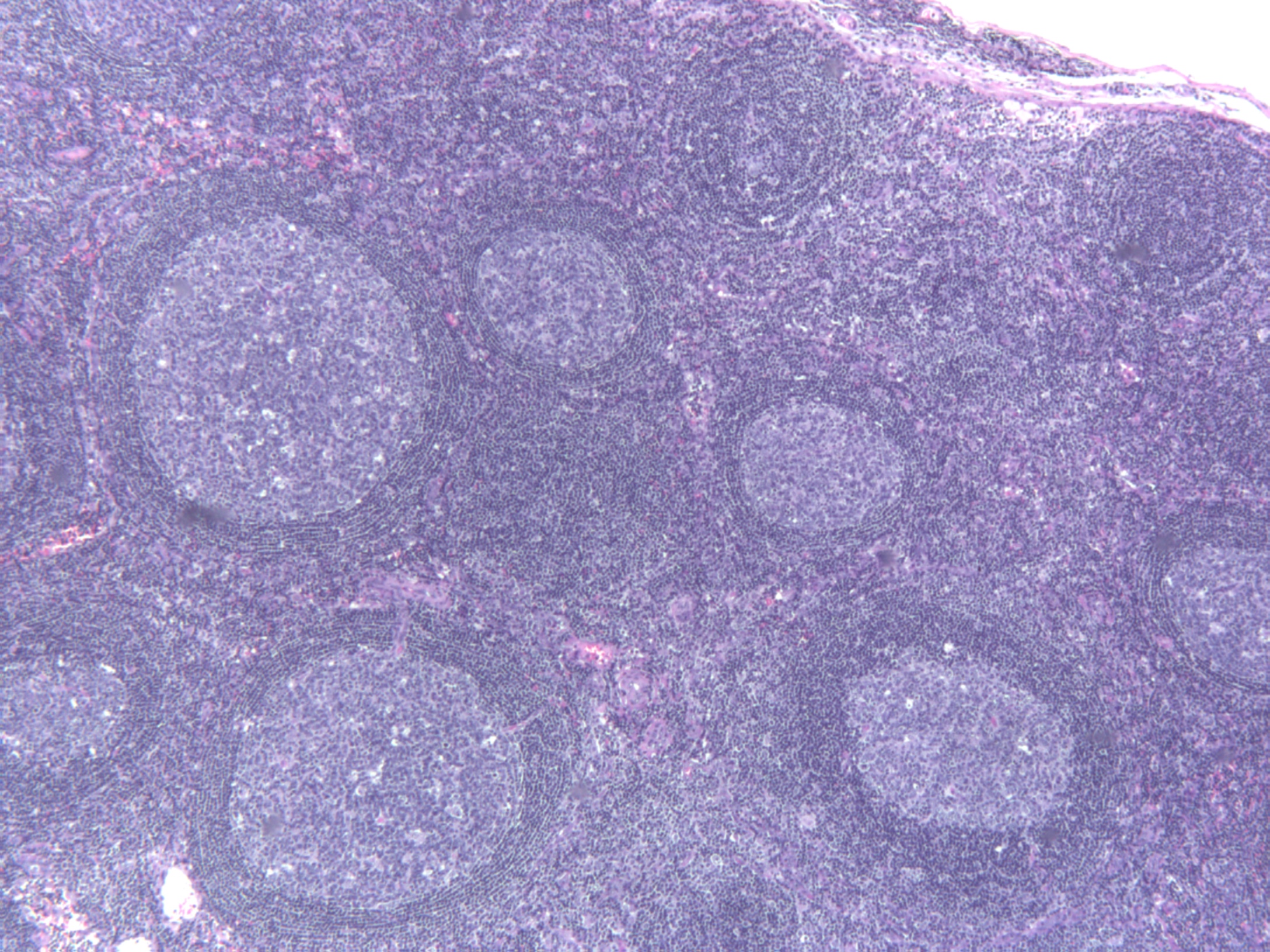 Αντιδραστική λεμφοζιδιακή υπερπλασία
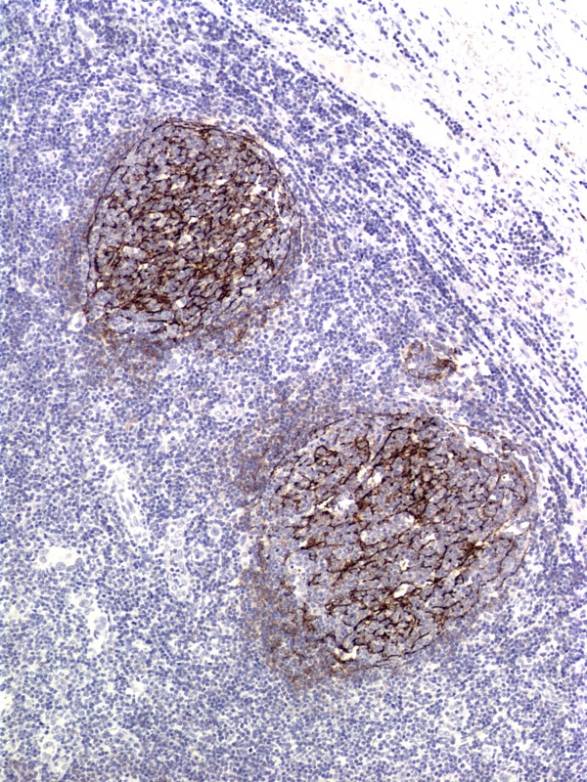 29/03/2012
CD21
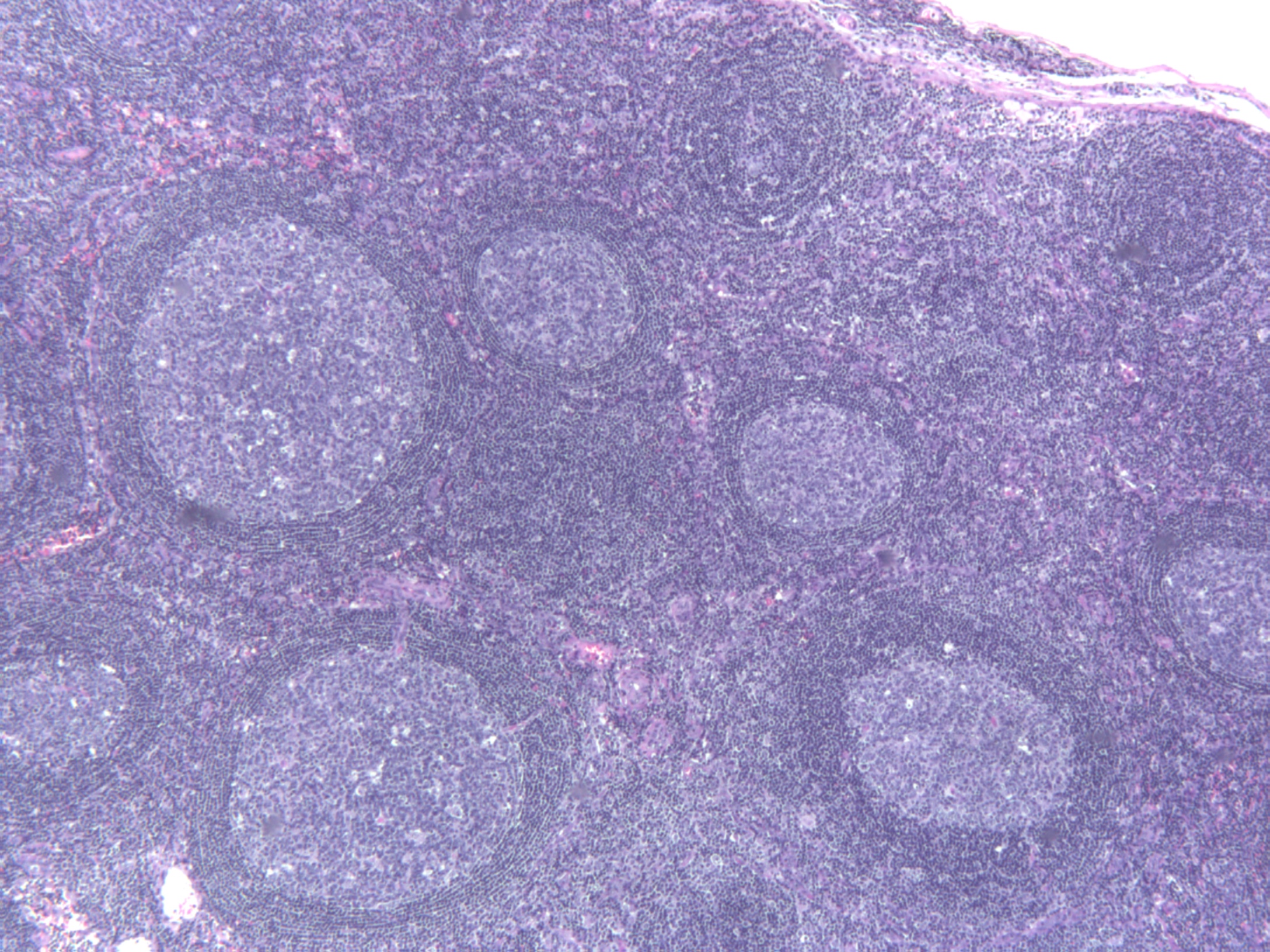 Αντιδραστική λεμφοζιδιακή υπερπλασία
High endothelial venules
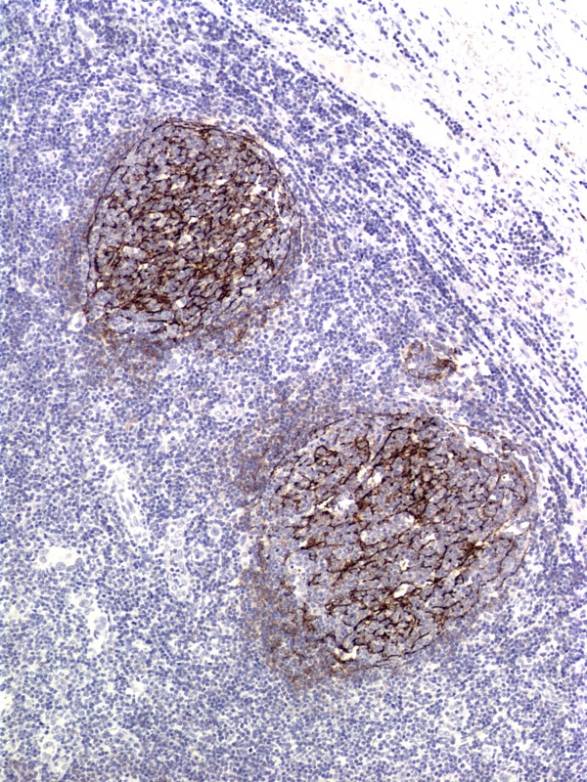 29/03/2012
CD21
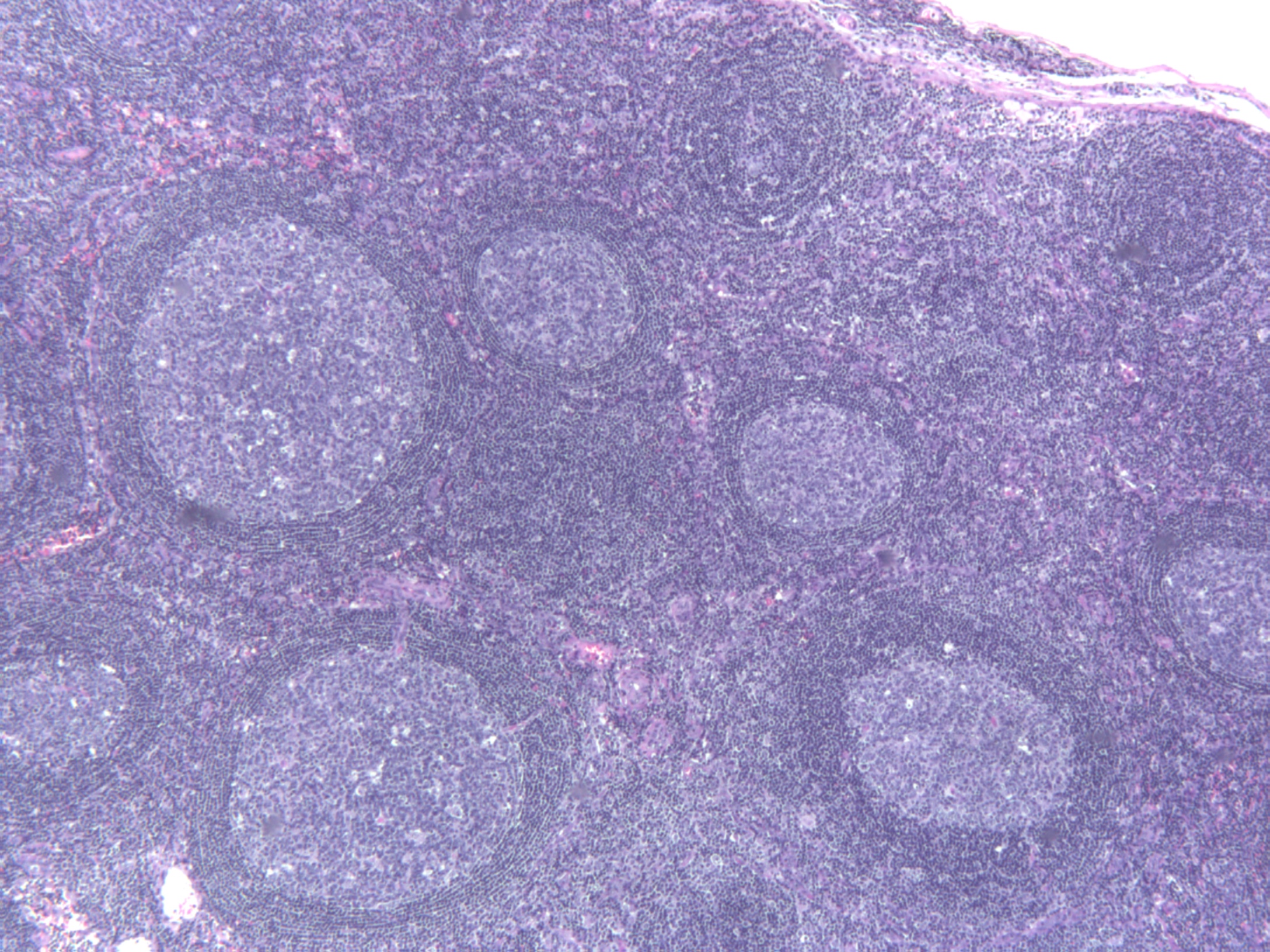 Αντιδραστική λεμφοζιδιακή υπερπλασία
10.000 lymphocytes/sec/lymph node
T cells
B cells
High endothelial venules
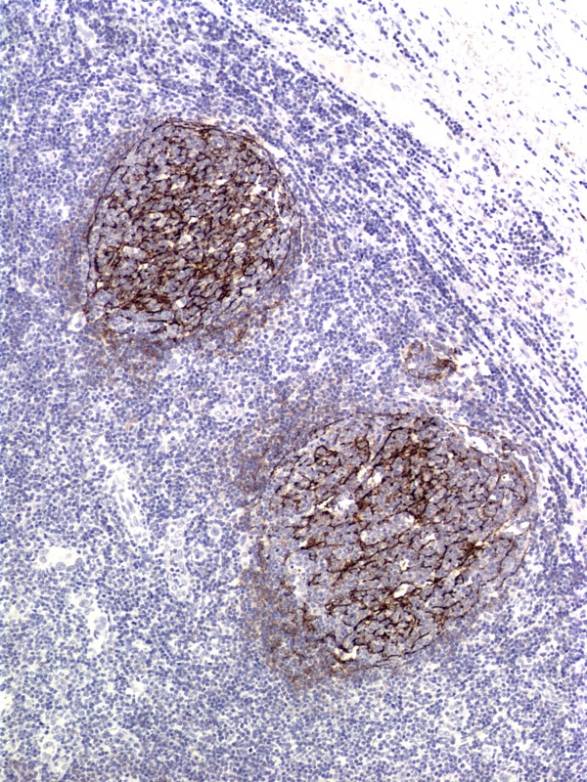 29/03/2012
CD21
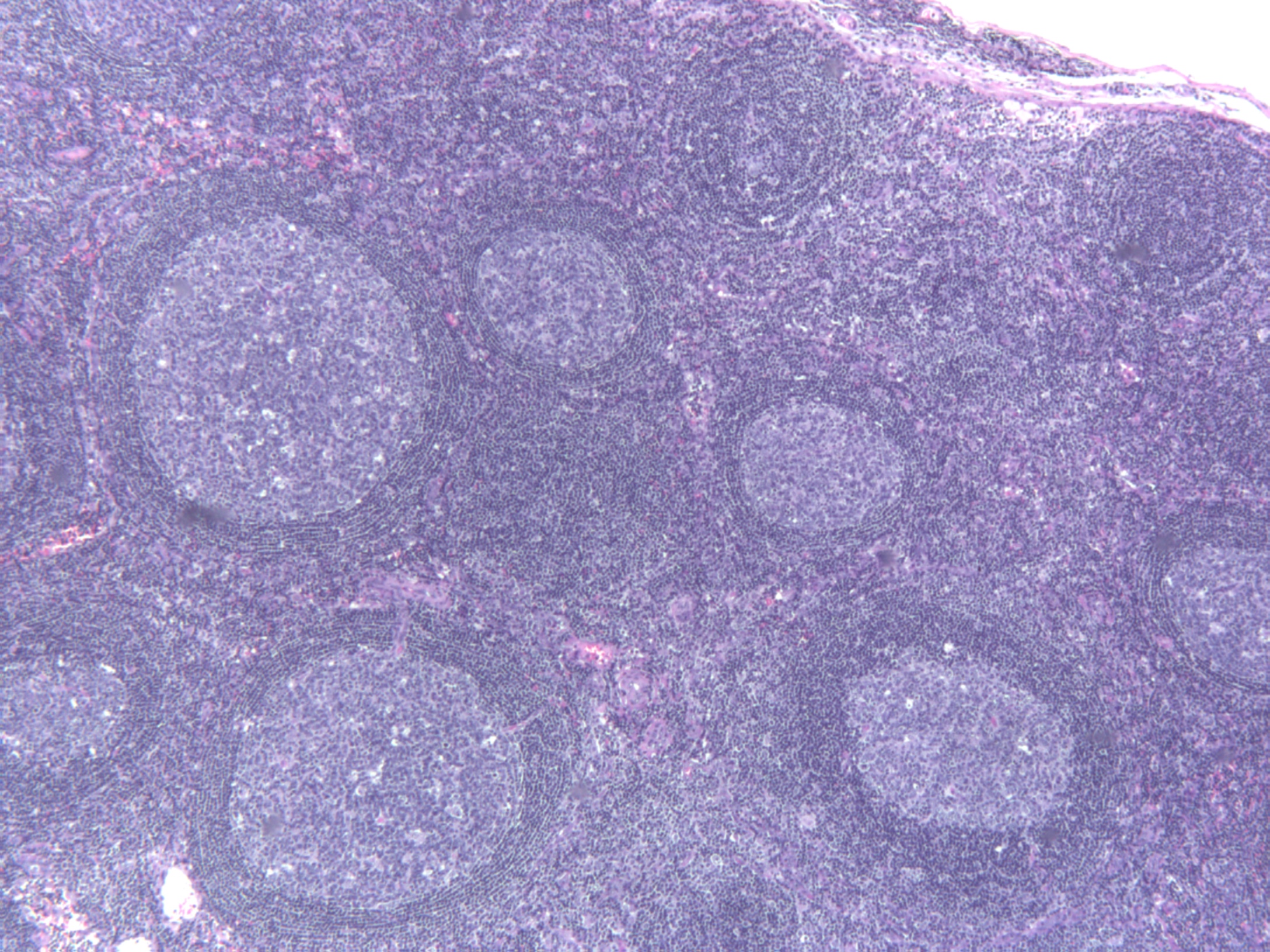 Αντιδραστική λεμφοζιδιακή υπερπλασία
10.000 lymphocytes/sec/lymph node
T cells
B cells
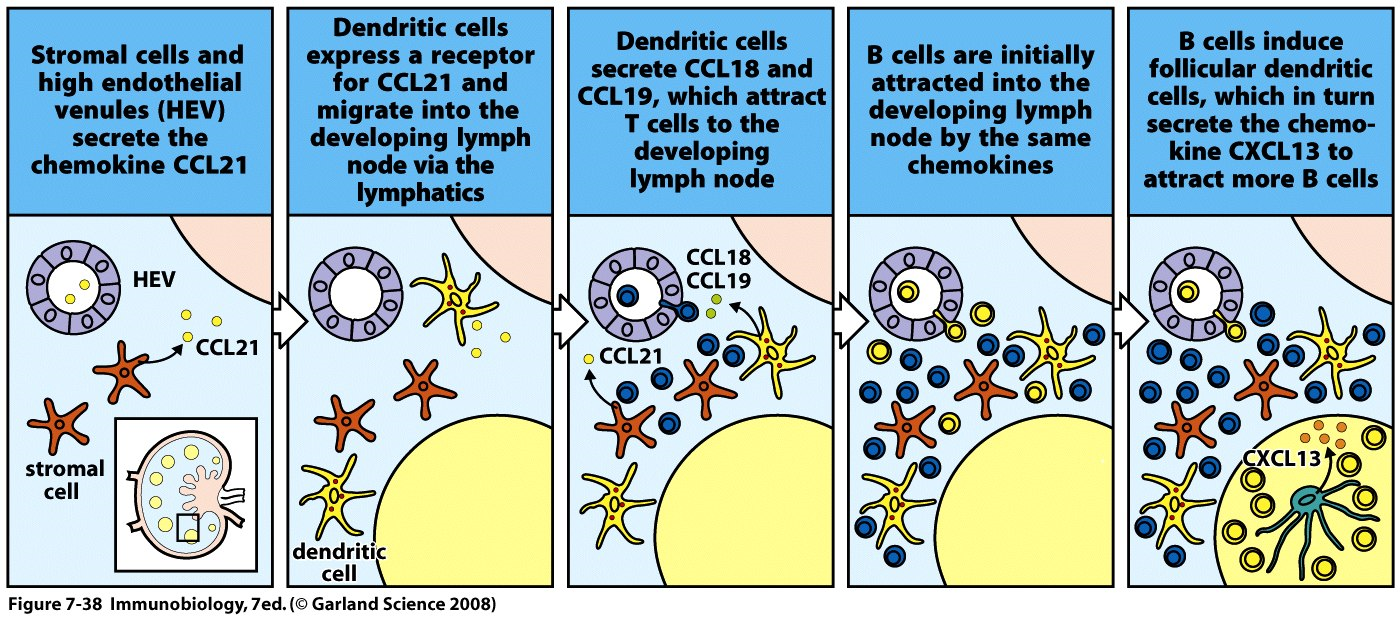 High endothelial venules
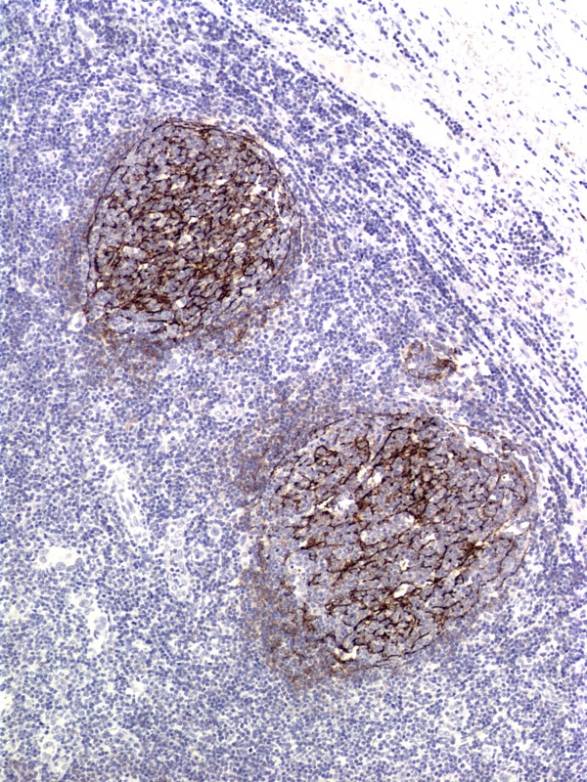 29/03/2012
CD21
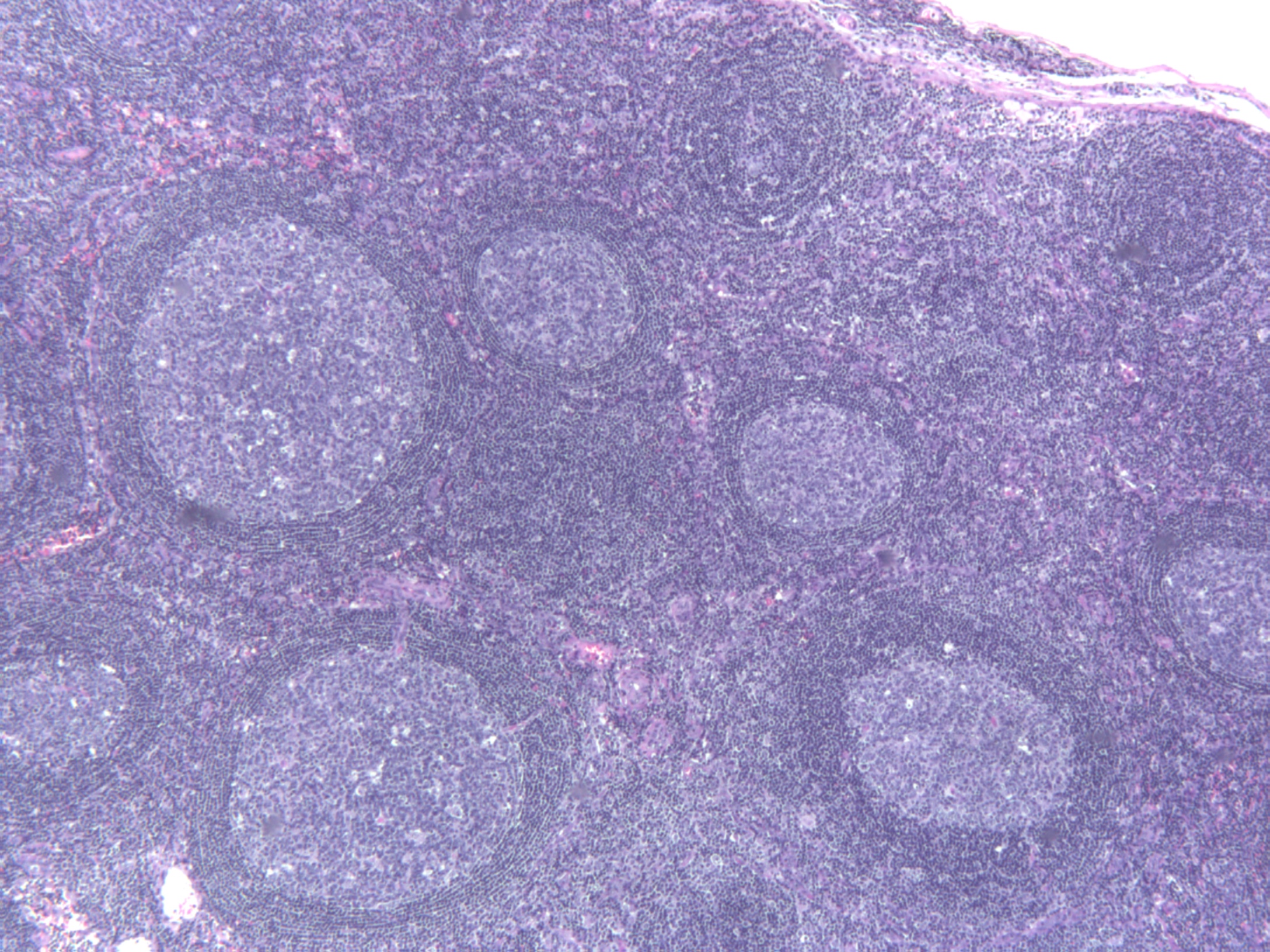 Αντιδραστική λεμφοζιδιακή υπερπλασία
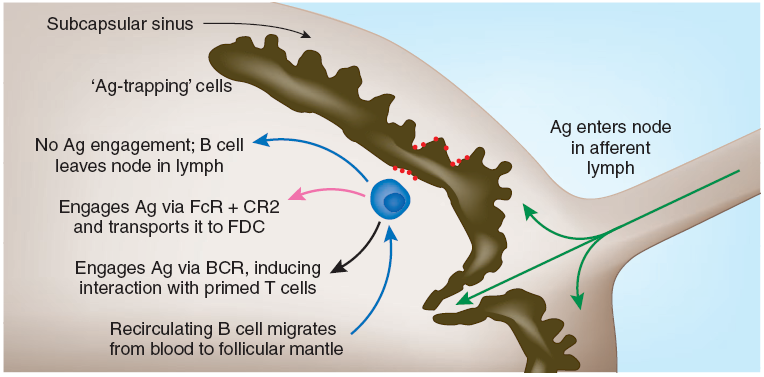 T cells
B cells
High endothelial venules
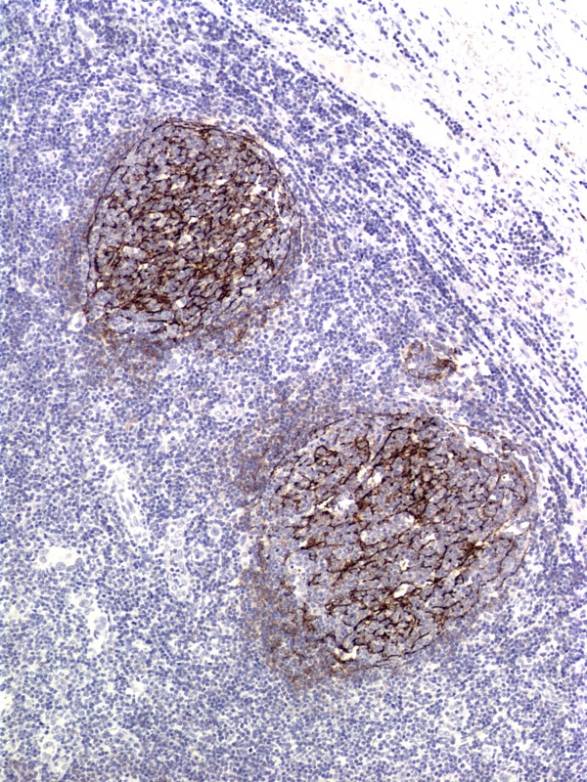 29/03/2012
CD21
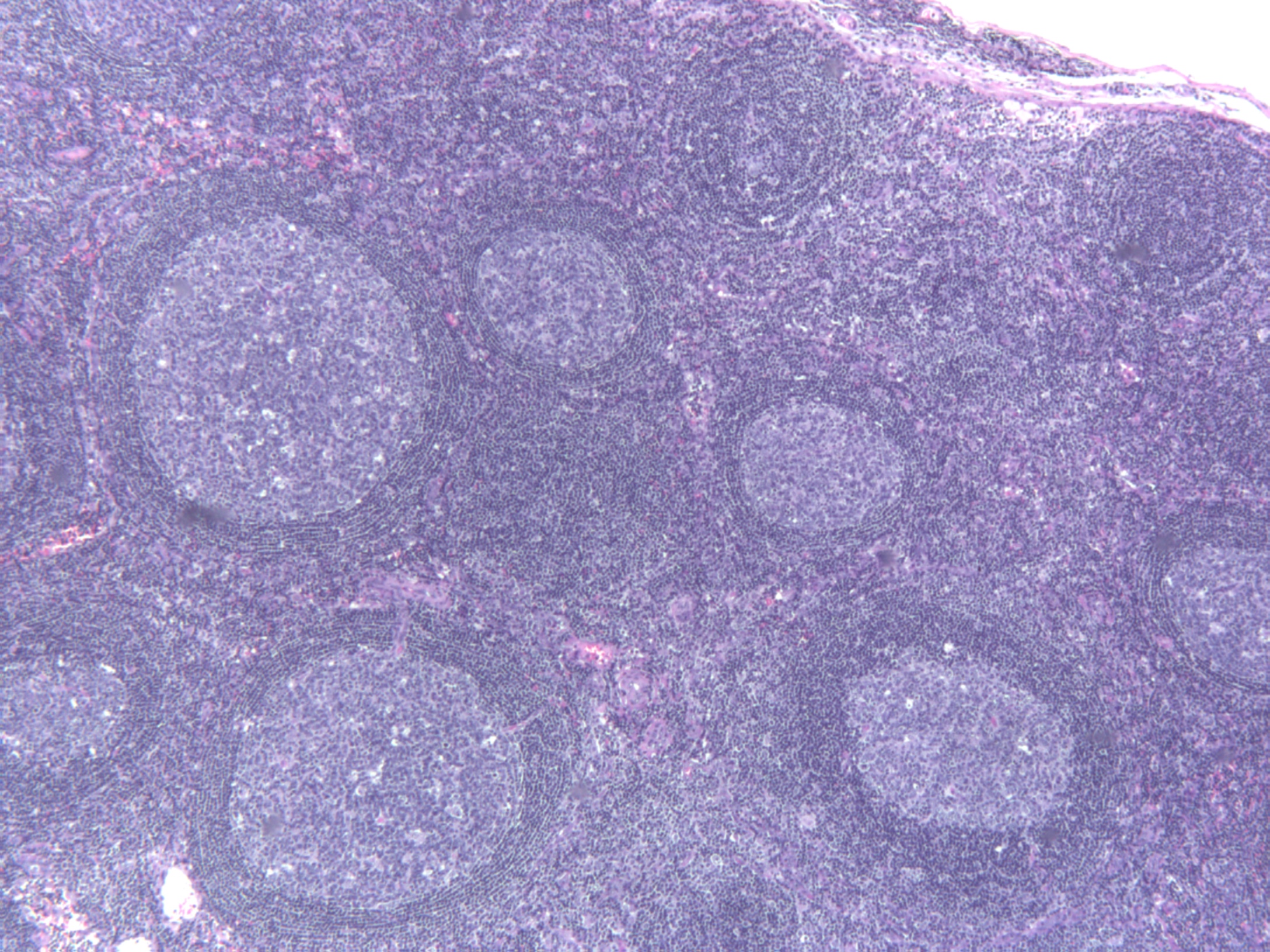 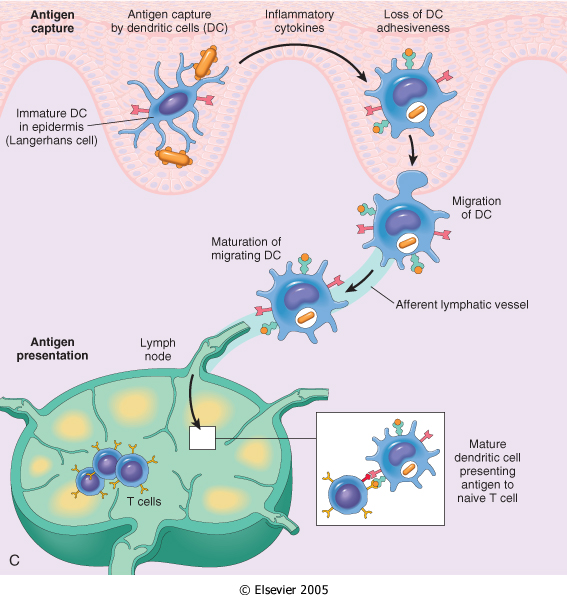 Αντιδραστική λεμφοζιδιακή υπερπλασία
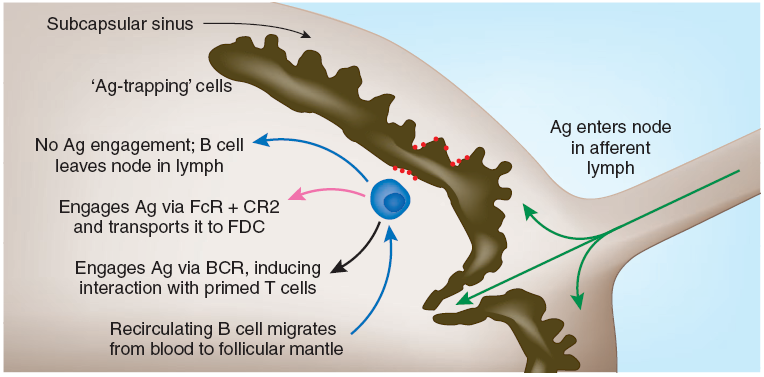 T cells
B cells
High endothelial venules
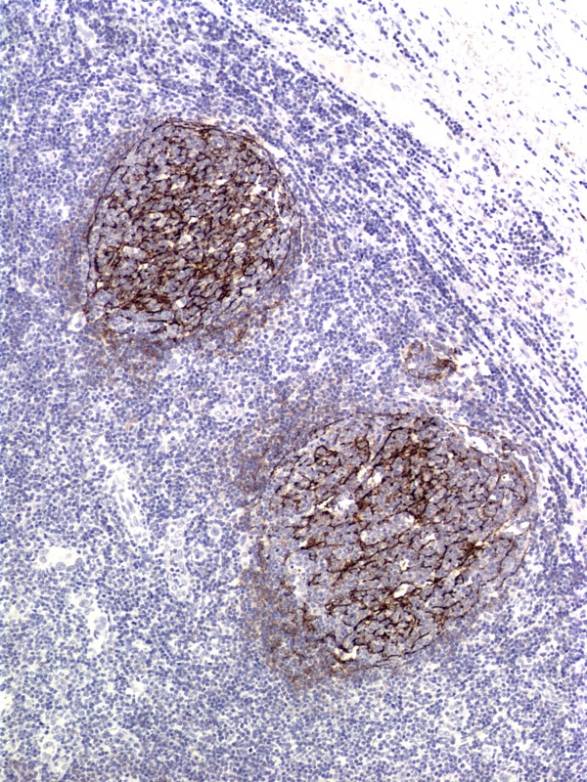 29/03/2012
CD21
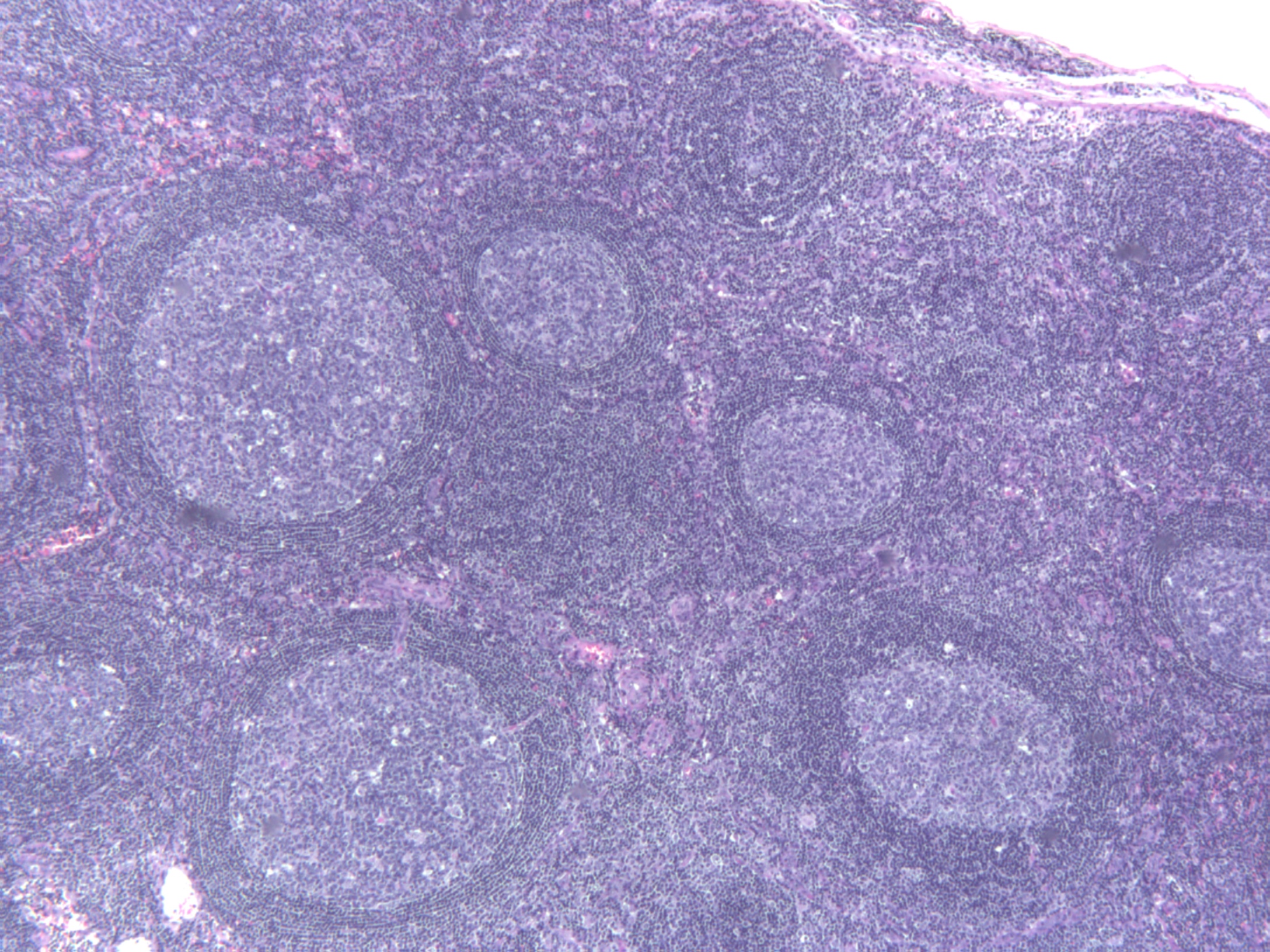 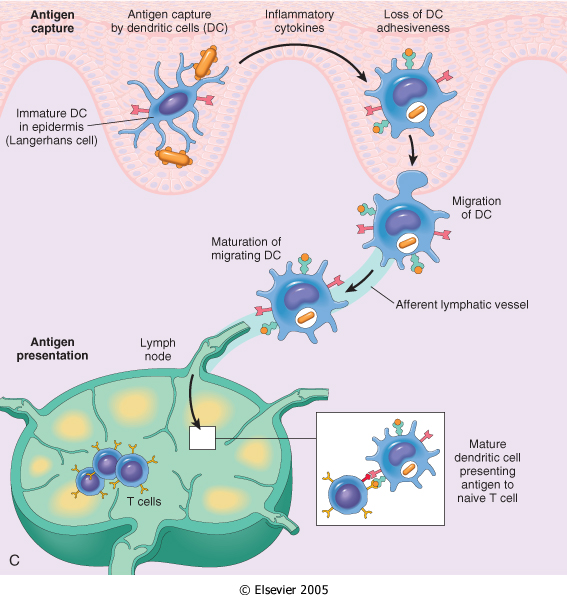 Αντιδραστική λεμφοζιδιακή υπερπλασία
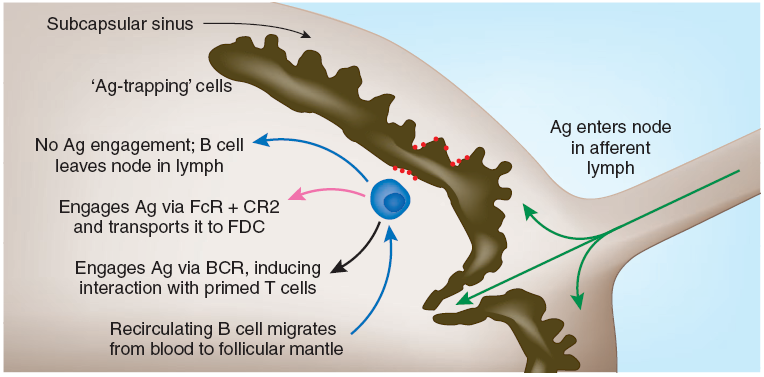 T cells
B cells
High endothelial venules
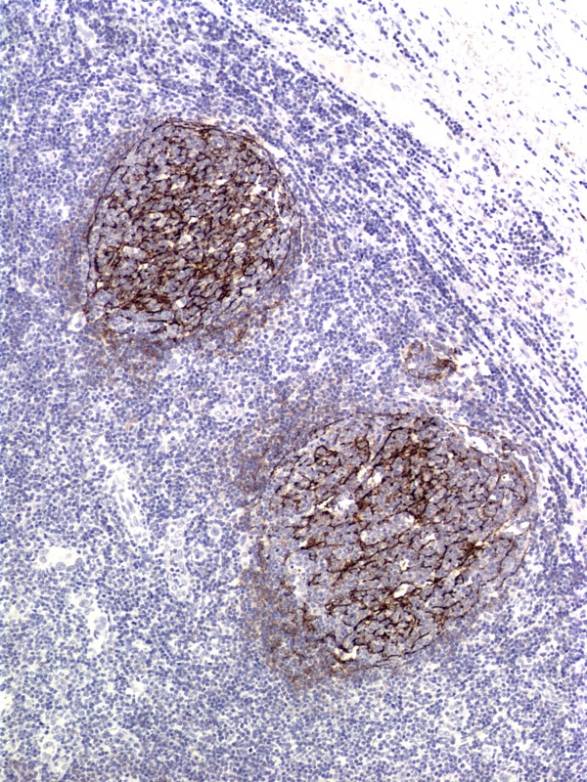 29/03/2012
CD21
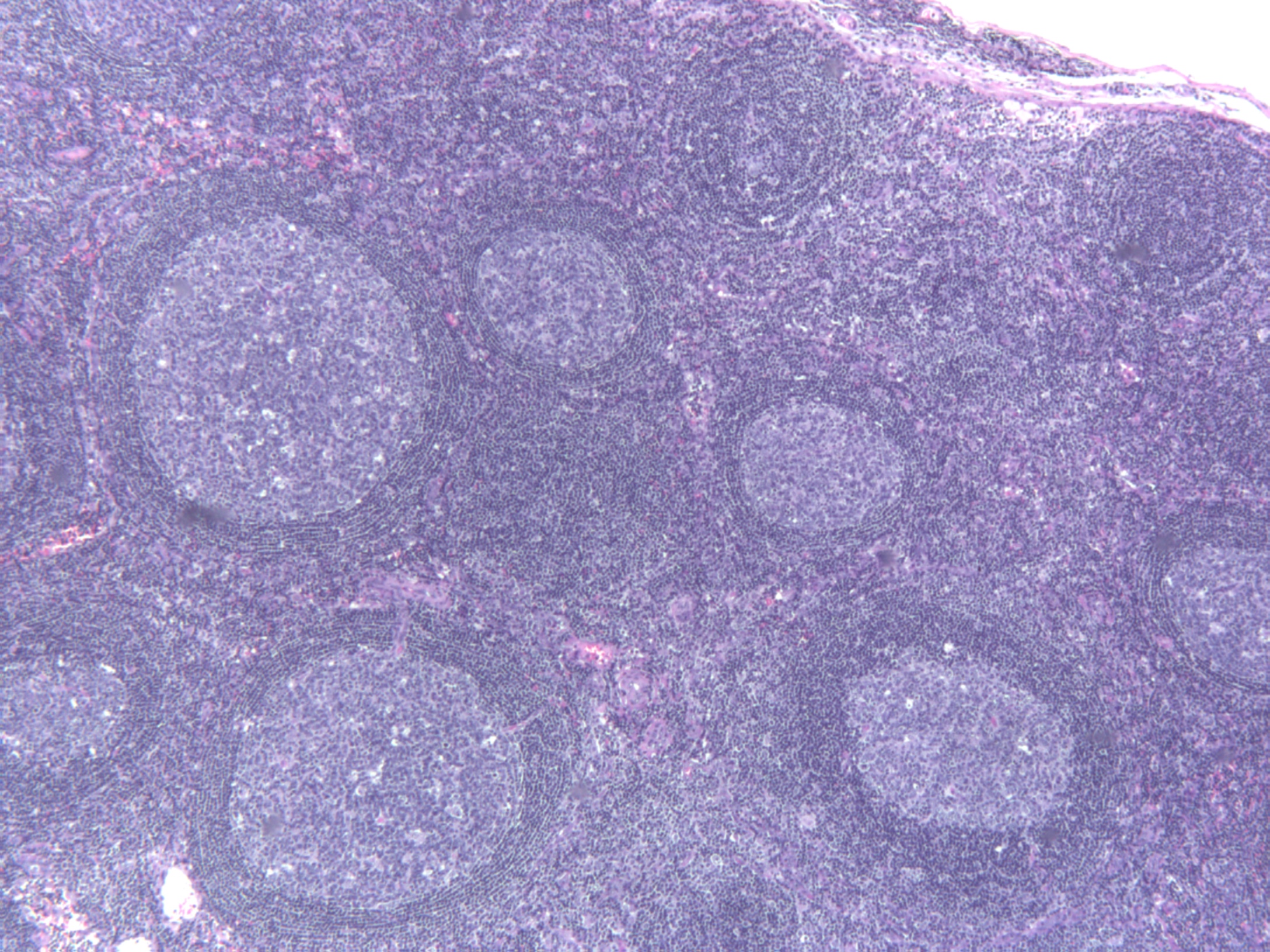 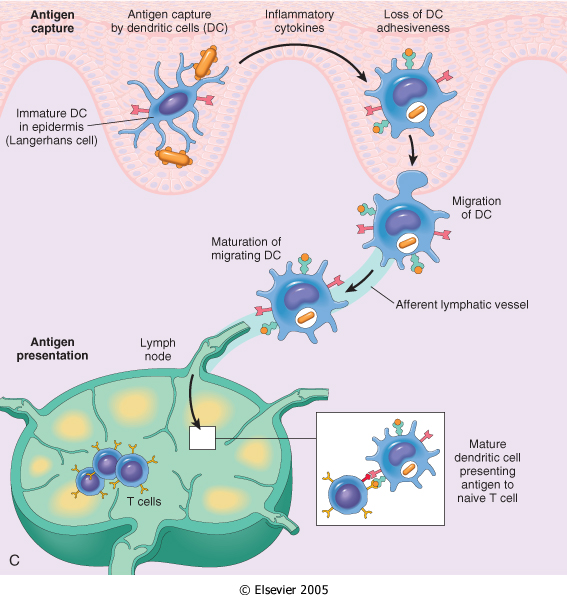 Αντιδραστική λεμφοζιδιακή υπερπλασία
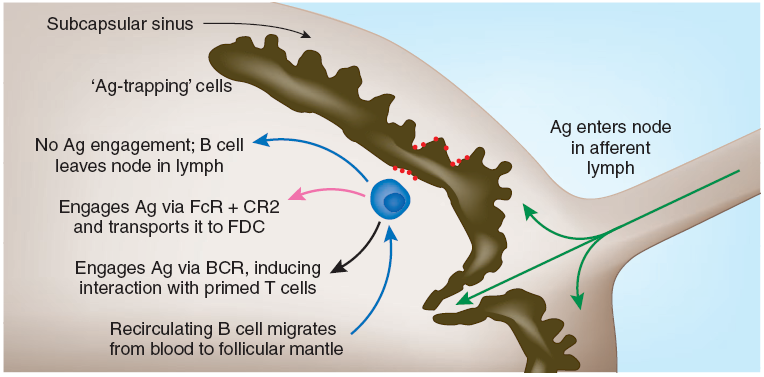 T cells
B cells
High endothelial venules
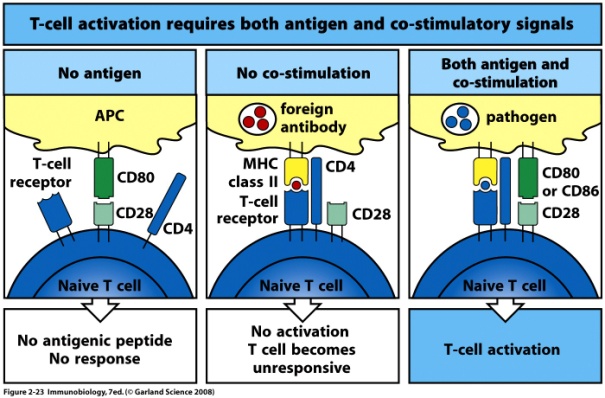 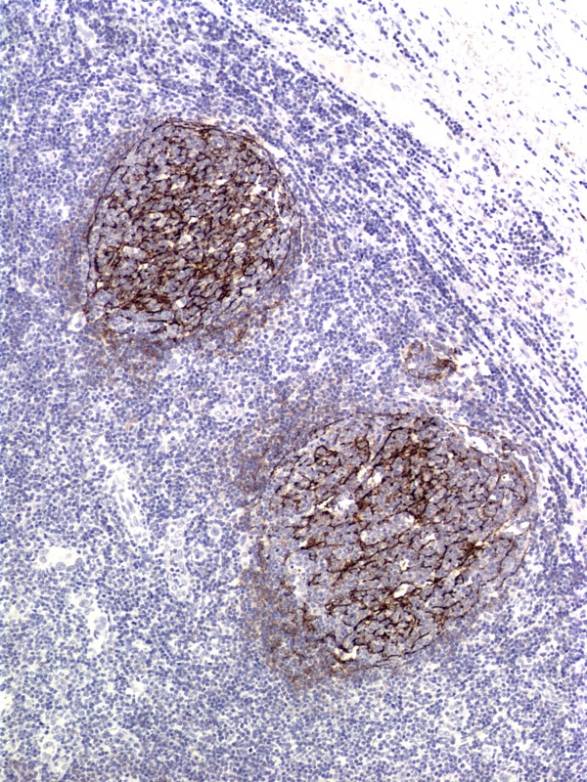 29/03/2012
CD21
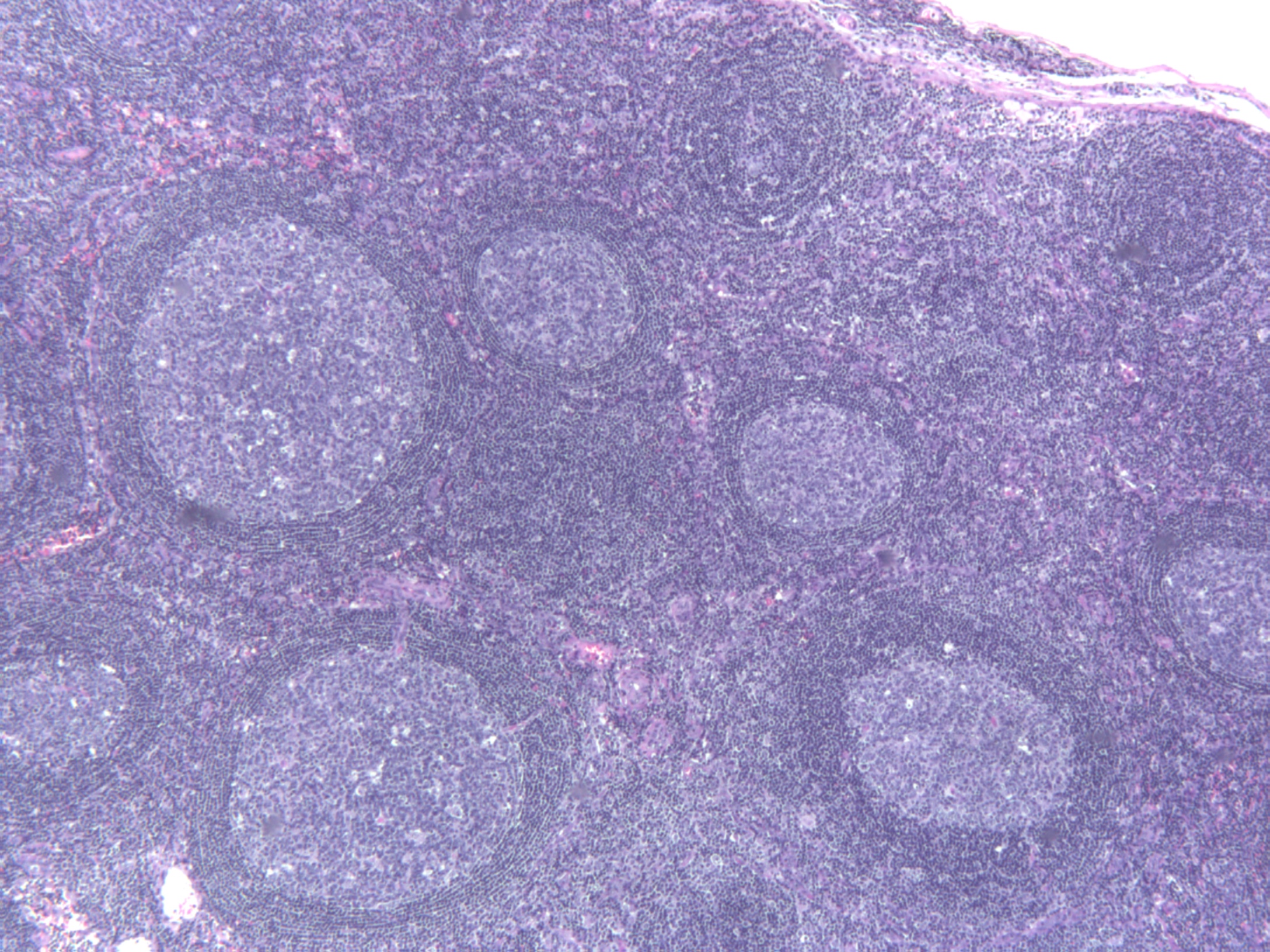 Αντιδραστική λεμφοζιδιακή υπερπλασία
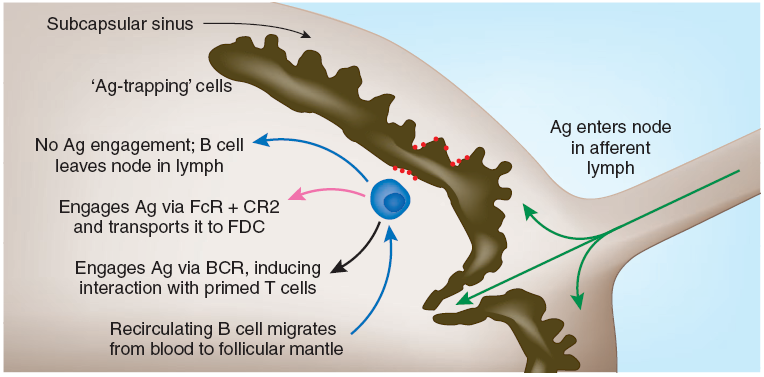 T cells
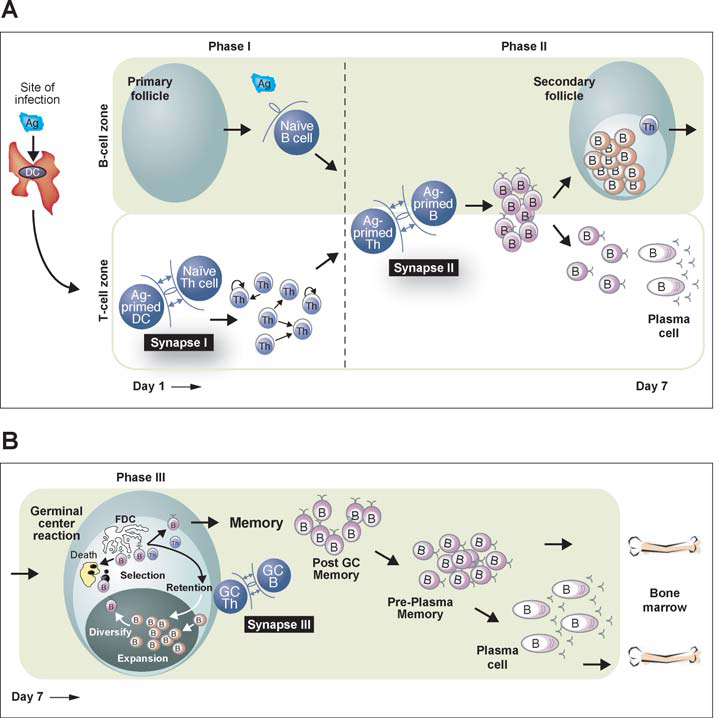 B cells
High endothelial venules
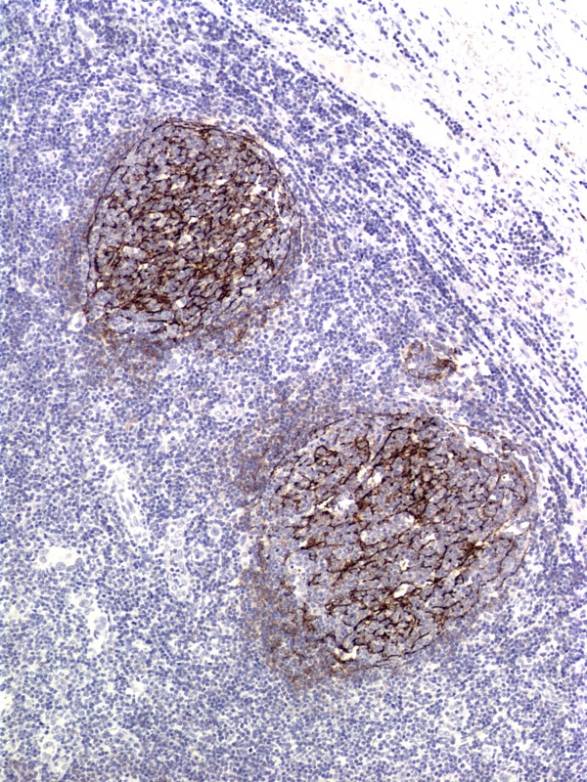 29/03/2012
CD21
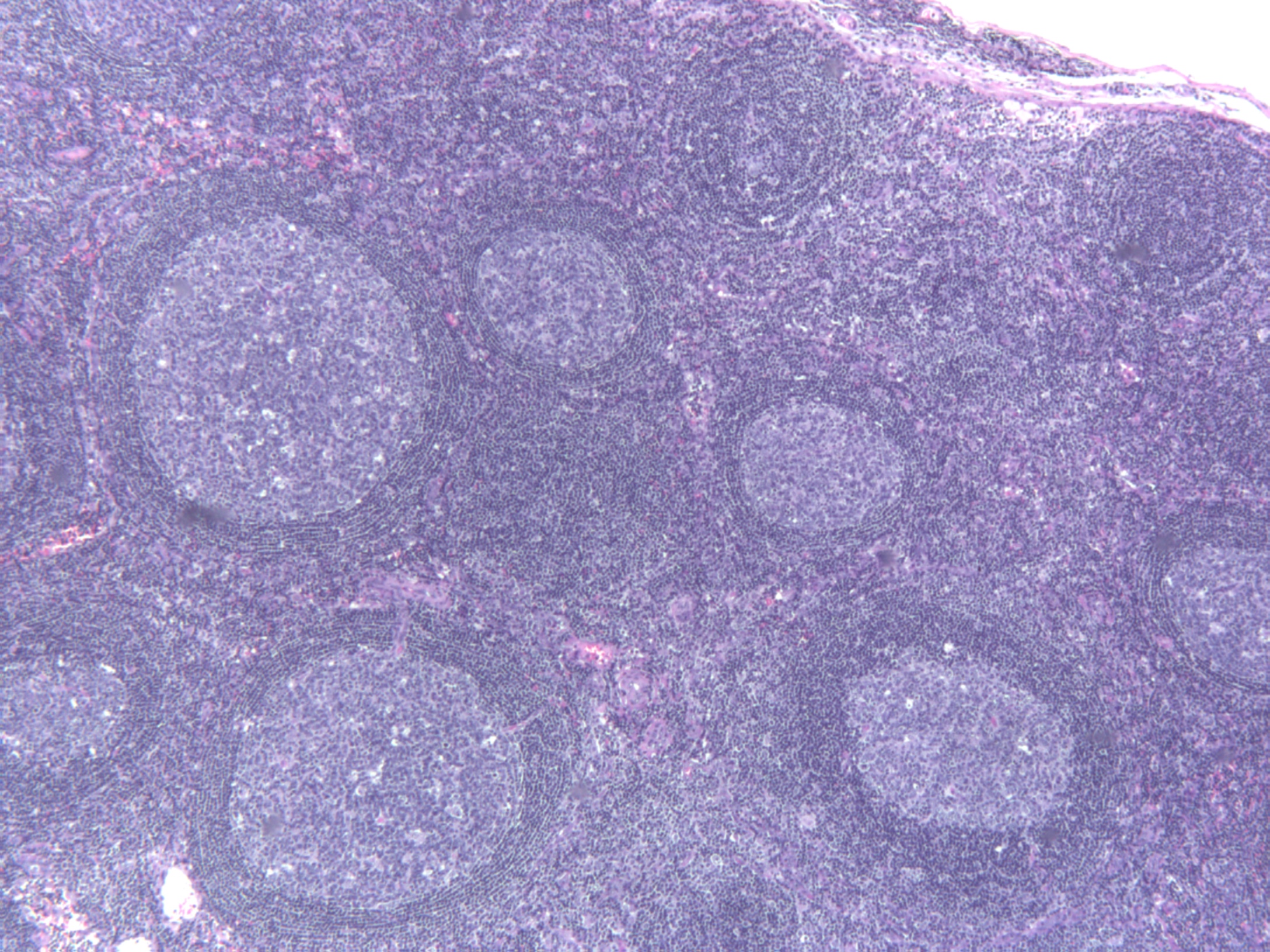 Αντιδραστική λεμφοζιδιακή υπερπλασία
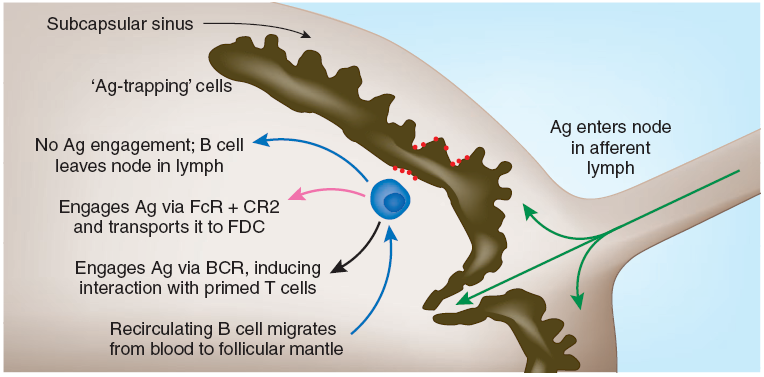 T cells
B cells
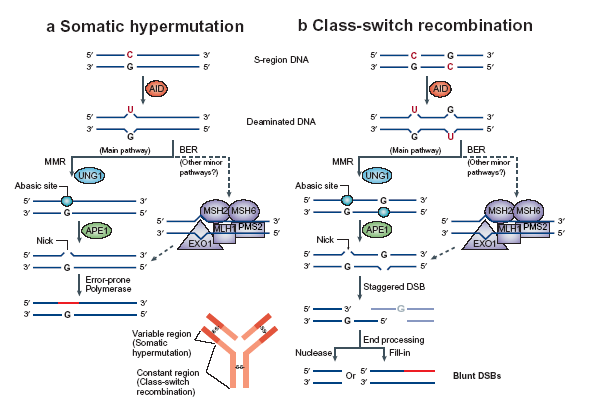 High endothelial venules
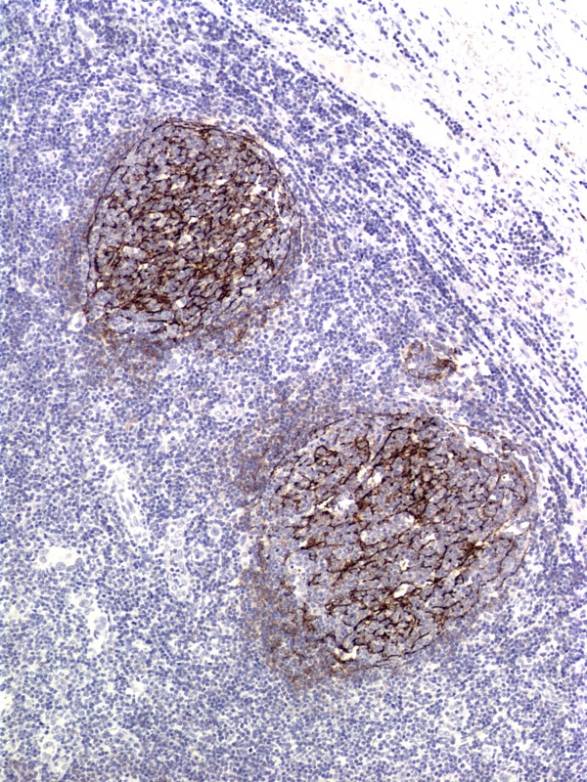 29/03/2012
CD21
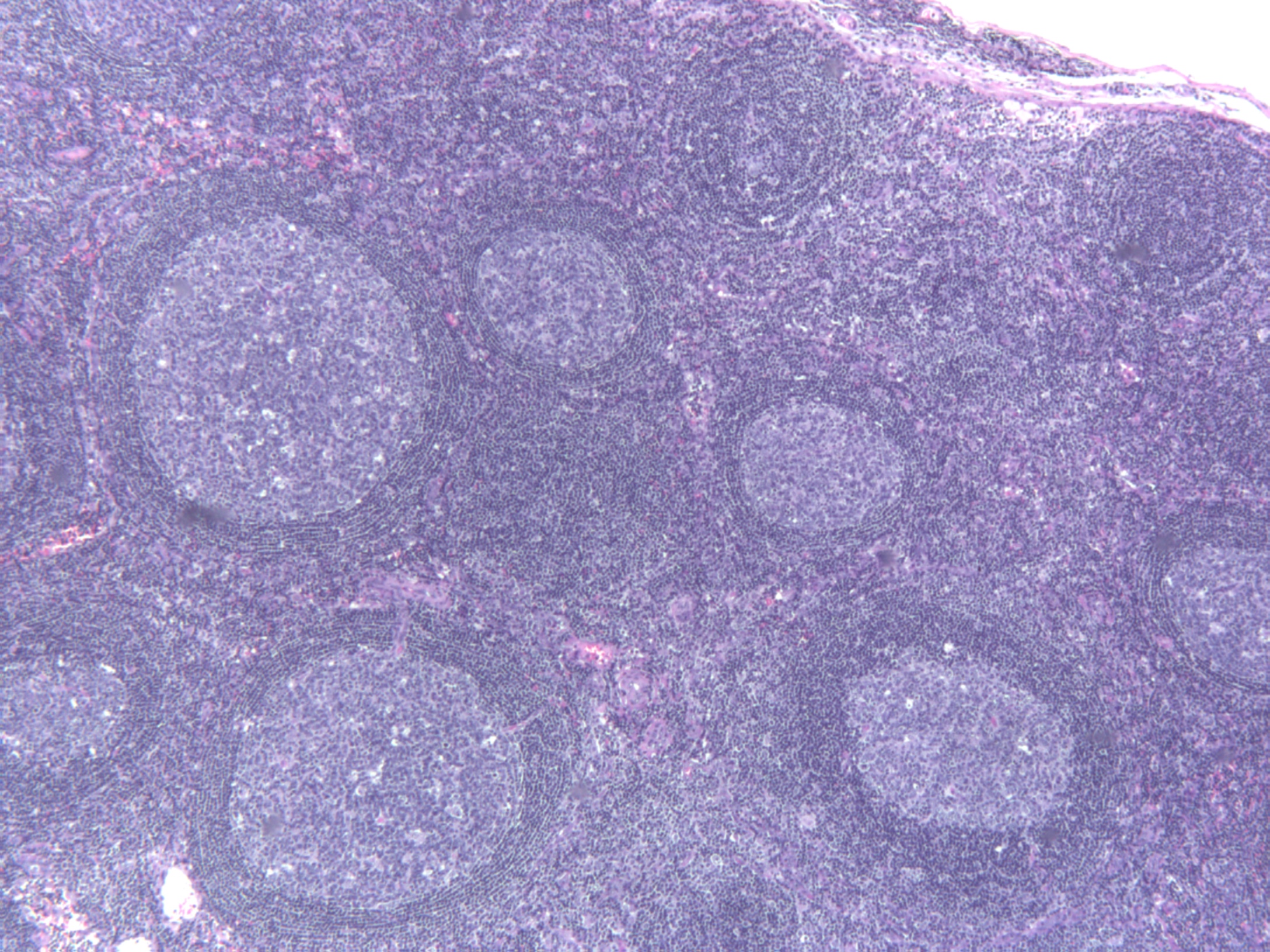 Αντιδραστική λεμφοζιδιακή υπερπλασία
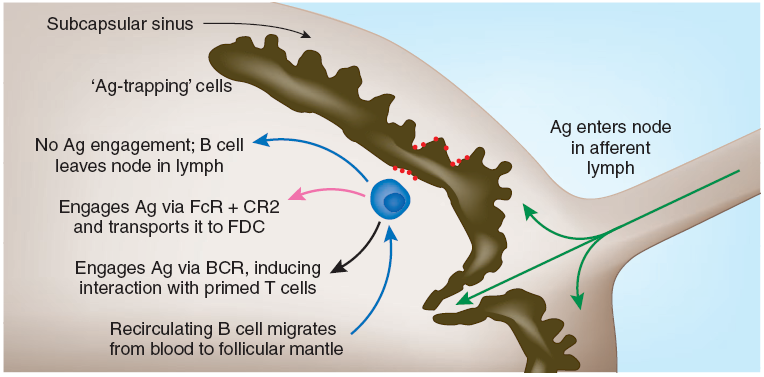 T cells
Τh1
IL2
IFN-γ
TNF
IgG
B cells
Τh0
Τh2
IL-4
IL-5
IL-10
High endothelial venules
IgE
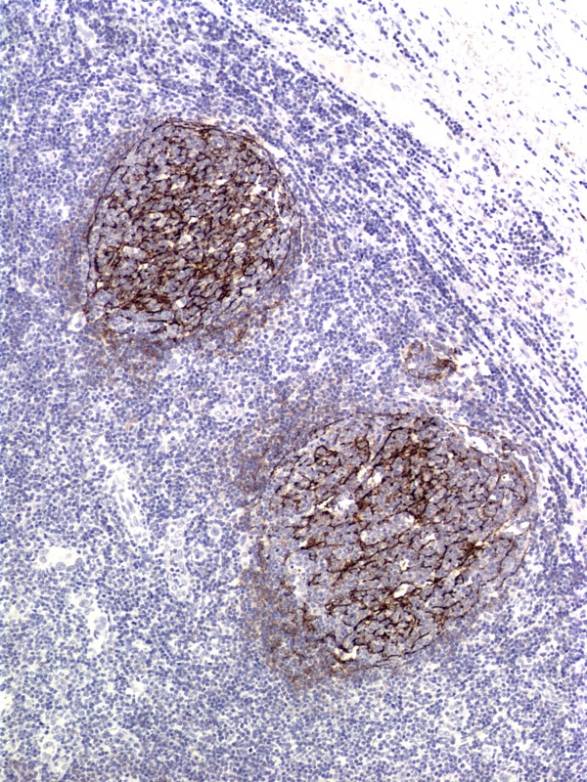 29/03/2012
CD21
29/03/2012
Αυτοάνοσα νοσήματα
Ορισμός: Νοσήματα τα οποία οφείλονται σε ανεπάρκεια των μηχανισμών ανοχής (tolerance) του ανοσολογικού συστήματος έναντι «ίδιων» (self) αντιγόνων (self-tolerance), με αποτέλεσμα την επακόλουθη ανοσολογική απόκριση έναντι αντιγόνων του οργανισμού (self or autologous)

Ανοχή (tolerance): η απουσία ανοσολογικής απόκρισης σε αντιγόνα, σαν αποτέλεσμα αδρανοποίησης ή θανάτου των ειδικών για το αντιγόνο λεμφοκυττάρων, η οποία επάγεται μετά από έκθεση στο αντιγόνο
29/03/2012
Self-Nonself model (Clonal selection theory, Burnet  F.M.,1959)
1. Κάθε λεμφοκύτταρο φέρει στην επιφάνειά του πολυάριθμα αντίγραφα ενός μοναδικού υποδοχέα ειδικό για κάποιο ξένο αντιγόνο

2. Αναγνώριση μέσω του επιφανειακού υποδοχέα και ενδοκυττάρια μεταφορά του σήματος αποτελεί το εναρκτήριο γεγονός της ανοσολογικής απάντησης

3. Τα λεμφοκύτταρα των οποίων ο επιφανειακός υποδοχέας αναγνωρίζει ίδια (self) αντιγόνα εξαλείφονται πρώιμα στη ζωή
29/03/2012
Self-Nonself model (Clonal selection theory, Burnet  F.M.,1959)
1. Κάθε λεμφοκύτταρο φέρει στην επιφάνειά του πολυάριθμα αντίγραφα ενός μοναδικού υποδοχέα ειδικό για κάποιο ξένο αντιγόνο

2. Αναγνώριση μέσω του επιφανειακού υποδοχέα και ενδοκυττάρια μεταφορά του σήματος αποτελεί το εναρκτήριο γεγονός της ανοσολογικής απάντησης

3. Τα λεμφοκύτταρα των οποίων ο επιφανειακός υποδοχέας αναγνωρίζει ίδια (self) αντιγόνα εξαλείφονται πρώιμα στη ζωή
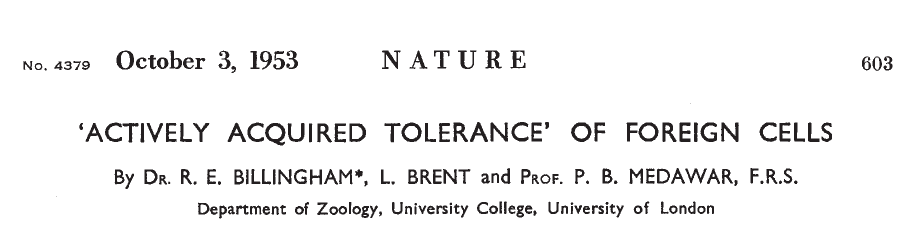 29/03/2012
Self-Nonself model (Clonal selection theory, Burnet  F.M.,1959)
1. Κάθε λεμφοκύτταρο φέρει στην επιφάνειά του πολυάριθμα αντίγραφα ενός μοναδικού υποδοχέα ειδικό για κάποιο ξένο αντιγόνο

2. Αναγνώριση μέσω του επιφανειακού υποδοχέα και ενδοκυττάρια μεταφορά του σήματος αποτελεί το εναρκτήριο γεγονός της ανοσολογικής απάντησης

3. Τα λεμφοκύτταρα των οποίων ο επιφανειακός υποδοχέας αναγνωρίζει ίδια (self) αντιγόνα εξαλείφονται πρώιμα στη ζωή
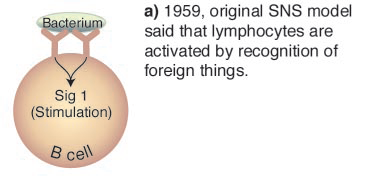 29/03/2012
Self-Nonself model (Clonal selection theory, Burnet  F.M.,1959)
1. Κάθε λεμφοκύτταρο φέρει στην επιφάνειά του πολυάριθμα αντίγραφα ενός μοναδικού υποδοχέα ειδικό για κάποιο ξένο αντιγόνο

2. Αναγνώριση μέσω του επιφανειακού υποδοχέα και ενδοκυττάρια μεταφορά του σήματος αποτελεί το εναρκτήριο γεγονός της ανοσολογικής απάντησης

3. Τα λεμφοκύτταρα των οποίων ο επιφανειακός υποδοχέας αναγνωρίζει ίδια (self) αντιγόνα εξαλείφονται πρώιμα στη ζωή
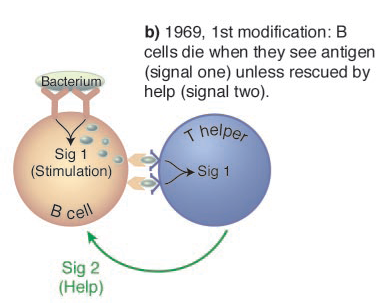 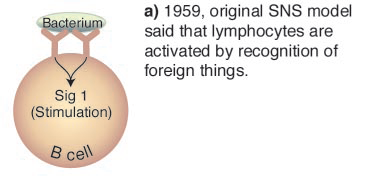 Μεταλλάξεις στα Β λεμφοκύτταρα
29/03/2012
Self-Nonself model (Clonal selection theory, Burnet  F.M.,1959)
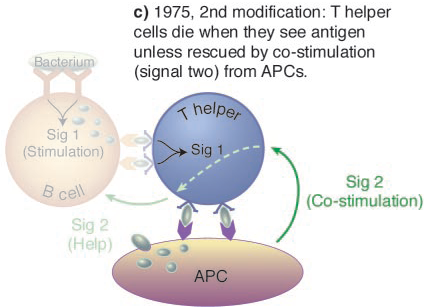 29/03/2012
Infectious-Nonself model (Janeway C.A. Cold Spring Harbor Symp. Quant. Biol. 54, 1, 1989)
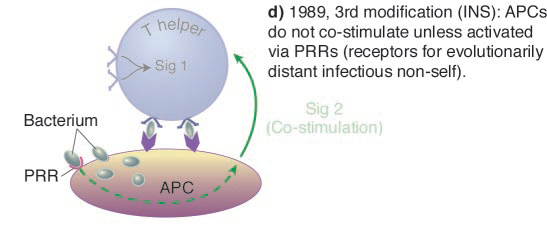 29/03/2012
Infectious-Nonself model (Janeway C.A. Cold Spring Harbor Symp. Quant. Biol. 54, 1, 1989)
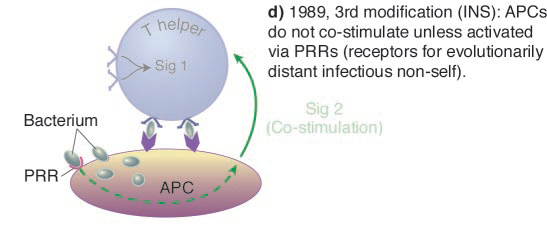 PPR’s (Pattern Recognition Receptors) recognize PAMP’s (Pathogen-Associated
Molecular Patterns) on bacteria, allowing APC’s to discriminate between 
“infectious-nonself” and “noninfectious-self”.
29/03/2012
Danger model (Matzinger P.  Annu. Rev. Immunol. 12, 991, 1994)
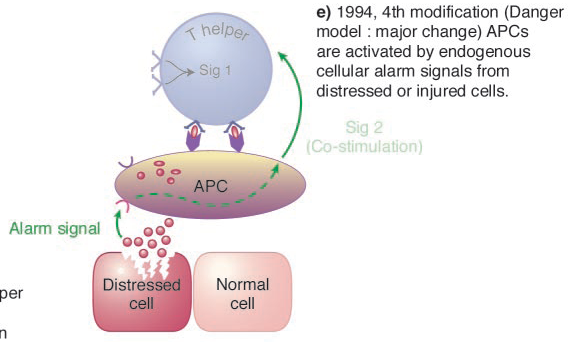 29/03/2012
Danger model (Matzinger P.  Annu. Rev. Immunol. 12, 991, 1994)
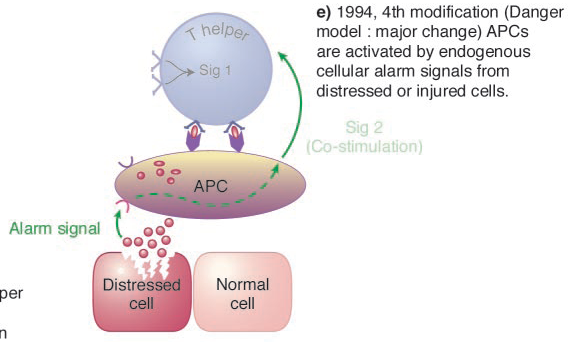 Exogenous
Endogenous: DNA, RNA, heat shock proteins, IFNα, IL1β, CD40-L….
29/03/2012
Infectious-Nonself model vs Danger model
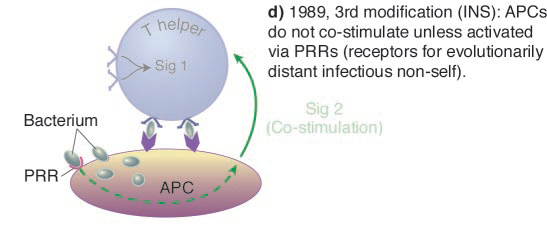 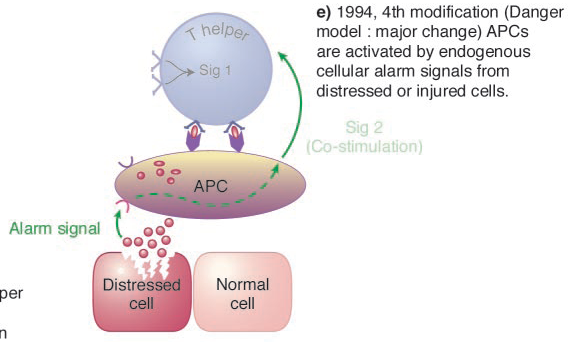 Άσκηση: Τι προβλέπουν τα 2 μοντέλα για τα μοσχεύματα και την εγκυμοσύνη?
29/03/2012
Infectious-Nonself model vs Danger model
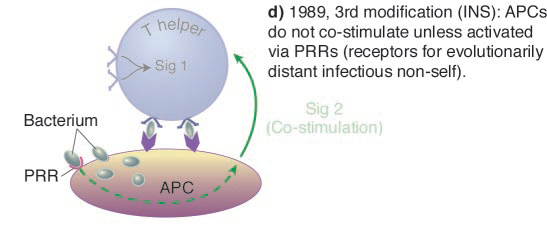 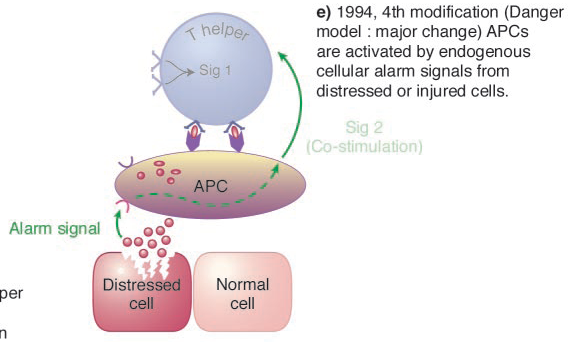 Άσκηση: Τι προβλέπουν τα 2 μοντέλα για τα μοσχεύματα και την εγκυμοσύνη?
Κανένα δεν οφείλει να απορριφθεί
Τα έμβρυα: όχι
Τα μοσχεύματα: ναι
29/03/2012
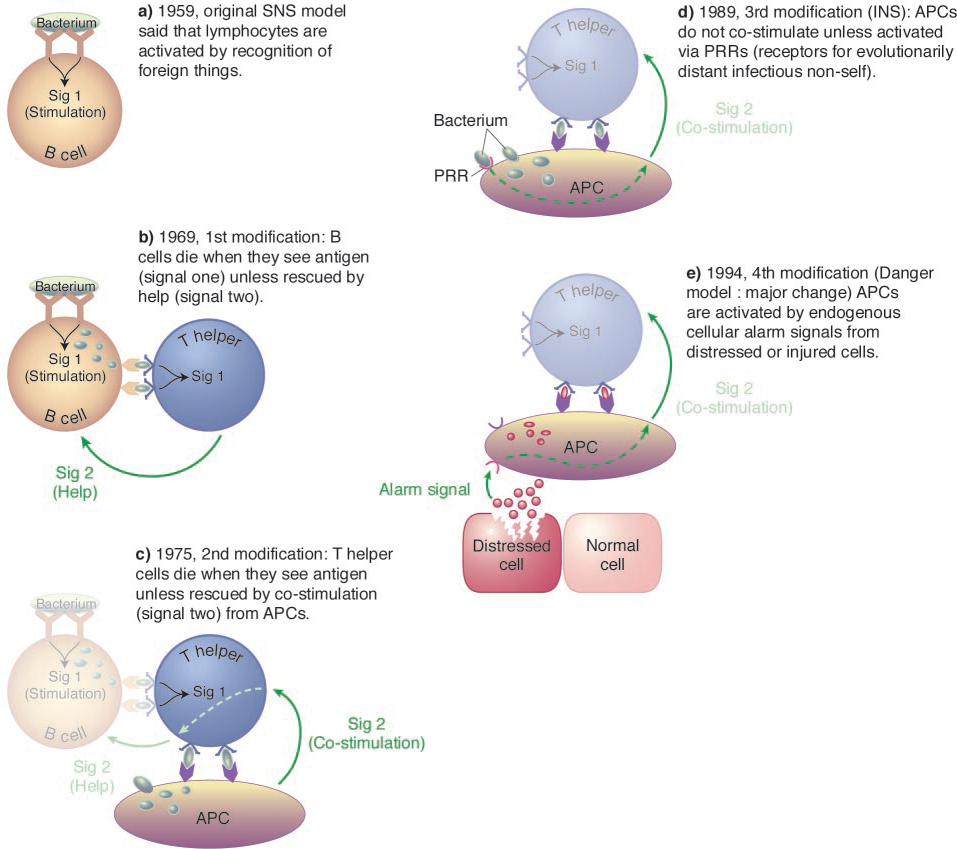 Matzinger P. The Danger Model: A Renewed Sence of Self, Science(2002);296:301-305
29/03/2012